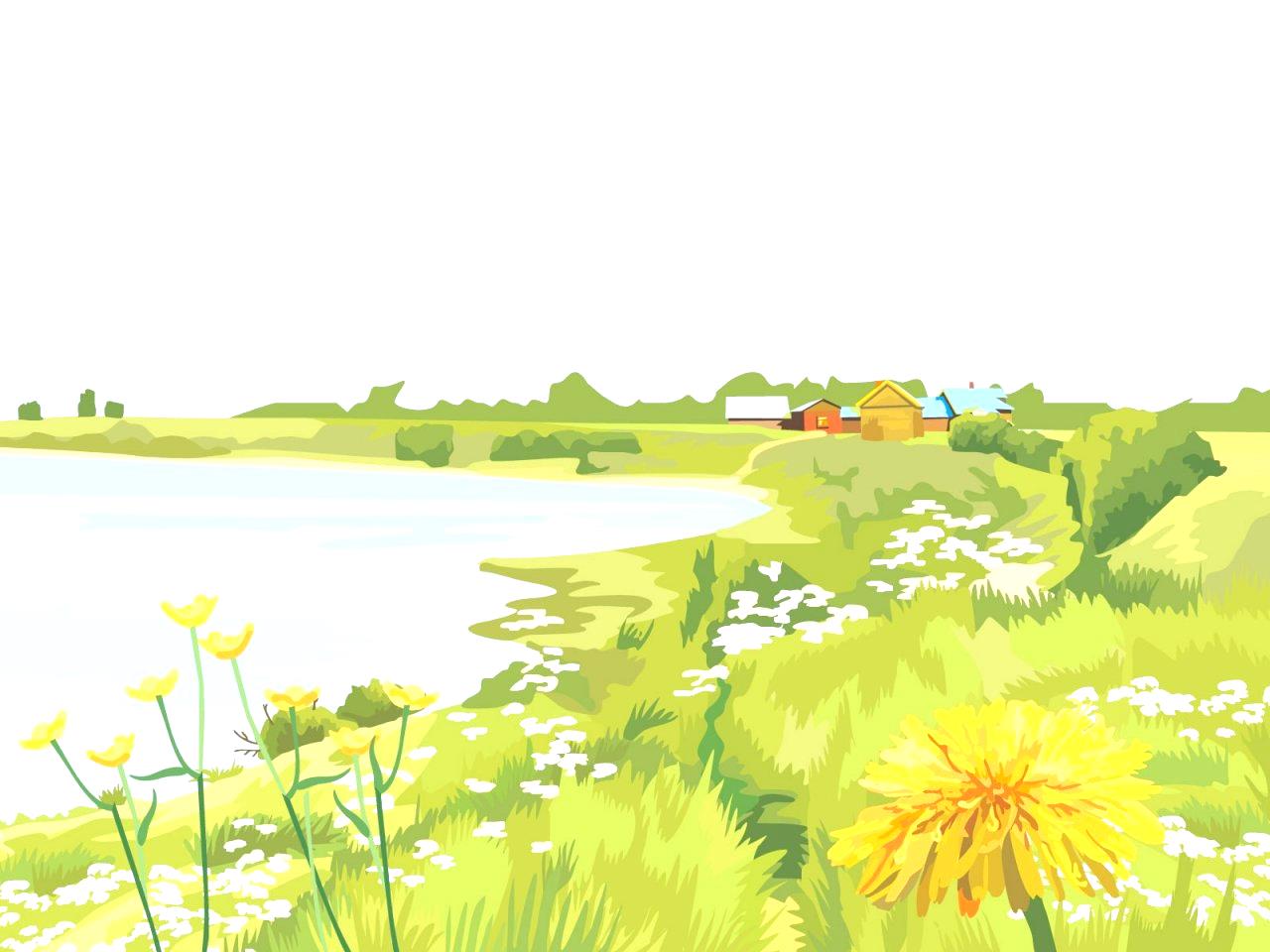 УДМУРТИЯ – 
МОЙ КРАЙ РОДНОЙ
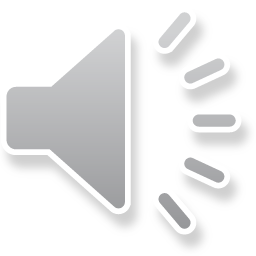 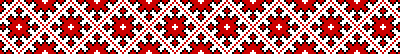 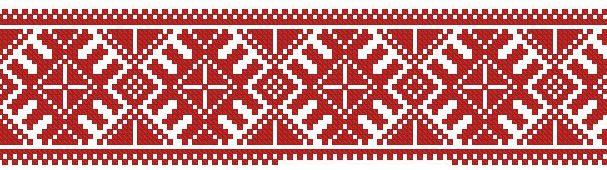 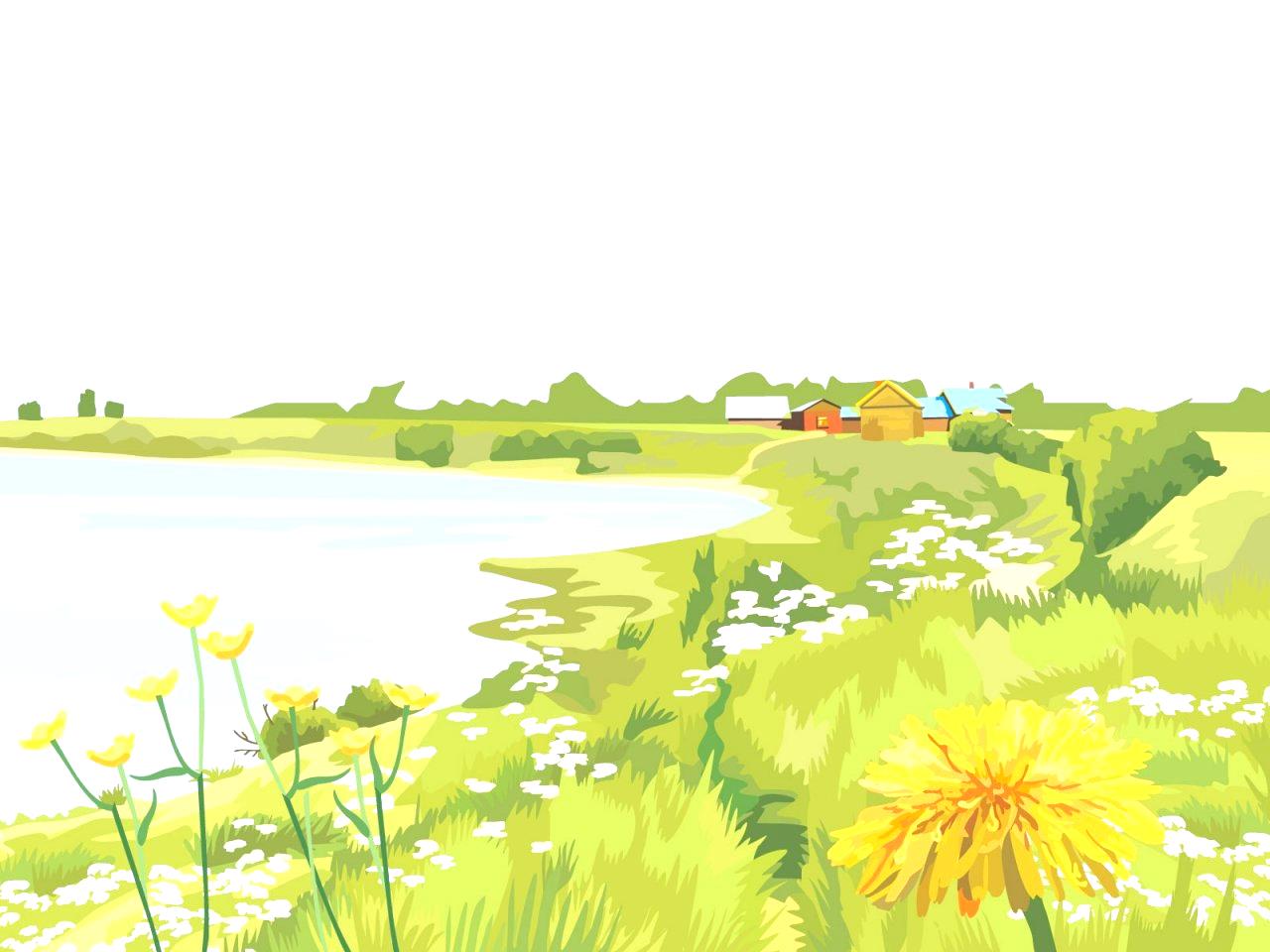 КРАЙ НАШ УДМУРТСКИЙ, РОДНЫЕ ПРОСТОРЫ -
ЛЕС, ПЕРЕЛЕСКИ, ХОЛМЫ ДА ПОЛЯ...
КАК ХОРОШИ ТВОИ ЯСНЫЕ ЗОРИ,
КАК ТЫ ПРЕКРАСНА, РОДНАЯ ЗЕМЛЯ!

УДМУРТИЯ, ЛЮБИМАЯ -
НАШ ЧУДНЫЙ ИТАЛМАС,
ТЫ ЗОЛОТЫМ ЦВЕТКОМ ЛЮБВИ
ЖИВЕШЬ В СЕРДЦАХ У НАС.
ТОБОЮ С ДЕТСТВА МЫ ГОРДЫ,
ВЕРНЫ ТЕБЕ ОДНОЙ,
УДМУРТИЯ ЛЮБИМАЯ -
НАШ ДОМ РОДНОЙ!

КТО БЫ ТЫ НИ БЫЛ - УДМУРТ ИЛИ РУССКИЙ, -
ВСЕ МЫ - ОДНА И БОЛЬШАЯ СЕМЬЯ.
СЛАВЬСЯ В ВЕКАХ, КРАЙ РОДНОЙ НАШ УДМУРТСКИЙ,
БЛАГОСЛОВЕННА БУДЬ, НАША ЗЕМЛЯ.
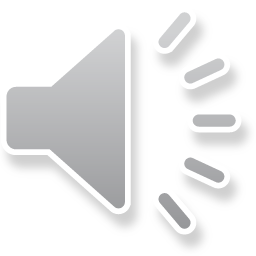 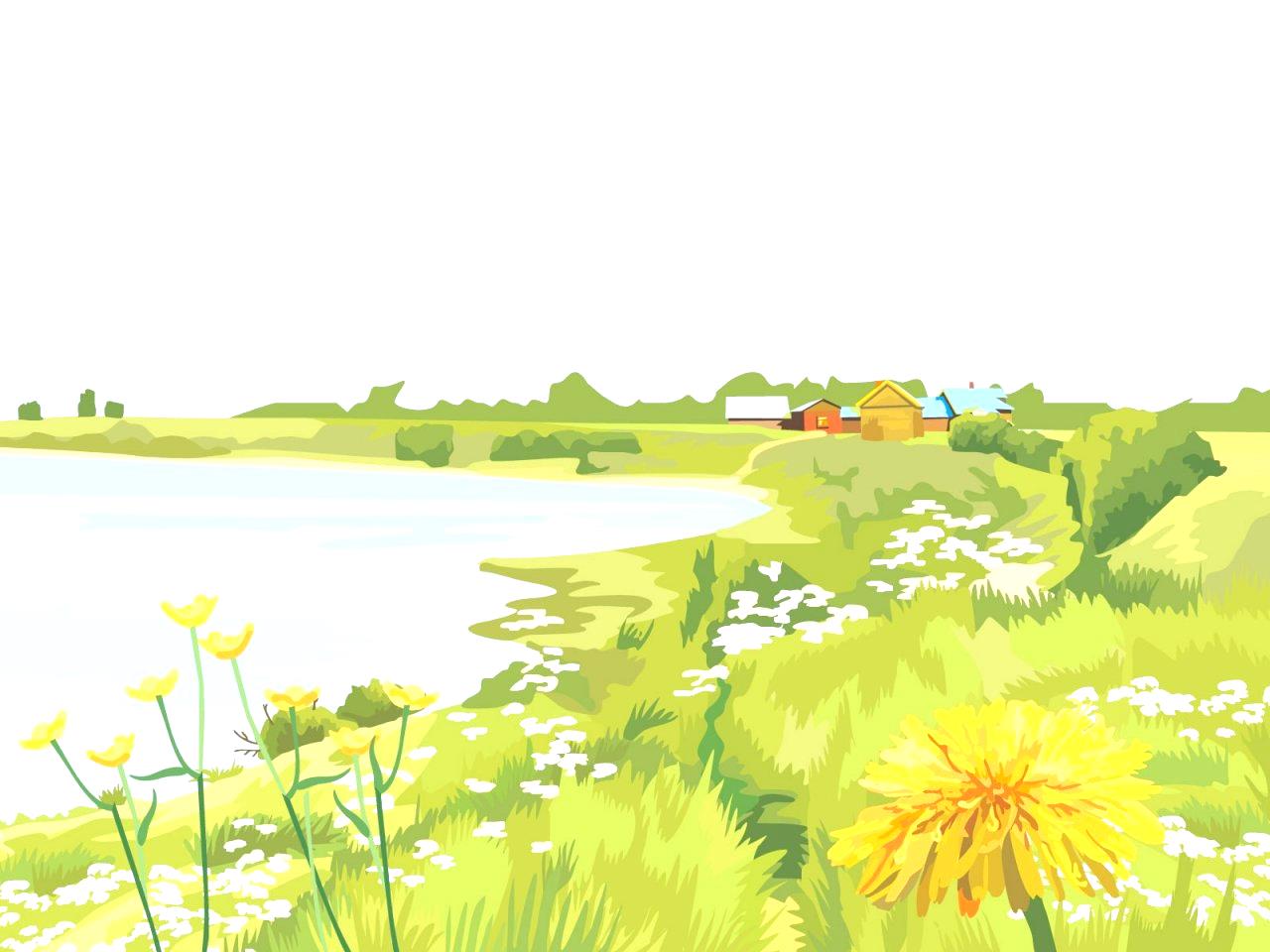 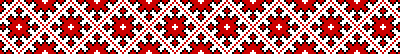 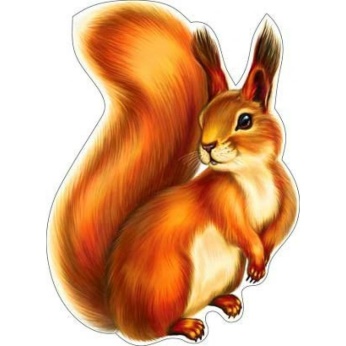 В МИРЕ ЖИВОТНЫХ
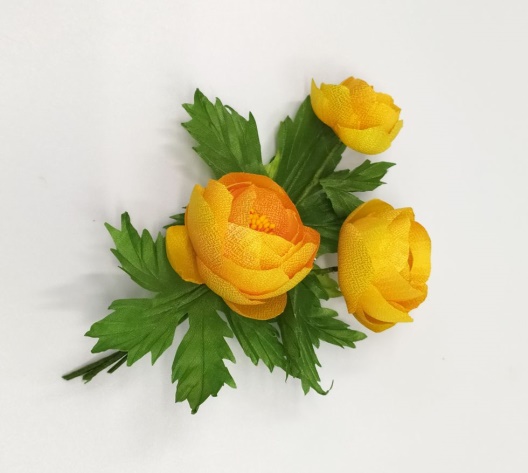 ЛЕГЕНДЫ О РАСТЕНИЯХ
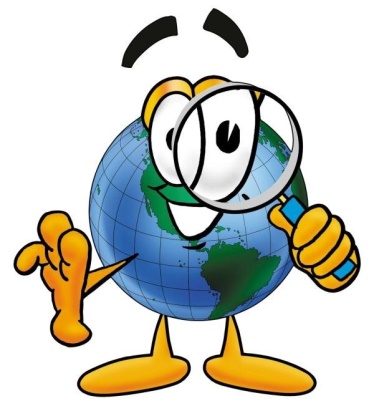 УДИВИТЕЛЬНОЕ РЯДОМ
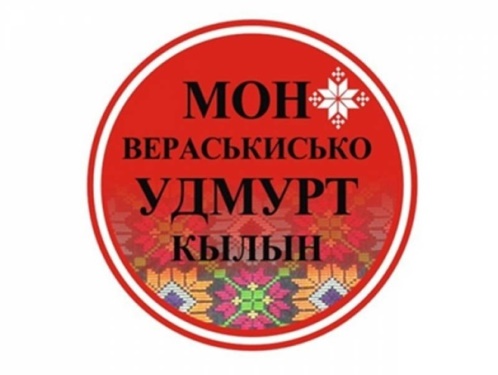 РОДНОЙ УДМУРТСКИЙ
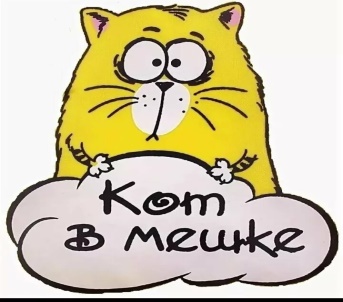 КОТ В МЕШКЕ
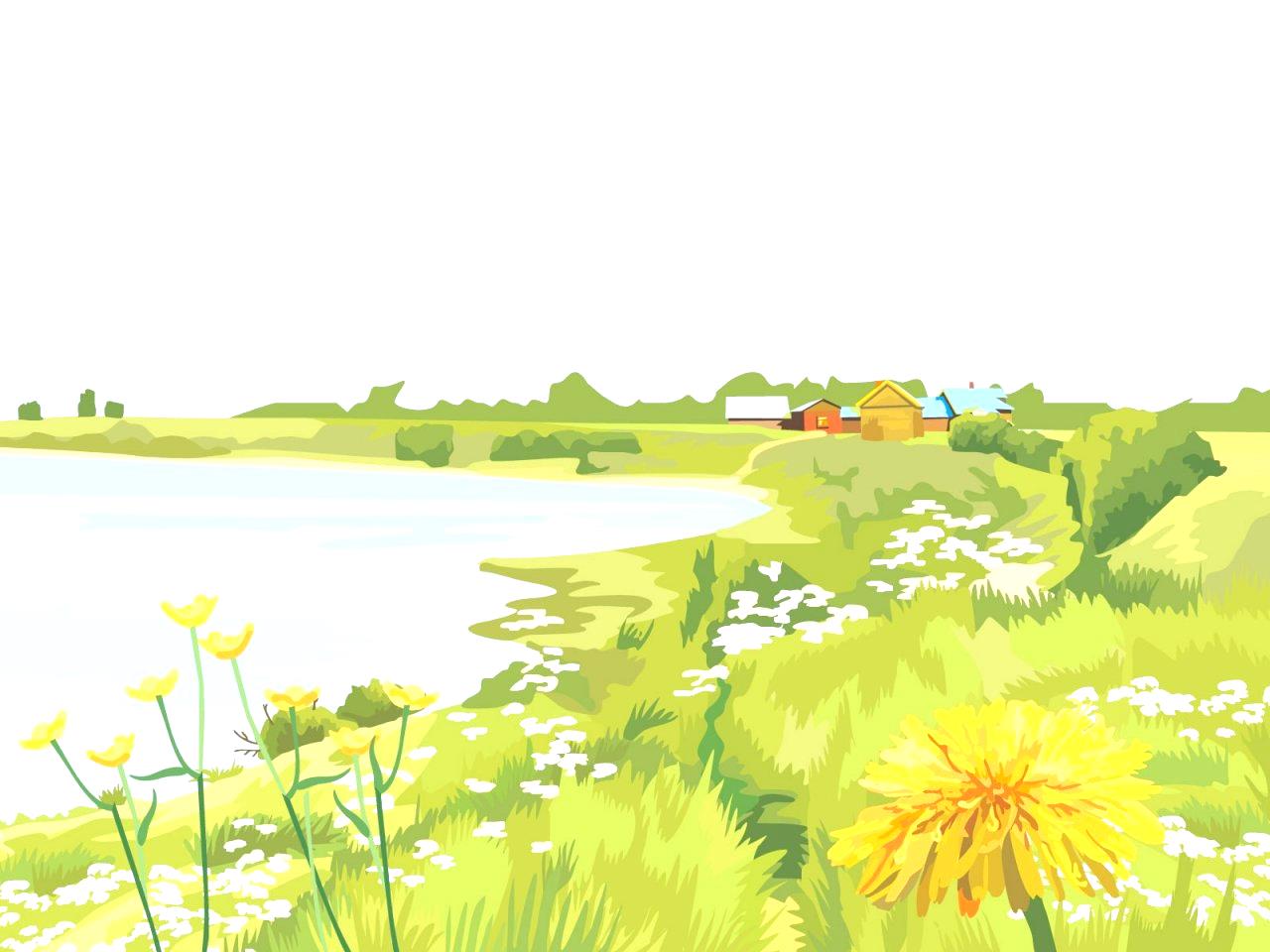 ЭТО ВСЕЯДНОЕ ЖИВОТНОЕ, НО РАСТИТЕЛЬНАЯ ПИЩА В ЕГО РАЦИОНЕ ЗАНИМАЕТ ПЕРВОЕ МЕСТО. ПОМИМО ЛЮБИМОГО МЁДА, ВО ВРЕМЯ СОЗРЕВАНИЯ ЯГОДЫ, ОСОБЕННО МАЛИНЫ ОН НАБИРАЕТ НЕОБХОДИМЫЙ ЗАПАС ЖИРА, ЧТО ПОЗВОЛЯЕТ ВОВРЕМЯ ЗАЛЕЧЬ В БЕРЛОГУ И ПЕРЕНЕСТИ СПЯЧКУ.
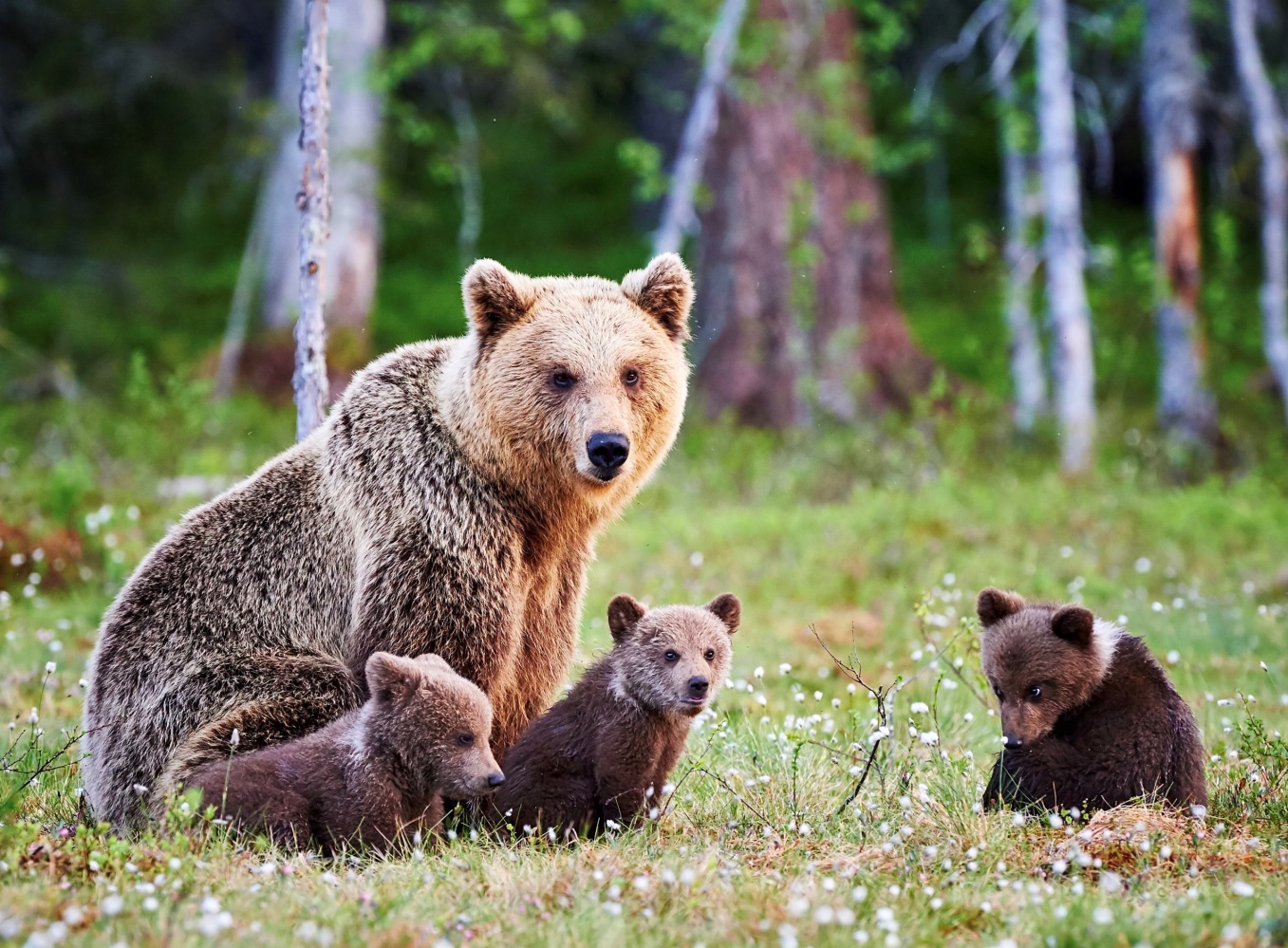 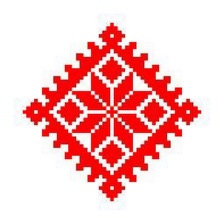 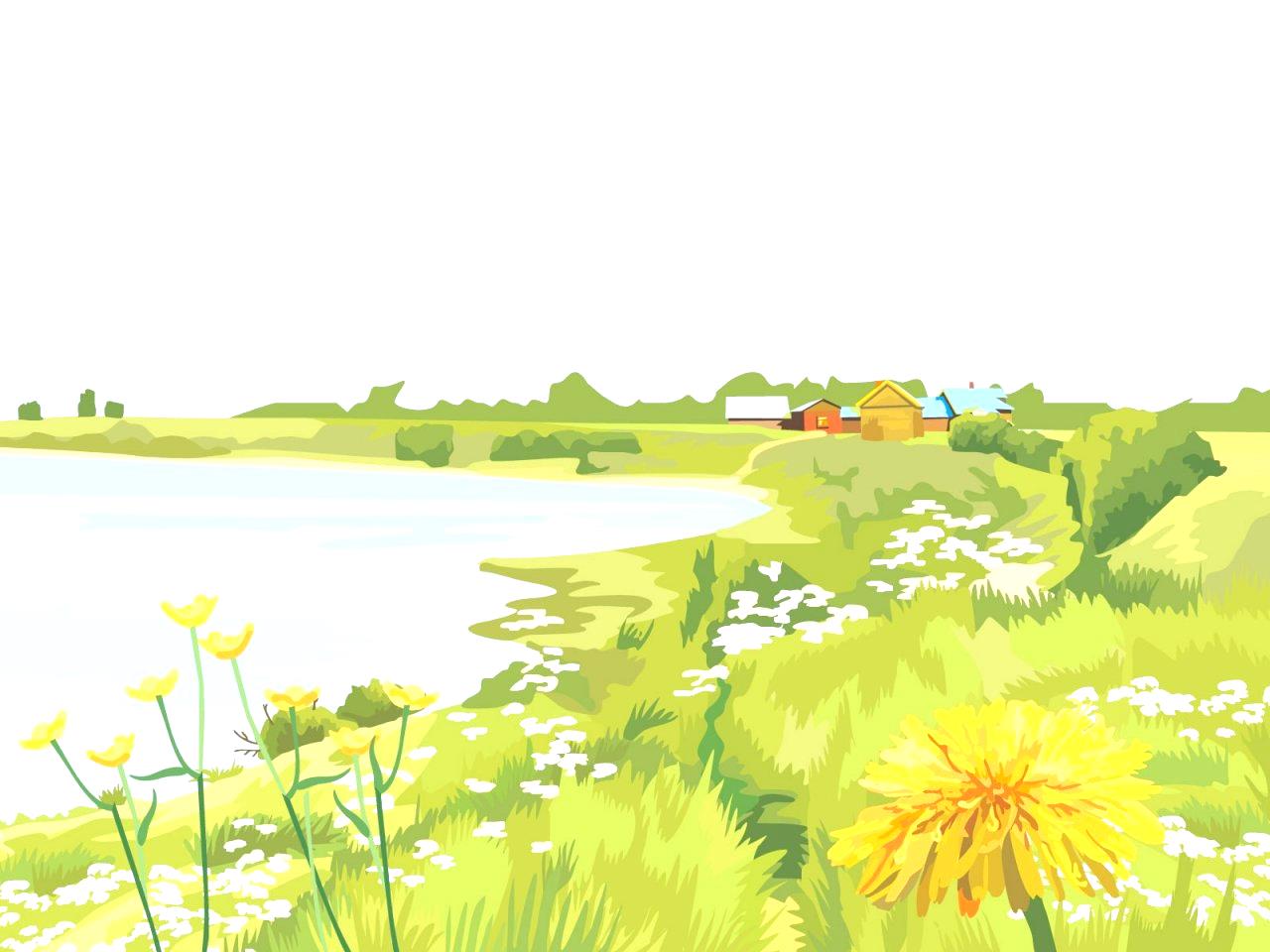 ТЕЛО ЭТОГО ЖИВОТНОГО ПОКРЫТО ЖЕСТКОЙ ШЕРСТЬЮ. МАЛЕНЬКИЕ ДЕТЕНЫШИ МОГУТ БЫТЬ ОКРАШЕНЫ ПОЛОСКАМИ. ПОЛОВИНУ СВОЕЙ ПИЩИ ОН ДОБЫВАЕТ ИЗ ПОЧВЫ И ПИТАЕТСЯ КЛУБНЯМИ РАСТЕНИЙ, ФРУКТАМИ И ЯГОДАМИ, А ТАК ЖЕ НАСЕКОМЫМИ И ЧЕРВЯМИ.
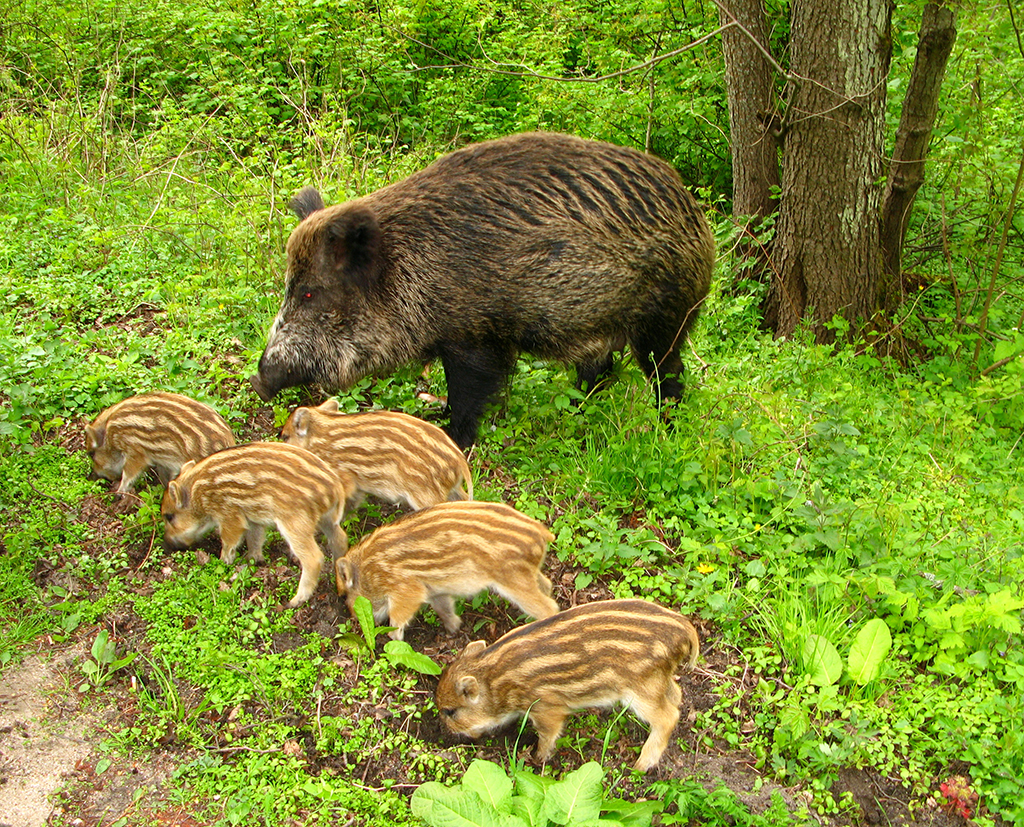 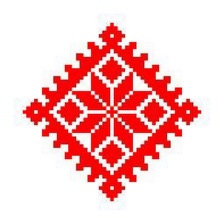 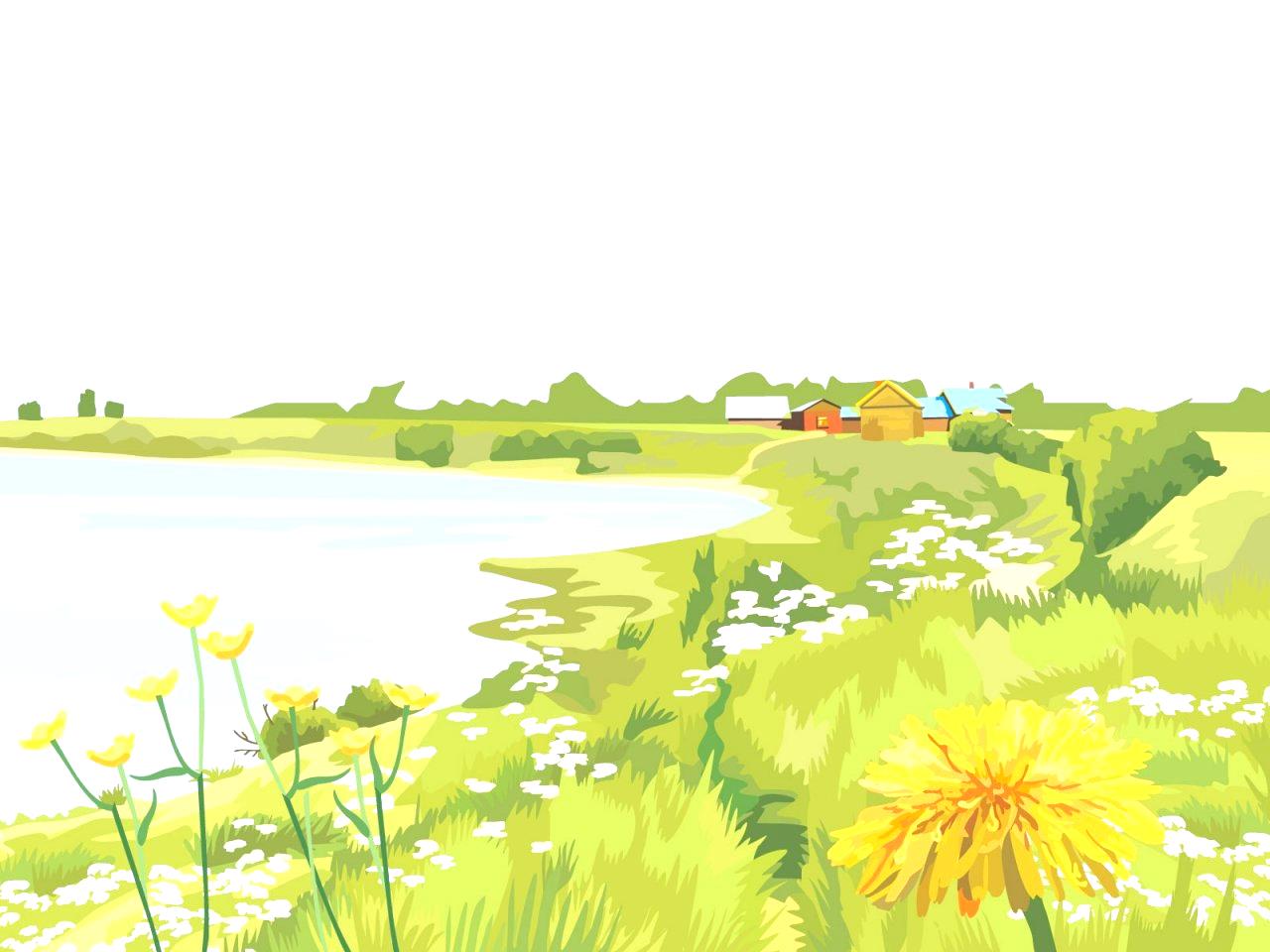 ПЕРЕД ТЕМ КАК НАЧАТЬ ОХОТИТЬСЯ ЭТИ ЖИВОТНЫЕ ЧАСТО НАЧИНАЮТ ВЫТЬ. ИНОГДА ОНИ ТАКИМ ОБРАЗОМ ПРЕДУПРЕЖДАЮТ СОБРАТЬЕВ О ПРЕДСТОЯЩЕЙ ОХОТЕ. ВОЖАК СТАИ ПОДАЕТ БОЕВОЙ КЛИЧ – ЭТО И ЕСТЬ НАЧАЛО ИХ ДЕЙСТВИЯ.
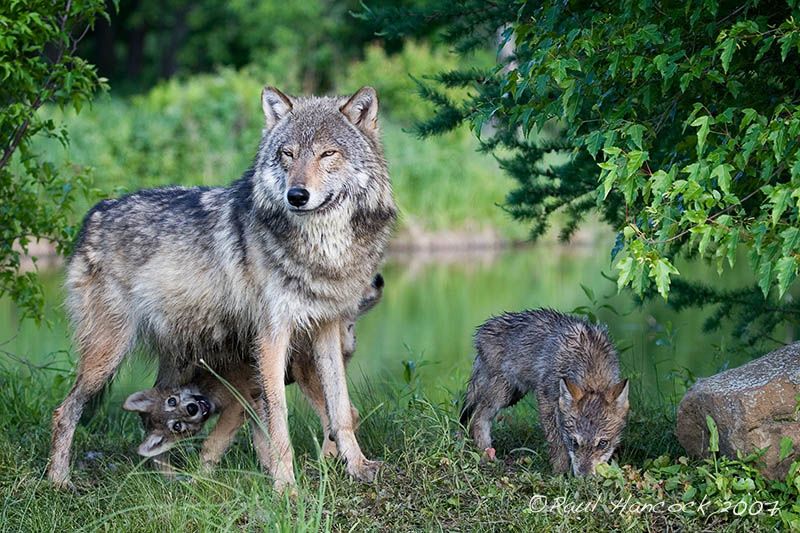 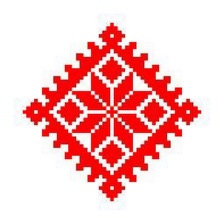 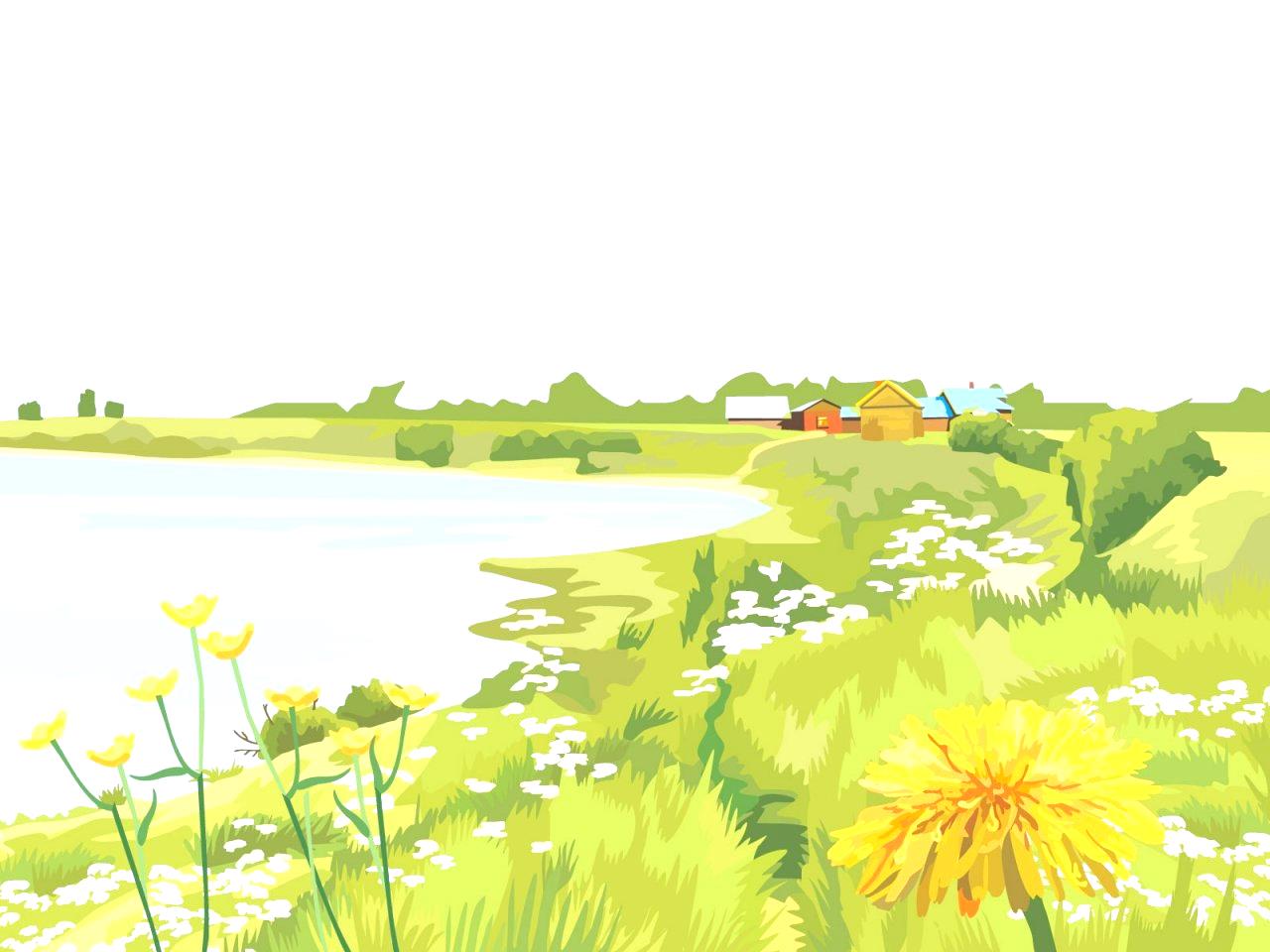 ПРЕЖДЕ, ЧЕМ ПОЙМАТЬ СВОЮ ДОБЫЧУ ЭТО ЖИВОТНОЕ ПОЛНОСТЬЮ ИЗУЧАЕТ ЕЕ ПОВАДКИ. НАПРИМЕР, ЧТОБЫ ПОЛАКОМИТЬСЯ ЕЖОМ, К КОТОРОМУ СЛОЖНО ДОБРАТЬСЯ ИЗ-ЗА КОЛЮЧЕК, ОНО МОЖЕТ РЕЗКО ТОЛКНУТЬ ЕГО В ВОДОЕМ. ДИКИХ ГУСЕЙ ПРИХОДИТСЯ ЛОВИТЬ В ПАРЕ. ОДНА ОТВЛЕКАЕТ, ДРУГАЯ ПОДКРАДЫВАЕТСЯ И ВНЕЗАПНО НАПАДАЕТ.
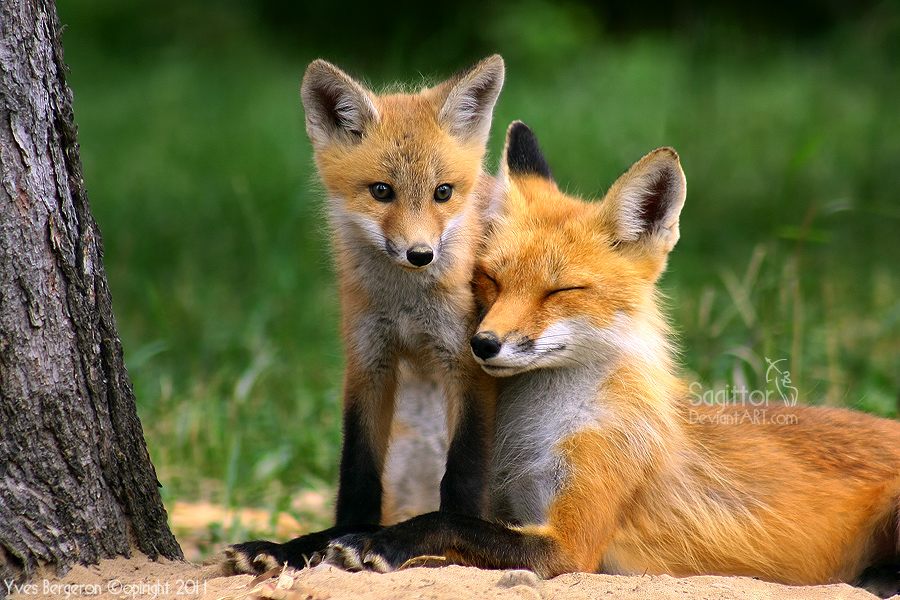 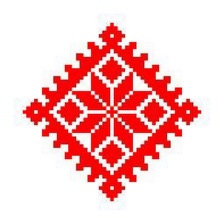 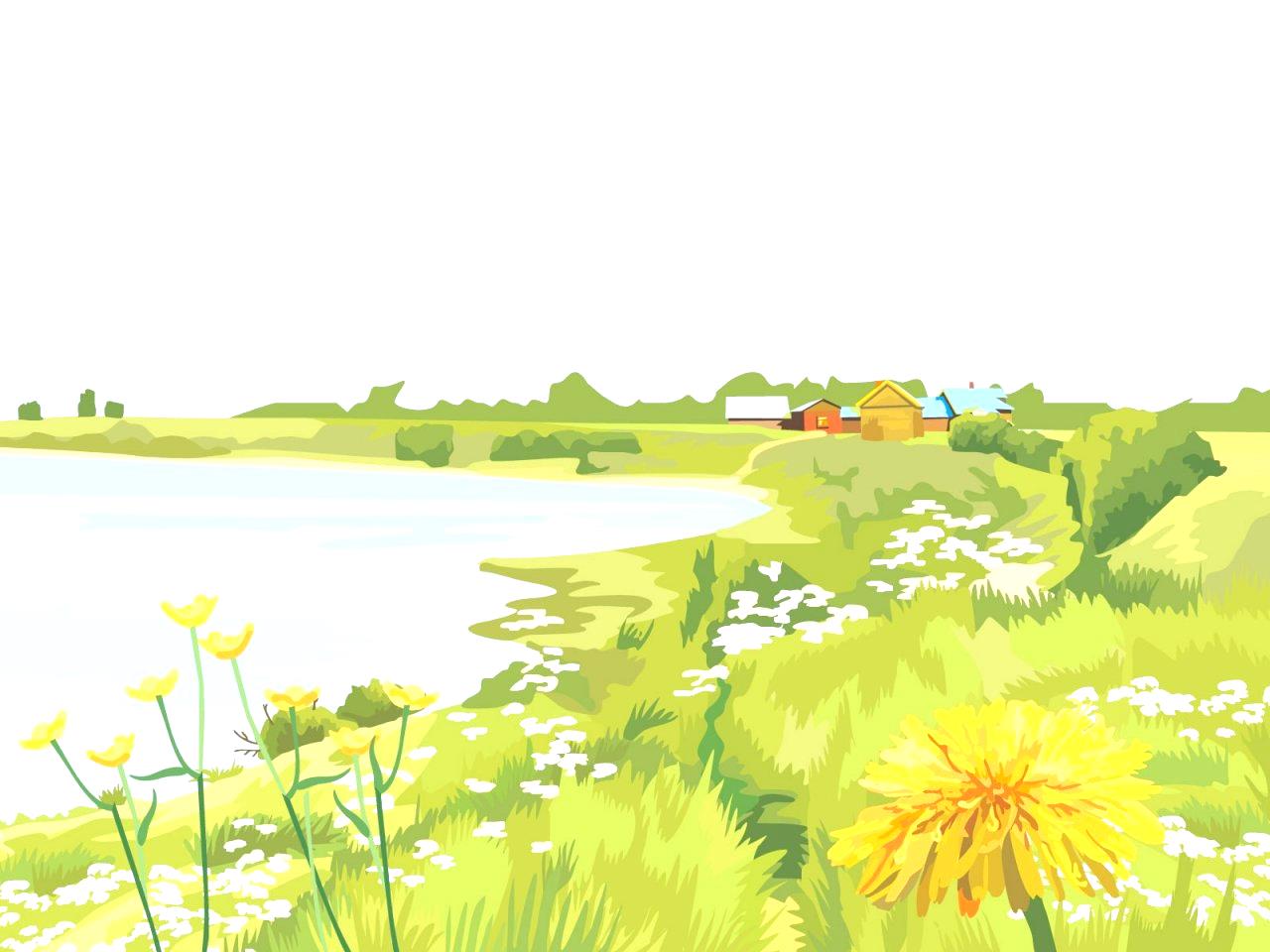 ЭТО САМОЕ КРУПНОЕ ЖИВОТНОЕ УДМУРТИИ, КОТОРОЕ ПИТАЕТСЯ ДРЕВЕСНО-КУСТАРНИКОВЫМИ И ТРАВЯНИСТЫМИ РАСТЕНИЯМИ, МХАМИ, ЛИШАЙНИКАМИ, ГРИБАМИ.
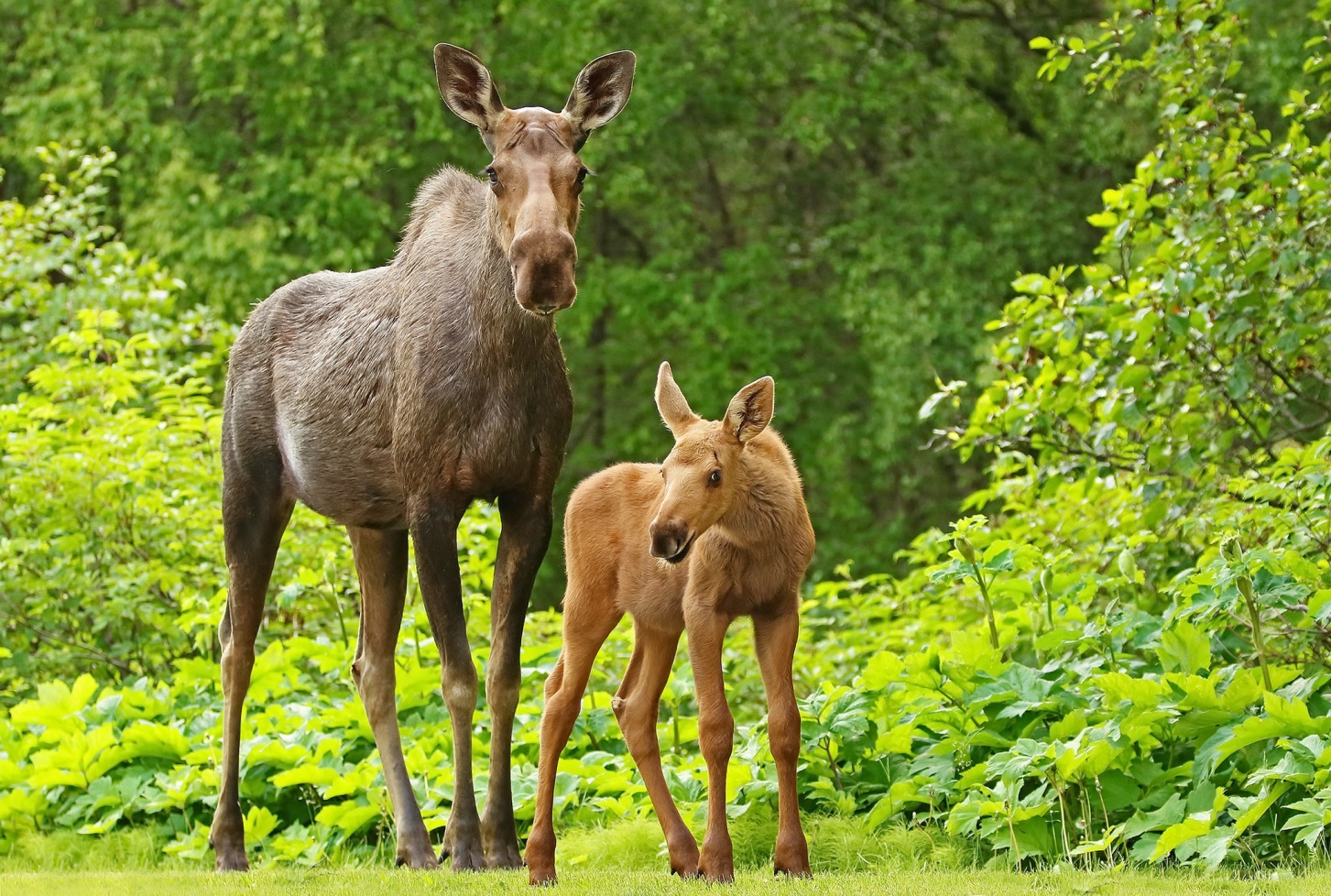 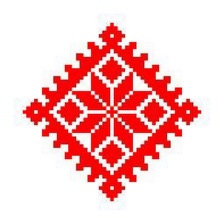 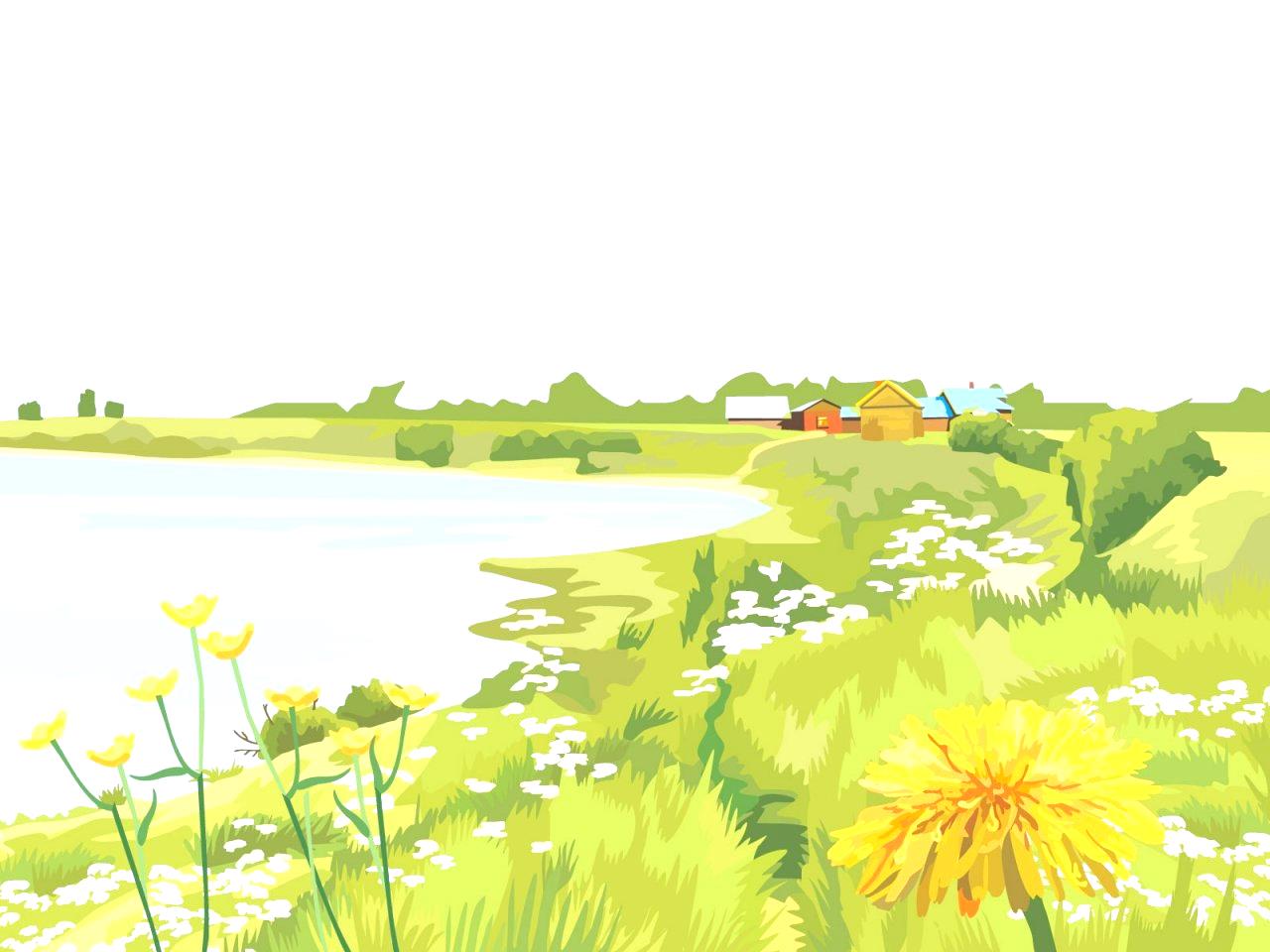 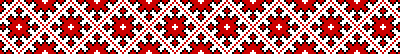 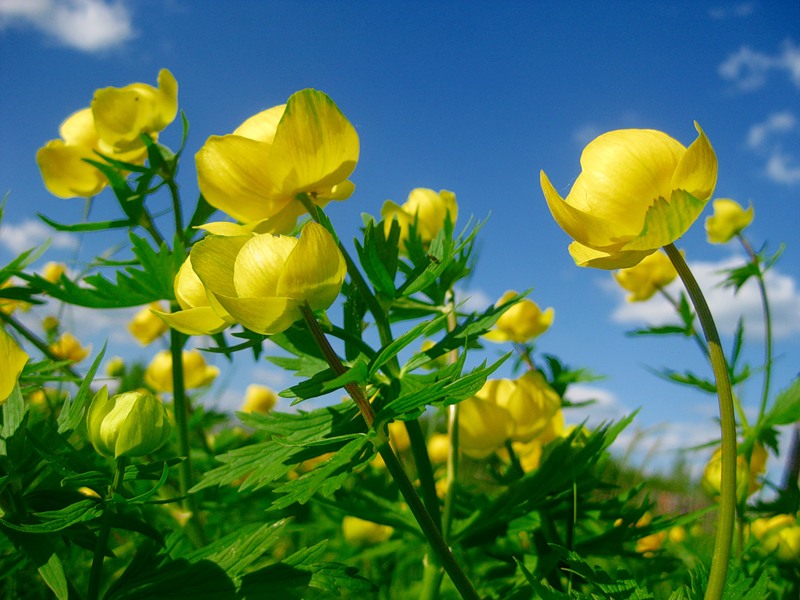 В МНОГОЧИСЛЕННЫХ СКАНДИНАВСКИХ И ГЕРМАНСКИХ ЛЕГЕНДАХ ЧАСТО УПОМИНАЕТСЯ ИМЕННО ЭТО РАСТЕНИЕ. ЕГО СЧИТАЛИ ЛЮБИМЫМ ЦВЕТКОМ СКАЗОЧНЫХ ПЕРСОНАЖЕЙ – ТРОЛЛЕЙ. ПО ДРУГОЙ ВЕРСИИ ЕГО НАЗВАНИЕ БЫЛО ОБРАЗОВАНО ОТ ЛАТИНСКОГО, ОЗНАЧАВШЕГО «КРУГЛЫЙ СОСУД». СЛЕДУЮЩИЙ ВАРИАНТ –  СО СТАРОГЕРМАНСКОГО, КОТОРОЕ ПЕРЕВОДИТСЯ КАК «ШАР». В НАРОДЕ НАЗЫВАЮТ ПО-РАЗНОМУ: СИБИРСКАЯ РОЗА, КУПАВКА, КОЛОТУШКА, КУПАВА, ОГОНЬКИ, КУЧЕРСКАЯ ТРАВКА, БУБЕНЧИКИ, АВДОТКИ, ТРОЛЛИУС, ЖАРКИ, КУПАВНИЦА.
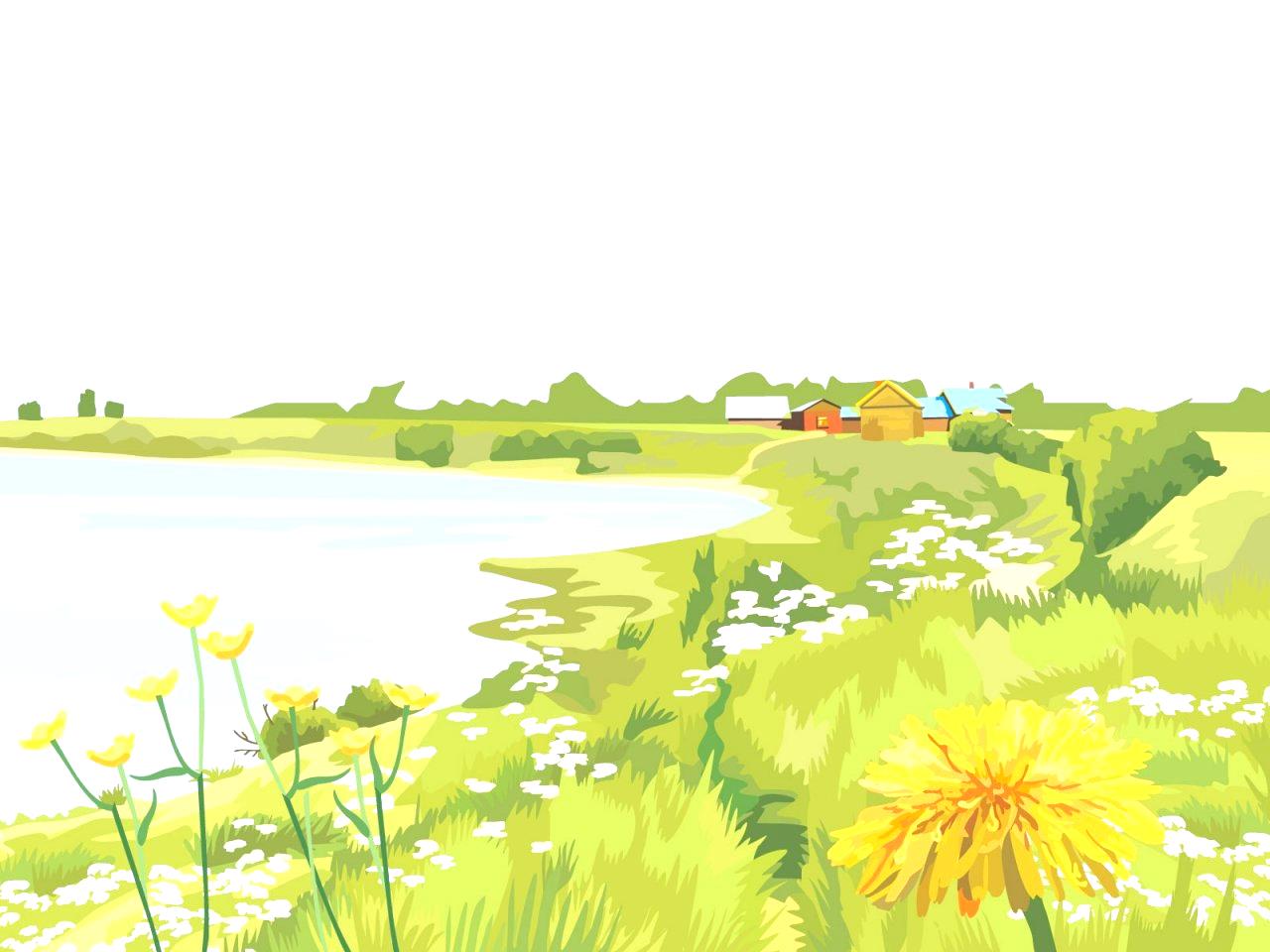 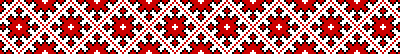 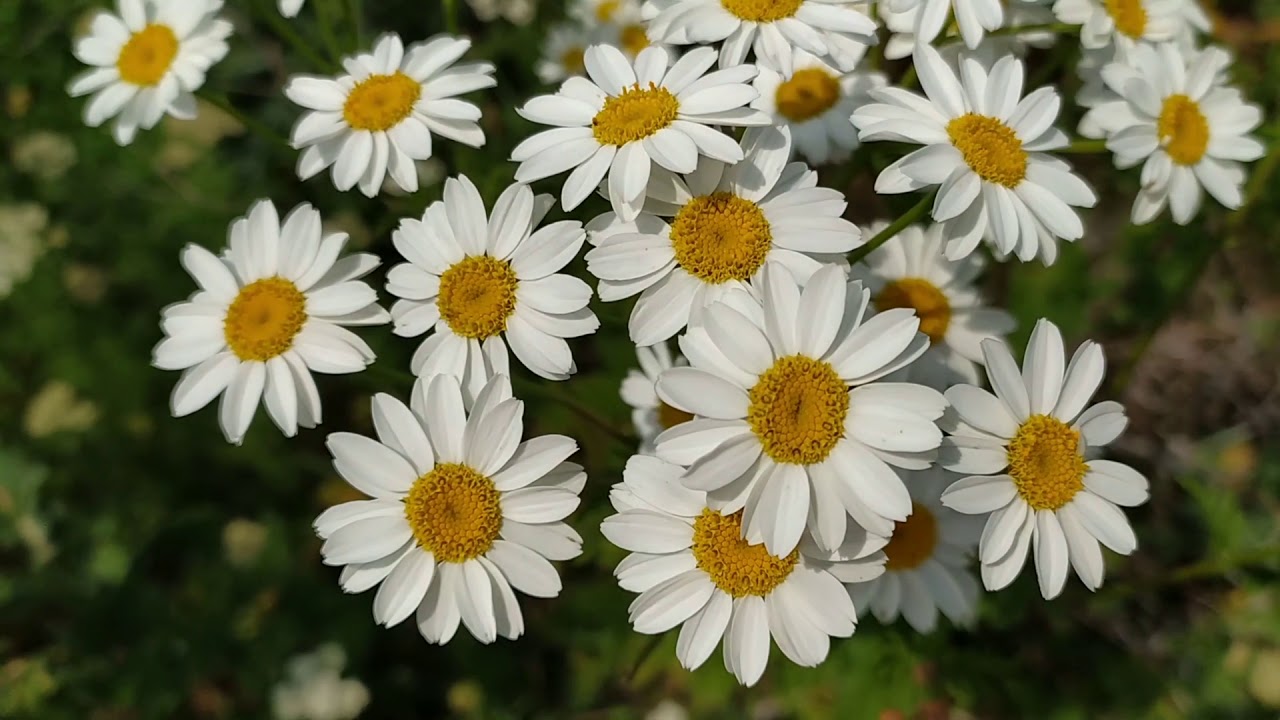 ПО НАРОДНЫМ ПОВЕРЬЯМ, СЧИТАЕТСЯ, ЧТО ТАМ, ГДЕ ПАДАЕТ ЗВЕЗДА, РАСЦВЕТАЕТ ЭТОТ ЦВЕТОК. А ЕЩЕ ГОВОРЯТ, ЧТО - ЭТО МАЛЕНЬКИЕ СОЛНЫШКИ, КОТОРЫЕ СОЕДИНЯЮТ МНОЖЕСТВО СВЯТЫХ ДОРОГ-ЛЕПЕСТКОВ. ЭТИ ЦВЕТЫ СХОЖИ ПО ФОРМЕ С ЗОНТИКАМИ, А ПО ЛЕГЕНДЕ - ОНИ В ДАВНИЕ ВРЕМЕНА БЫЛИ ЗОНТИКАМИ ДЛЯ МАЛЕНЬКИХ СТЕПНЫХ ГНОМИКОВ. НАЧНЕТСЯ В СТЕПИ ДОЖДЬ, ГНОМИК УКРОЕТСЯ, ЛИБО СОРВЕТ ЕЕ И ШАГАЕТ ПО СТЕПИ, ПОДНИМАЯ ЦВЕТОК НАД ГОЛОВОЙ. ДОЖДЬ СТУЧИТ ПО ЗОНТИКУ, СТРУЙКАМИ СТЕКАЕТ С НЕГО, А ГНОМИК ОСТАЕТСЯ СОВЕРШЕННО СУХИМ.
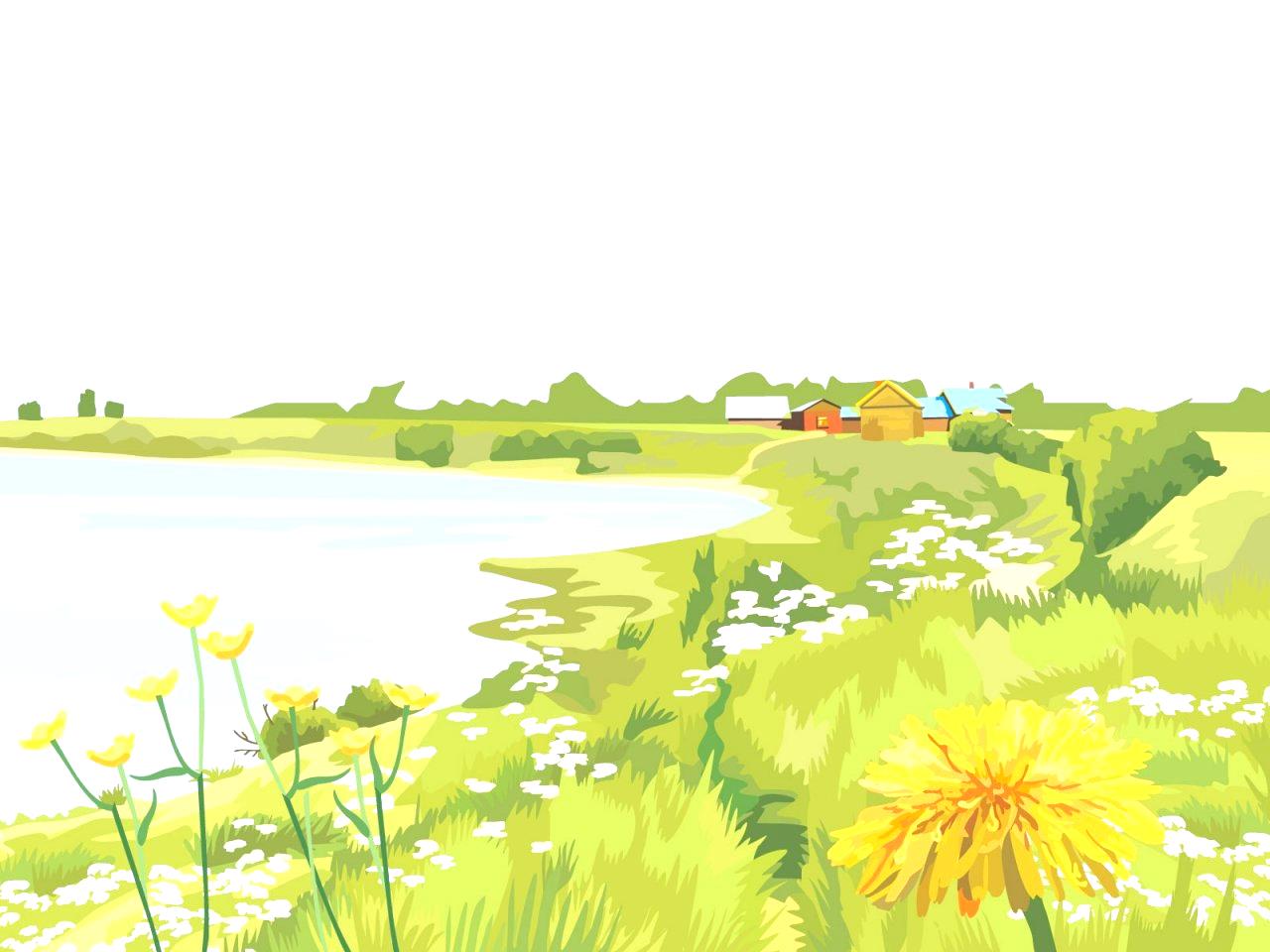 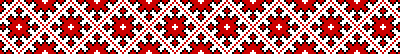 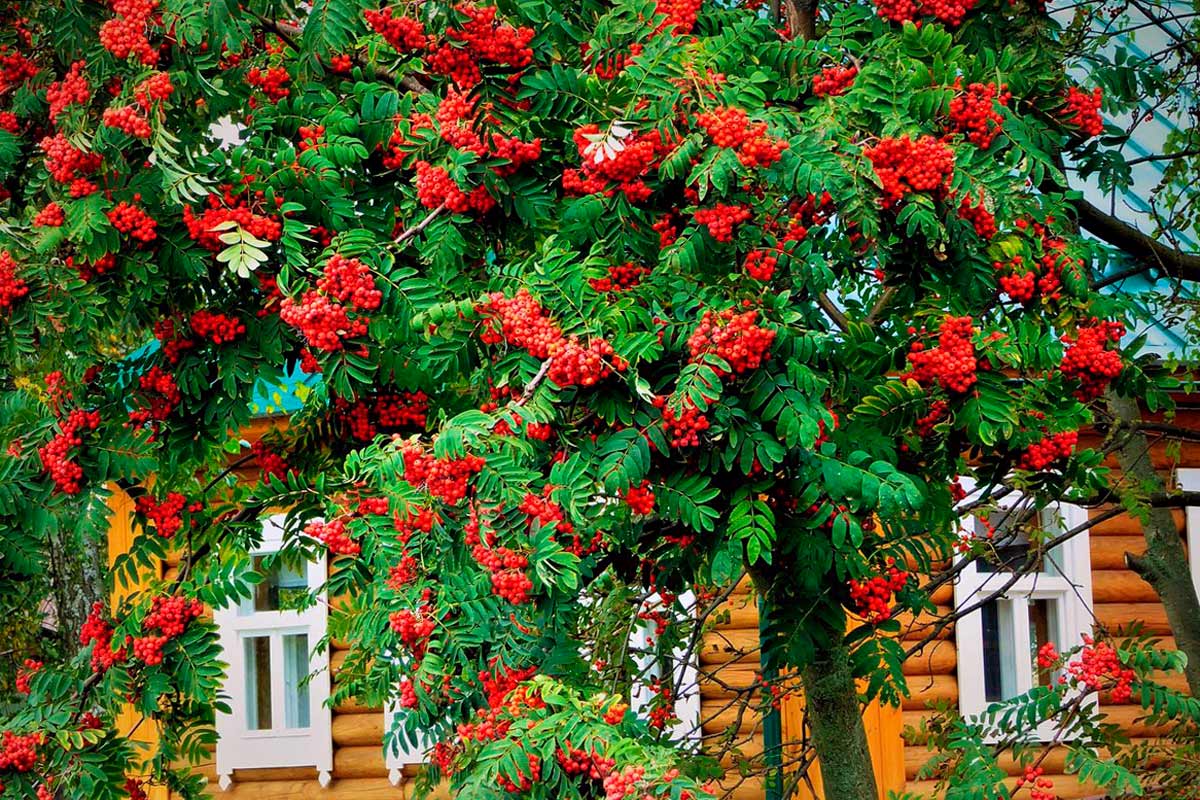 В НАРОДНОМ ТВОРЧЕСТВЕ  ЭТО ДЕРЕВО, НАРЯДУ С БЕРЕЗОЙ, ЯВЛЯЕТСЯ ПОЭТИЧЕСКИМ СИМВОЛОМ РОССИИ. ИСПОКОН ВЕКОВ  ОНА  ЯВЛЯЛАСЬ ТАК ЖЕ СИМВОЛОМ ПЛОДОРОДИЯ И БЛАГОПОЛУЧИЯ. ЕЕ ЯГОДЫ (КАК И КАЛИНЫ) СЧИТАЮТСЯ СИМВОЛОМ СЕМЕЙНОГО СЧАСТЬЯ, СИЛЬНОЙ И ВЕРНОЙ ЛЮБВИ, А ЗНАЧИТ И КРЕПКОЙ СЕМЬИ. ПОЭТОМУ МОЛОДОЖЁНЫ САЖАЛИ ЕЁ У СВОЕГО ДОМА, ГРОЗДЬЯ ЯГОД ВЫКЛАДЫВАЛИ  НА ПОДОКОННИК ИЛИ МЕЖДУ РАМАМИ. ПО СТАРИННОМУ ПОВЕРЬЮ ПОКА ЯГОДЫ СОХРАНЯЮТ СВОЙ ЦВЕТ, СЕМЕЙНОМУ СОЮЗУ НИЧЕГО НЕ ГРОЗИТ И, КРОМЕ ТОГО, СЧИТАЛОСЬ, ЧТО ЭТО ДЕРЕВО ОХРАНЯЕТ ДОМ ОТ ЗЛЫХ СИЛ.
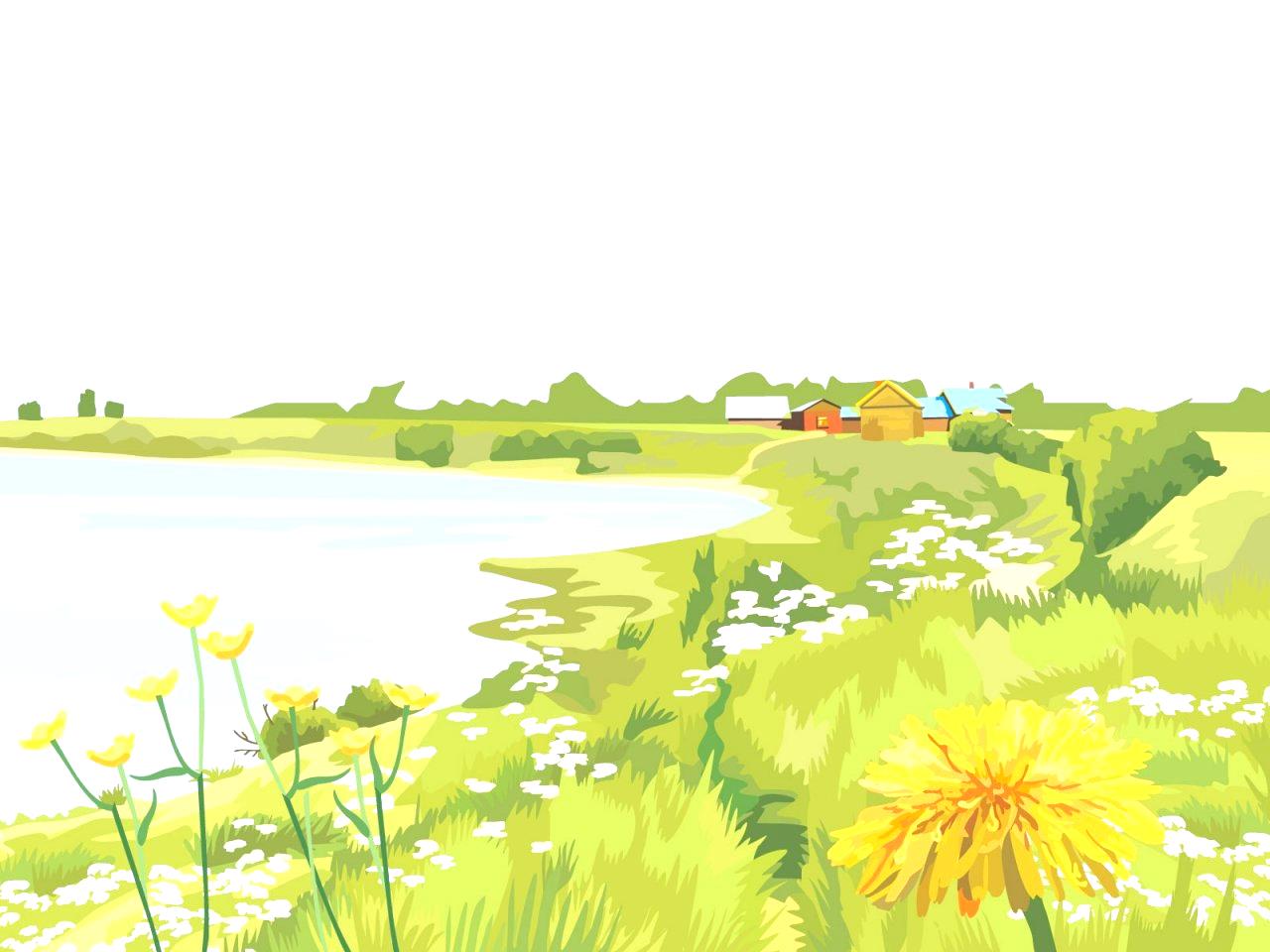 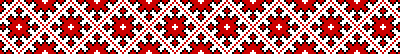 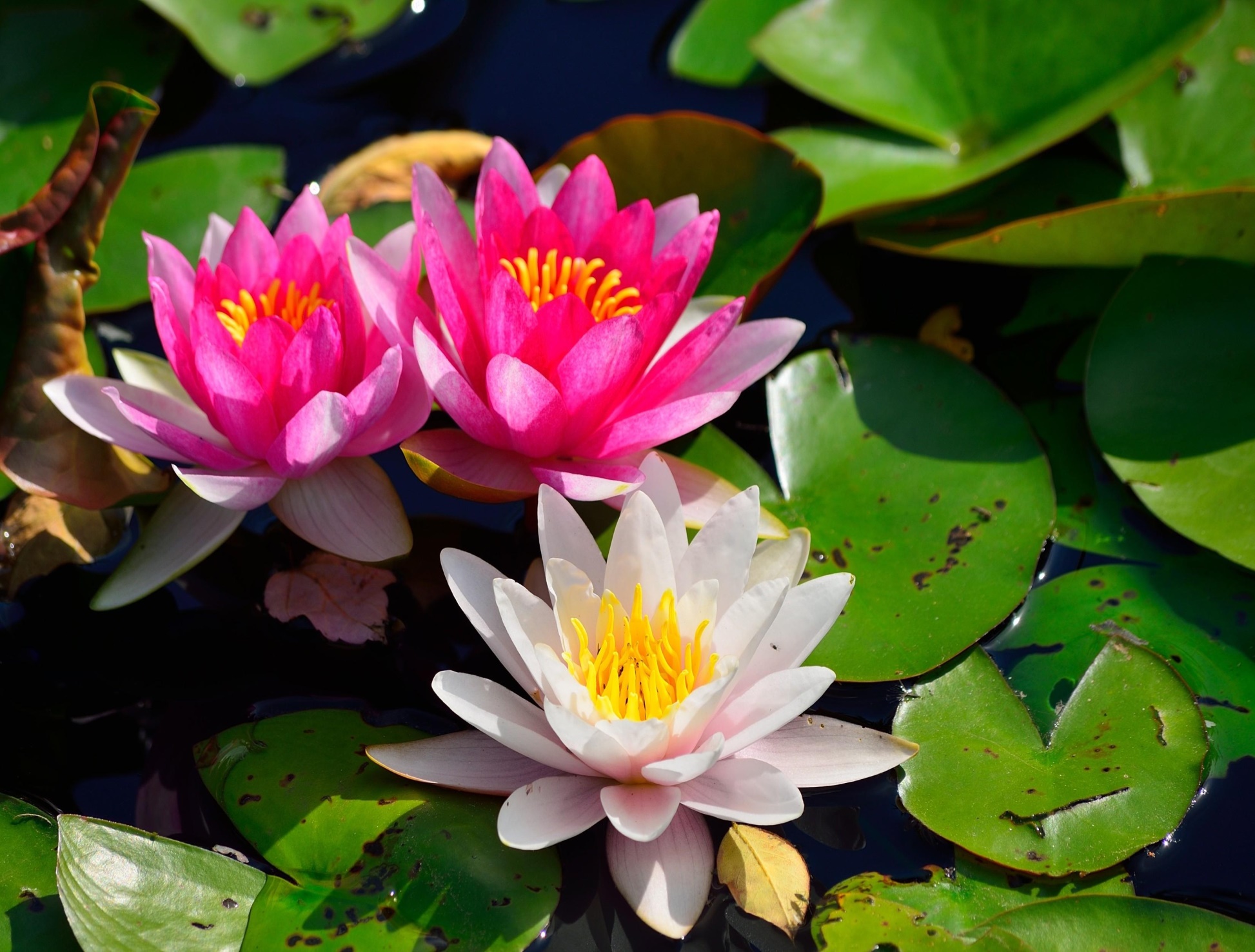 В ДРЕВНОСТИ ЭТОТ ЦВЕТОК ДАЖЕ НАЗЫВАЛИ РУСАЛОЧИЙ ЦВЕТОК. МОЖЕТ, ПОЭТОМУ БОТАНИКИ И ДАЛИ НАЗВАНИЕ "НИМФЕЯ КАНДИДА", ЧТО В ПЕРЕВОДЕ ОЗНАЧАЕТ "НИМФА БЕЛАЯ" (НИМФА - РУСАЛКА).
ГОВОРЯТ, ЧТО НАЗВАНИЕ СВОЕ ОНА ПОЛУЧИЛА В ЧЕСТЬ НИМФ, ОБИТАЮЩИХ, КАК И ЭТИ РАСТЕНИЯ В ВОДЕ. КАК ИЗВЕСТНО ИЗ ГРЕЧЕСКОЙ МИФОЛОГИИ, НИМФЫ - ЭТО БОЖЕСТВА ПРИРОДЫ: ЛЕСОВ, ГОР, ОЗЕР, РЕК И МОРЕЙ. НЕУДИВИТЕЛЬНО, ЧТО ЦВЕТЫ, НАЗВАННЫЕ В ИХ ЧЕСТЬ, ПРЕКРАСНЫ.
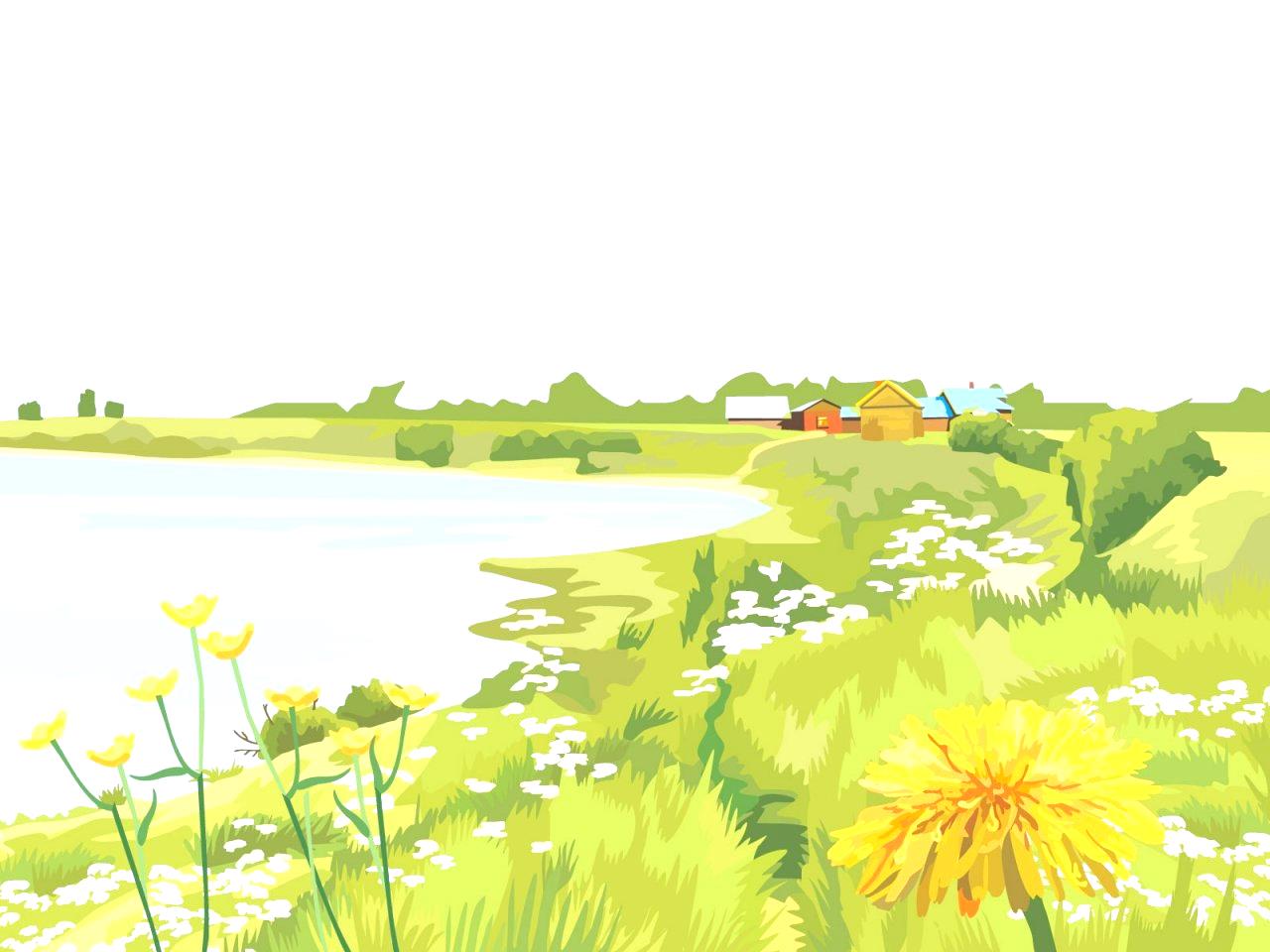 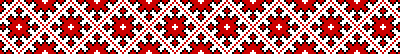 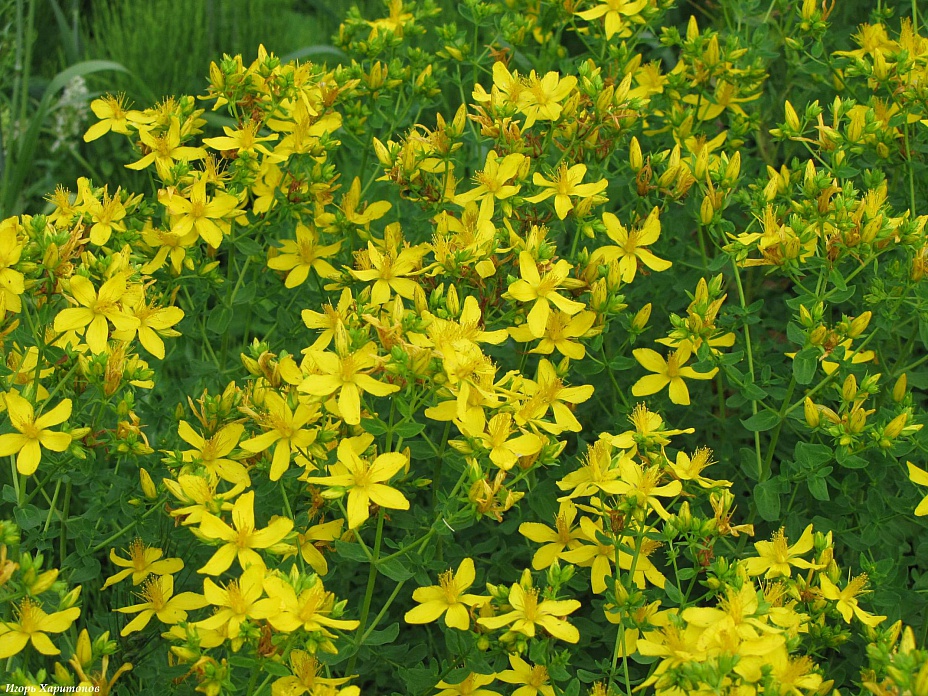 НАЗВАНИЕ РАСТЕНИЯ ПРОИЗОШЛО ОТ КАЗАХСКОГО “ДЖЕРАМБАЙ”, ЧТО ОЗНАЧАЕТ “ЦЕЛИТЕЛЬ РАН”, ВЕДЬ ИМ ДЕЙСТВИТЕЛЬНО ЗАЖИВЛЯЛИ РАНЕНИЯ ЕЩЁ В ДАВНИЕ ВРЕМЕНА. А УЖЕ ПОТОМ ЭТО СЛОВО ВИДОИЗМЕНИЛОСЬ. БЫТЬ МОЖЕТ ЕГО НАЗВАНИЕ КАК-ТО СВЯЗАНО С ЛЕГЕНДОЙ О ЕГО ПОЯВЛЕНИИ: В НАРОДНЫХ СКАЗАНИЯХ СЧИТАЕТСЯ, ЧТО ЭТО РАСТЕНИЕ ПРОИЗОШЛО ИЗ КРОВИ ИЛИ ПЕРА ГРОМ-ПТИЦЫ, КОТОРАЯ ПРИНЕСЛА НЕБЕСНЫЙ ОГОНЬ НА ЗЕМЛЮ, НО БЫЛА ПРИ ЭТОМ РАНЕНА ВРАЖДЕБНЫМ СУЩЕСТВОМ.
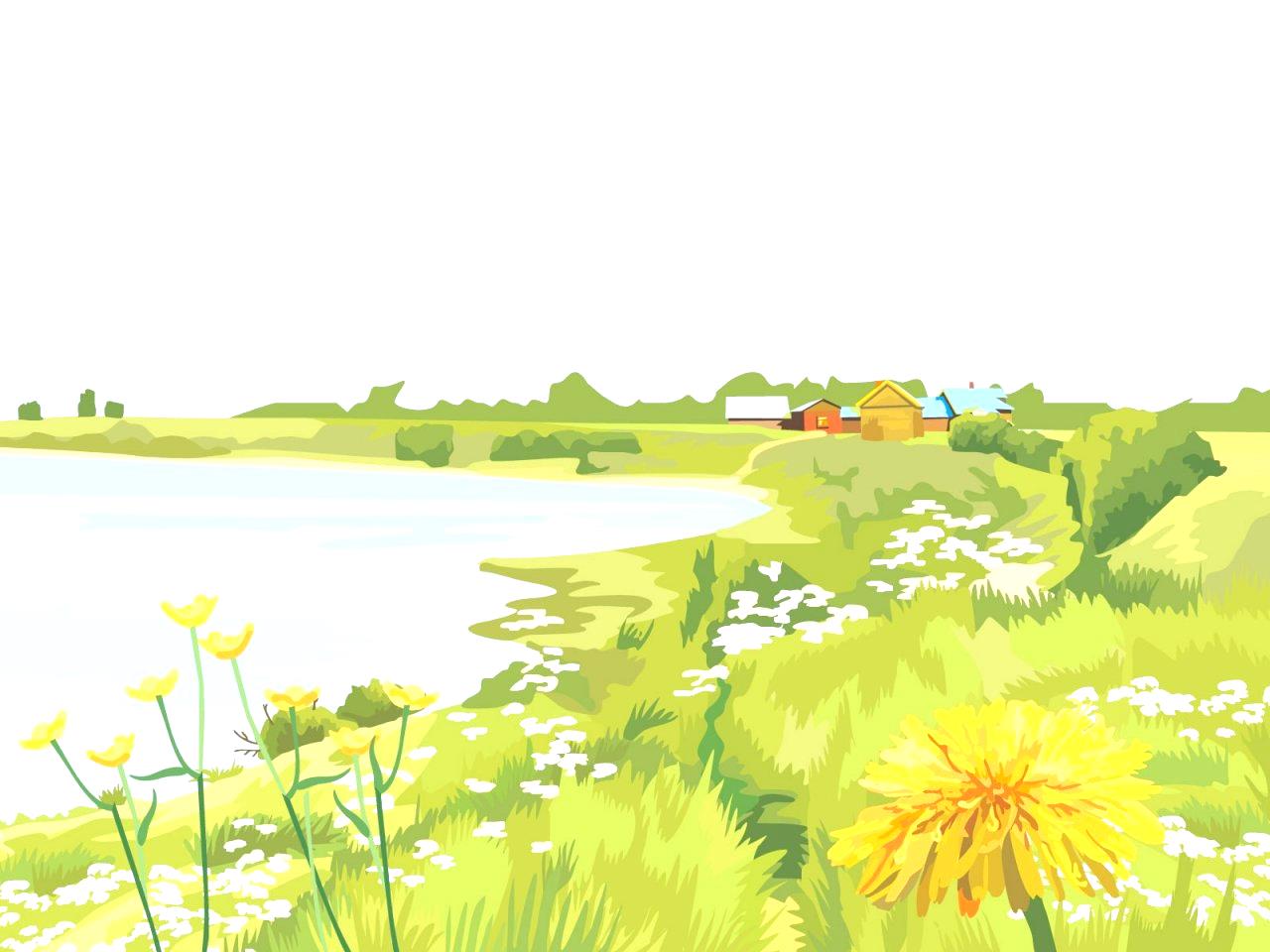 УДМУРТИЮ НАЗЫВАЮТ «КРАЕМ ________________». НА ТЕРРИТОРИИ РЕСПУБЛИКИ НАХОДИТСЯ МНОЖЕСТВО ИСТОЧНИКОВ С __________________ ВОДОЙ. ПОМИМО ВСЕГО ПРОЧЕГО, ВНУТРИ АВТОНОМИИ ПРОТЕКАЕТ НЕВЕРОЯТНОЕ ЧИСЛО _____. ЗДЕСЬ ИХ НАСЧИТЫВАЕТСЯ БОЛЕЕ 7-МИ ТЫСЯЧ.
РОДНИКОВ
МИНЕРАЛЬНОЙ
РЕК
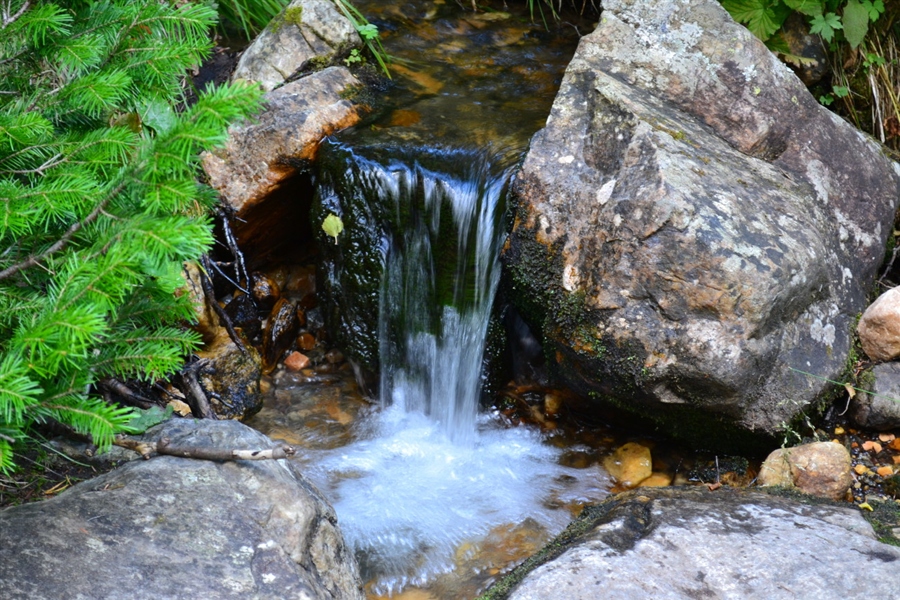 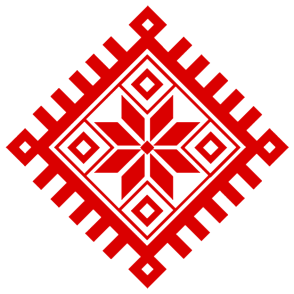 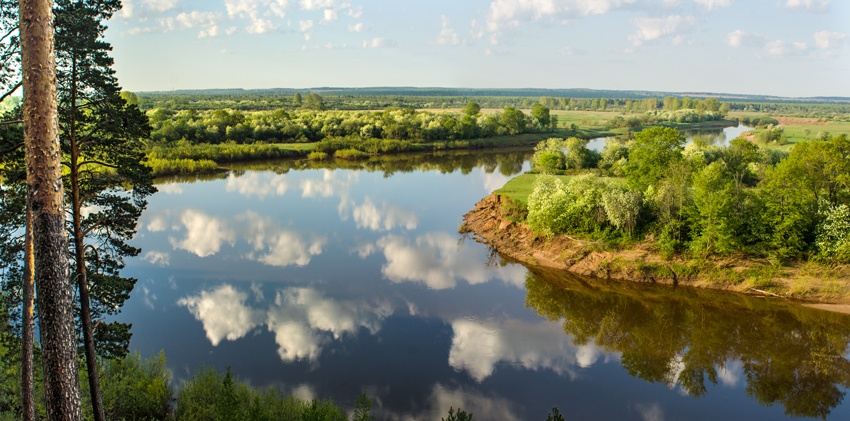 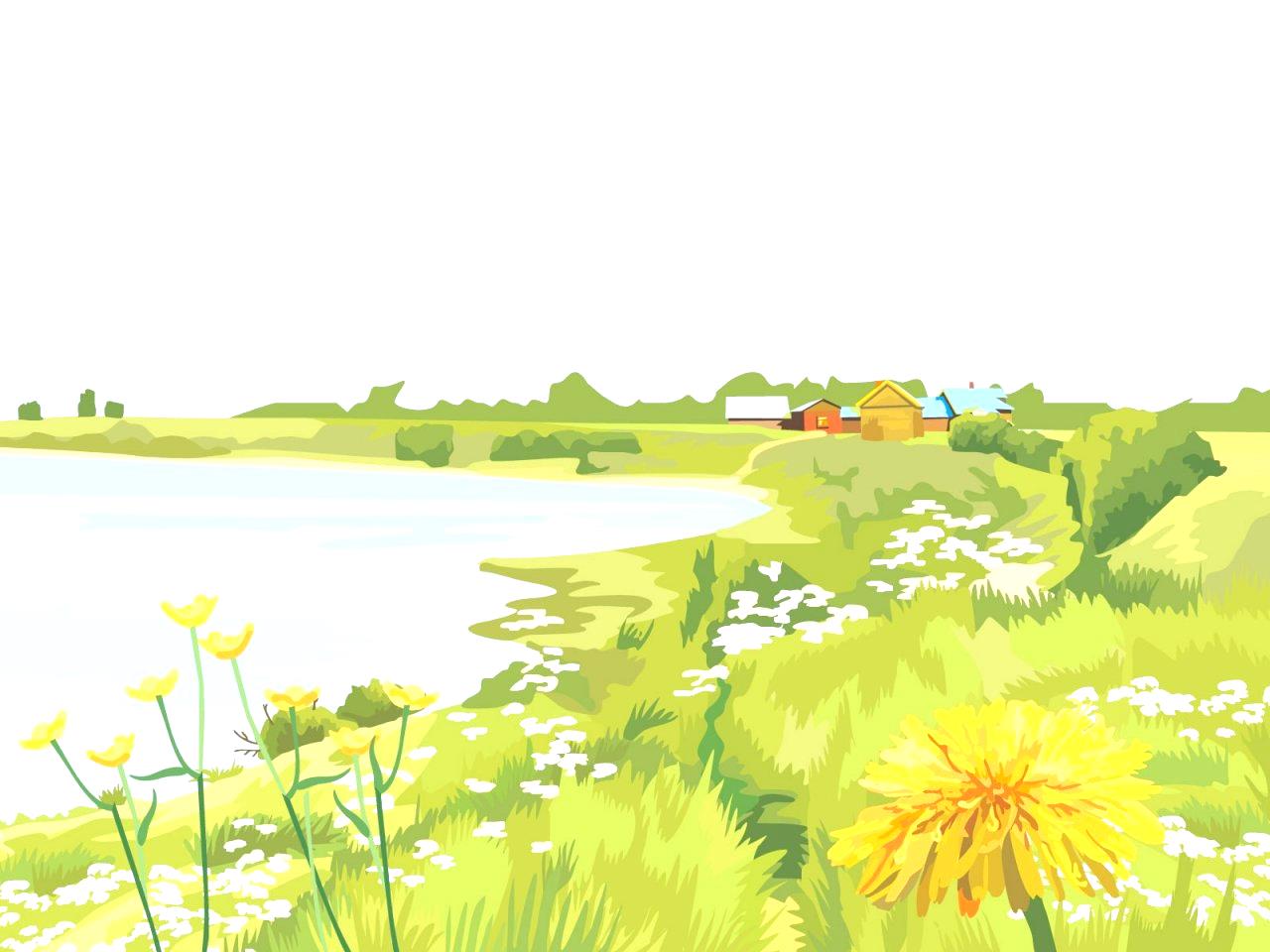 УДМУРТИЯ ИЗВЕСТНА ВНУШИТЕЛЬНЫМИ ЗАЛЕЖАМИ ________. ПО НЕКОТОРЫМ ОЦЕНКАМ, ЗАПАСЫ «ЧЕРНОГО _________» НА ТЕРРИТОРИИ РЕСПУБЛИКИ НАСЧИТЫВАЮТ ОКОЛО 300 ________________ ТОНН.
НЕФТИ
ЗОЛОТА
МИЛЛИОНОВ
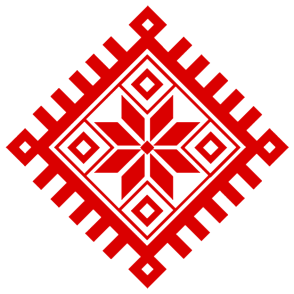 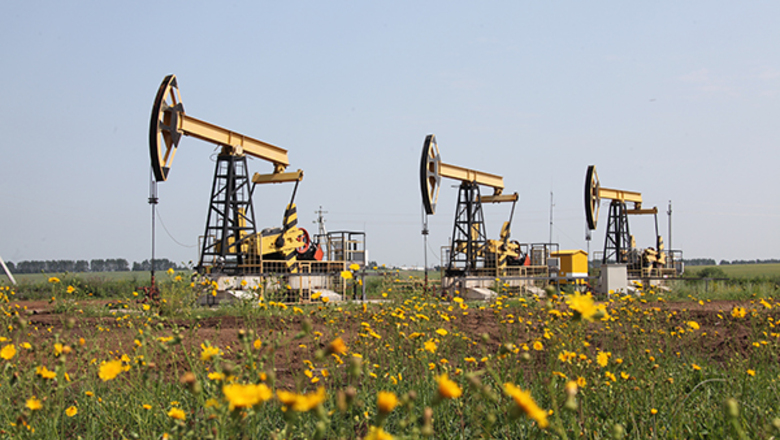 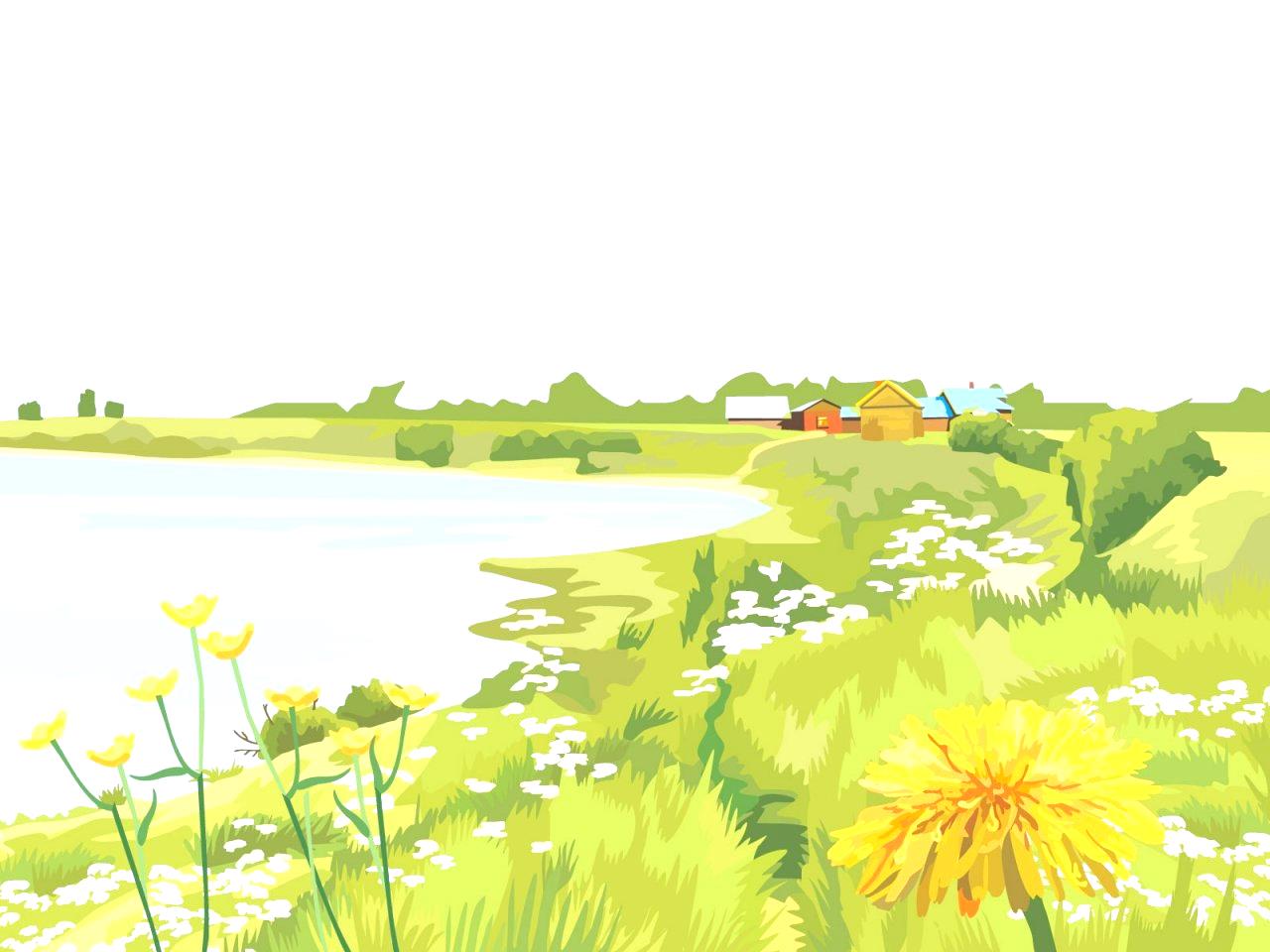 ИЗВЕСТНО, ЧТО В ЧЕСТЬ ОДНОГО ИЗ ГОРОДОВ УДМУРТИИ НАЗВАН КРАТЕР НА ПЛАНЕТЕ ____________. ЗНАМЕНАТЕЛЬНОЕ СОБЫТИЕ ПРОИЗОШЛО В 1976-М ГОДУ. ИНОПЛАНЕТНОМУ ОБЪЕКТУ БЫЛО ПРИСВОЕНО НАЗВАНИЕ «____________».
МАРС
ГЛАЗОВ
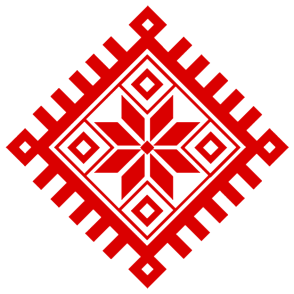 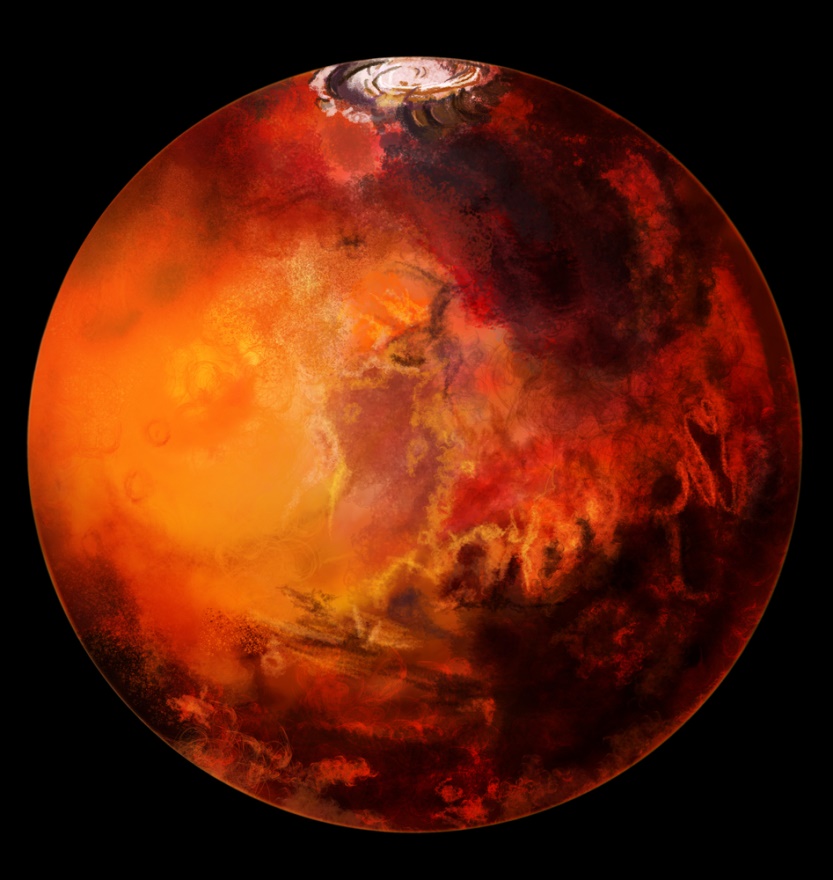 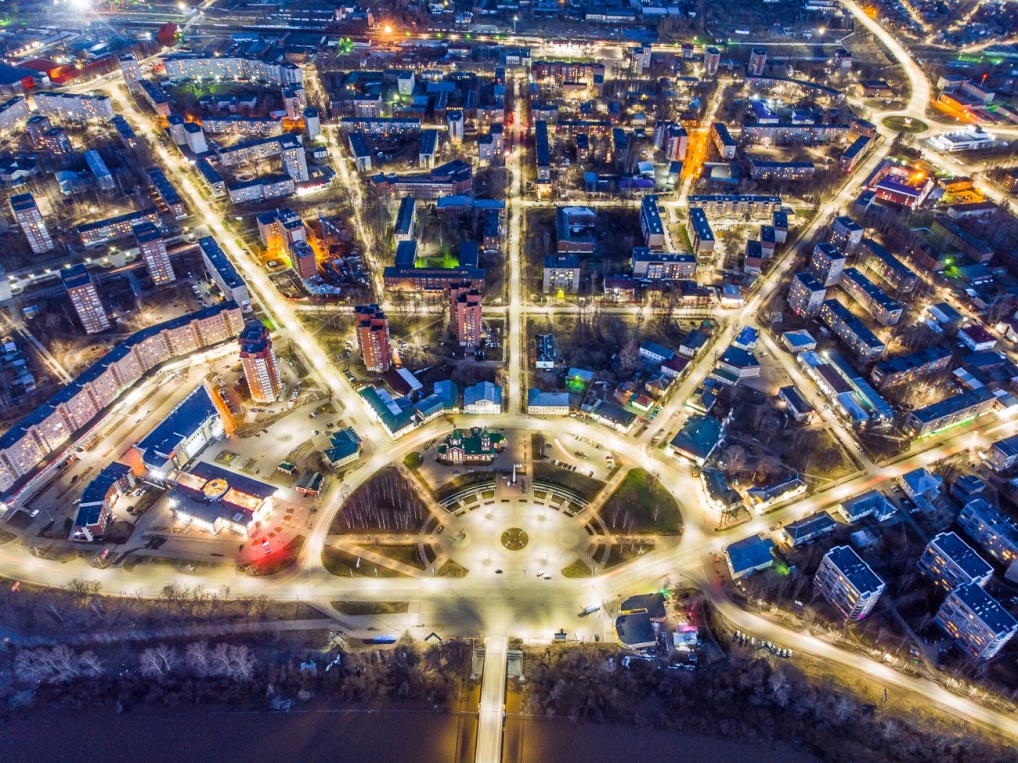 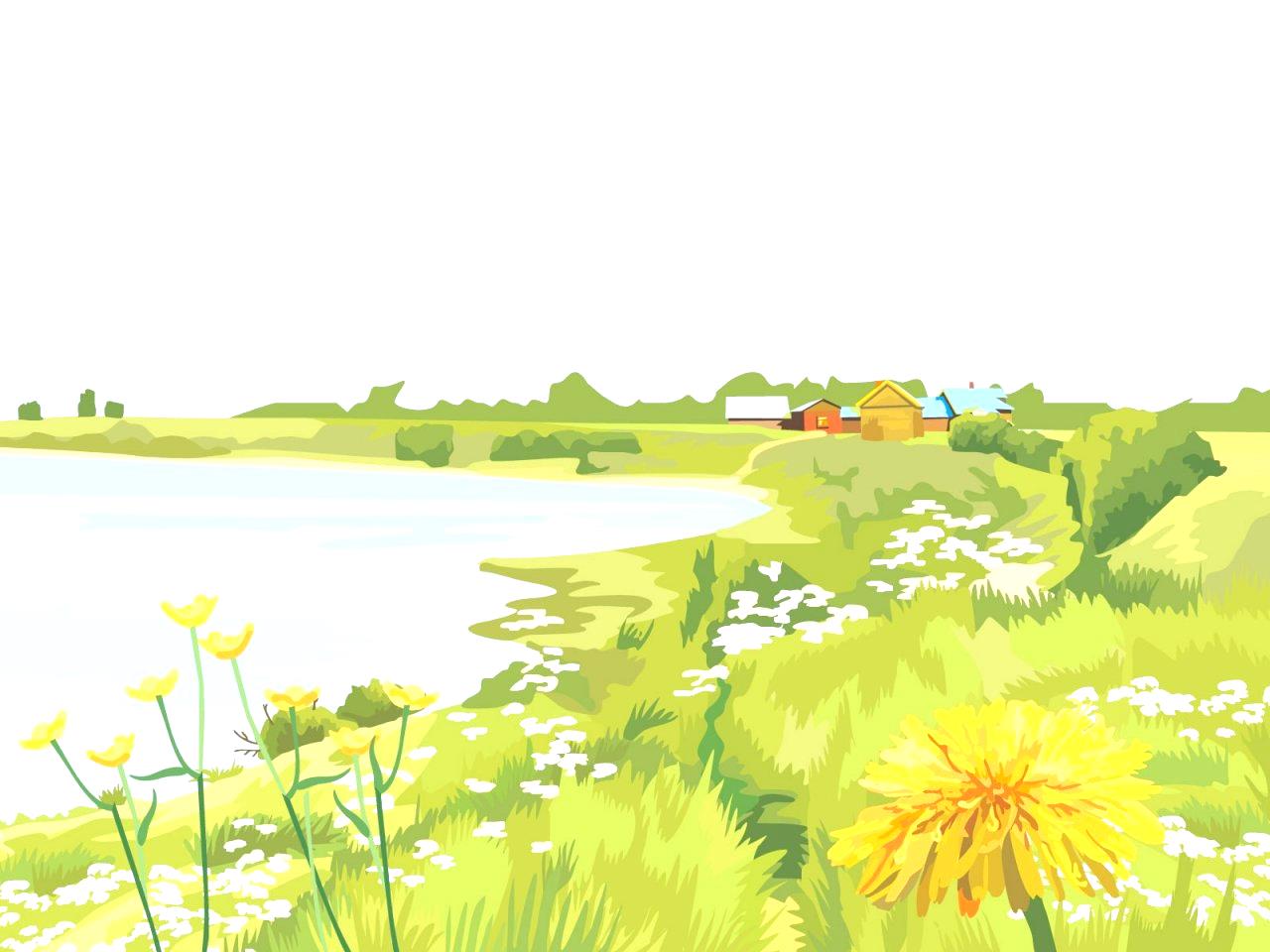 ЕЩЕ ОДИН ФАКТ СВЯЗЫВАЕТ УДМУРТИЮ С ИСТОРИЕЙ ПОКОРЕНИЯ ВСЕЛЕННОЙ. ДЕЛО В ТОМ, ЧТО ИМЕННО НА ТЕРРИТОРИИ АВТОНОМИИ ПРИЗЕМЛИЛАСЬ ПОСЛЕДНЯЯ СОВЕТСКАЯ _____________-КОСМОНАВТ. ЛЕГЕНДАРНАЯ _______________ ВЕРНУЛАСЬ НА НАШУ ПЛАНЕТУ 25-ГО МАРТА 1961-ГО ГОДА. КАПСУЛА С ОБАЯТЕЛЬНОЙ ДВОРНЯЖКОЙ ОПУСТИЛАСЬ В ПРЕДЕЛАХ СОВРЕМЕННОГО _________________ РАЙОНА. КСТАТИ, НЕПОДАЛЕКУ ОТ АЭРОДРОМА ВИДНЕЕТСЯ СКУЛЬПТУРА ЧЕТВЕРОНОГОГО ПИЛОТА.
СОБАКА
ЗВЕЗДОЧКА
ВОТКИНСКОГО
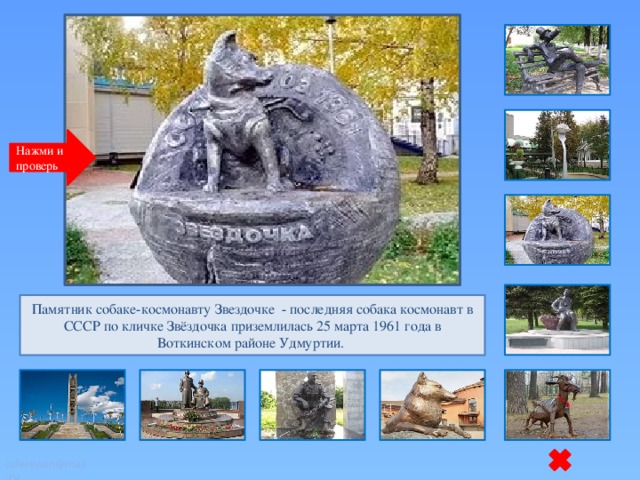 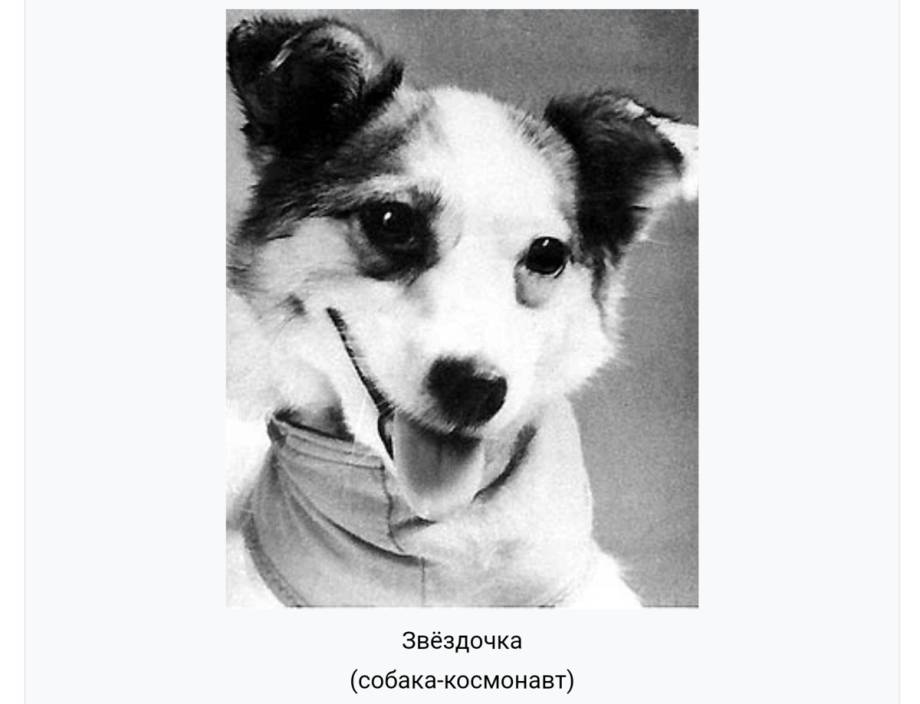 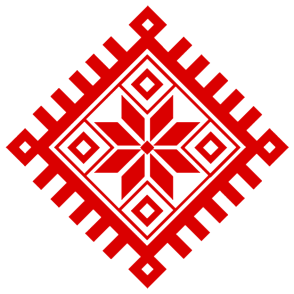 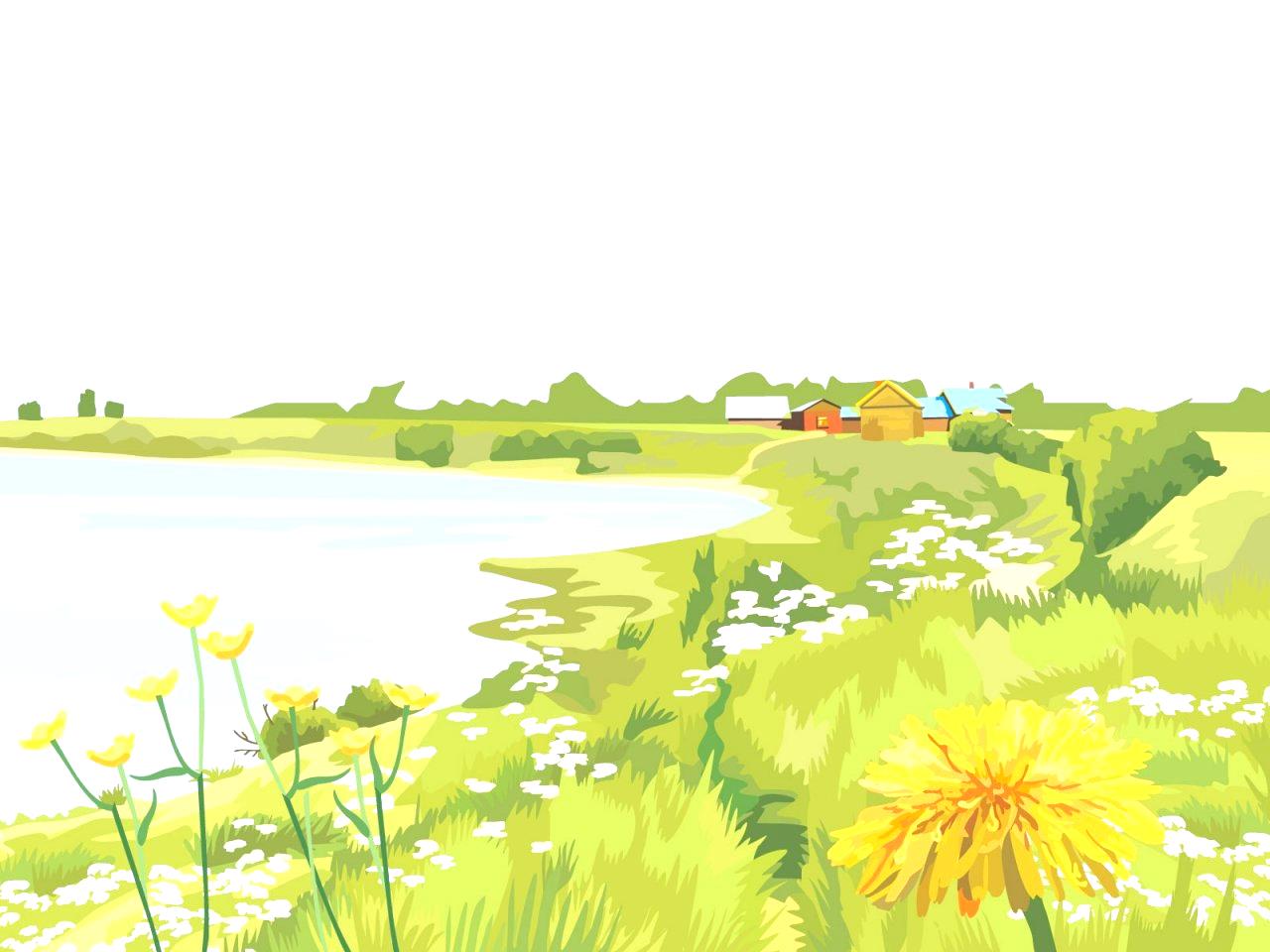 УДМУРТЫ — САМЫЙ _________ НАРОД В PОССИИ, В ___________ ЕЖЕГОДНО ПРОХОДИТ ФЕСТИВАЛЬ РЫЖИХ ЛЮДЕЙ. ПО РЫЖИНЕ УДМУРТЫ МОГУТ ПЕРЕПЛЮНУТЬ ДАЖЕ _____________: МЕСТНЫЕ ЭТНОГРАФЫ ВЫЧИСЛИЛИ ИНДЕКС РЫЖЕСТИ, КОТОРЫЙ В УДМУРТИИ СОСТАВЛЯЕТ 70%! BПРОЧЕМ, ЭТО НЕ ЗНАЧИТ, ЧТО 70 % НАСЕЛЕНИЯ РЫЖИЕ, НО ГОВОРИТ О МНОГОМ — У РУССКИХ ЭТОТ ИНДЕКС РАВЕН 40%.
РЫЖИЙ
ИЖЕВСКЕ
ИРЛАНДЦЕВ
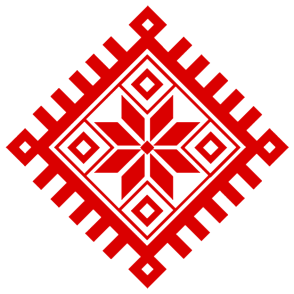 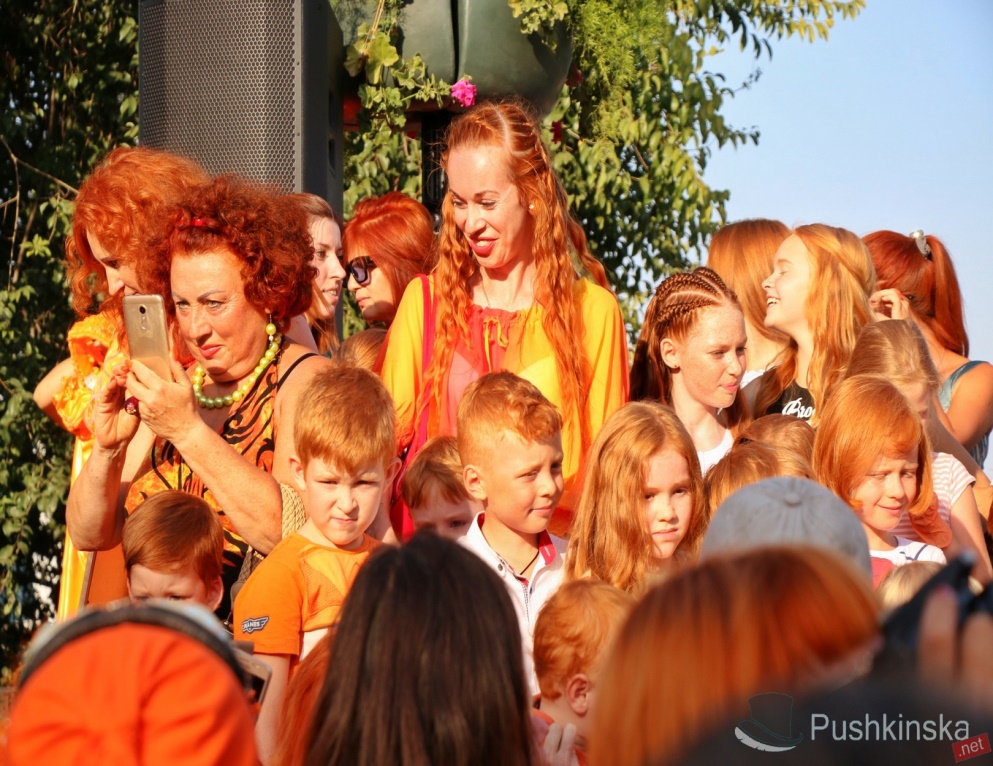 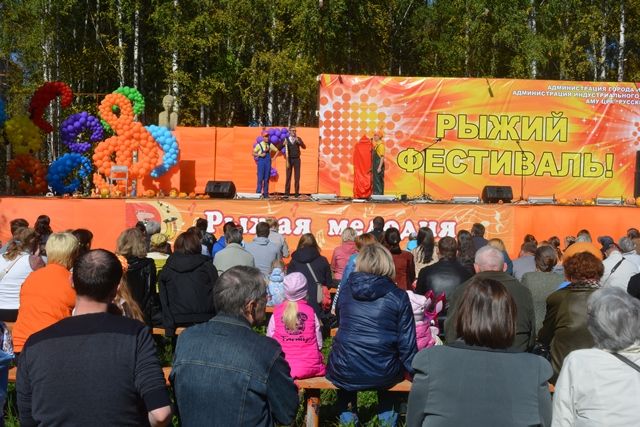 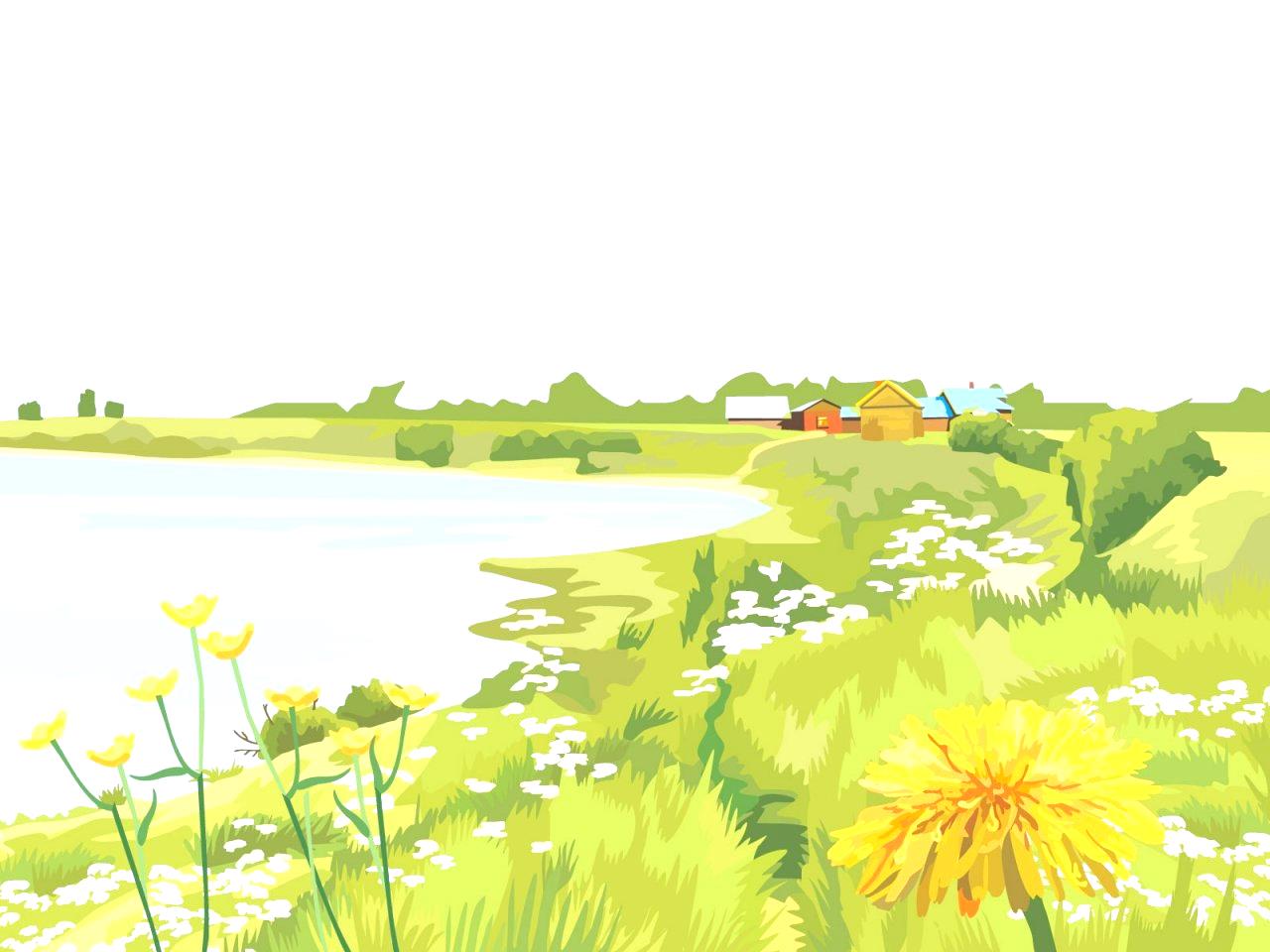 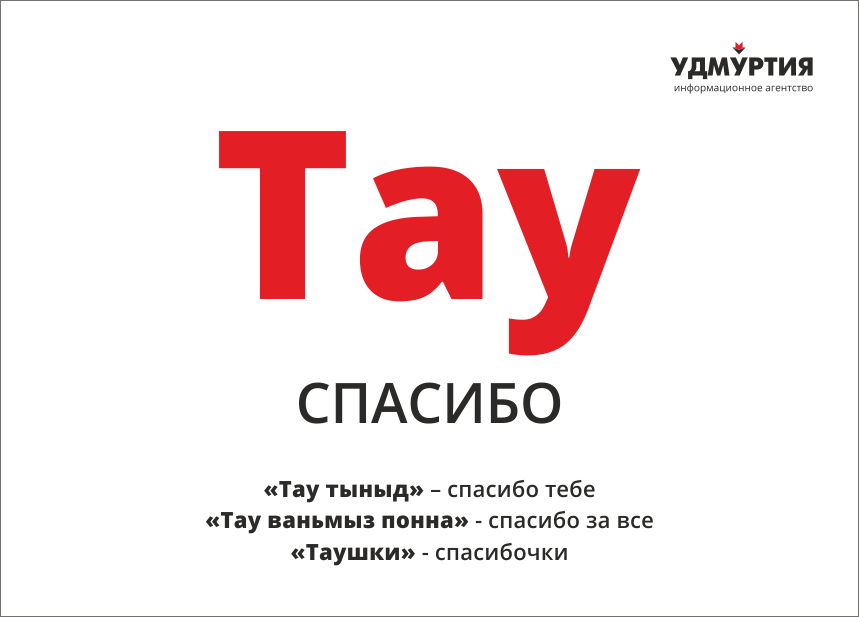 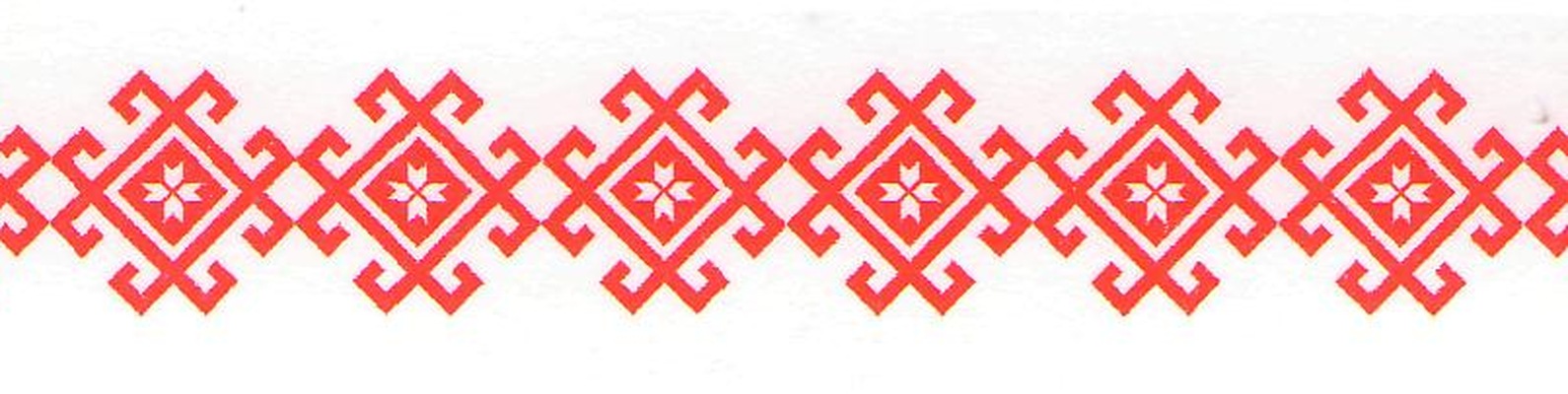 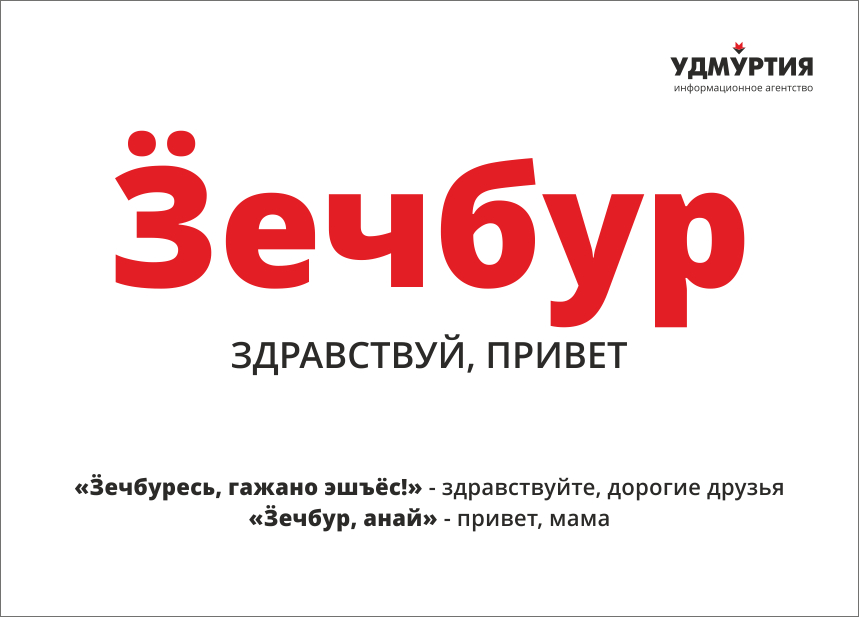 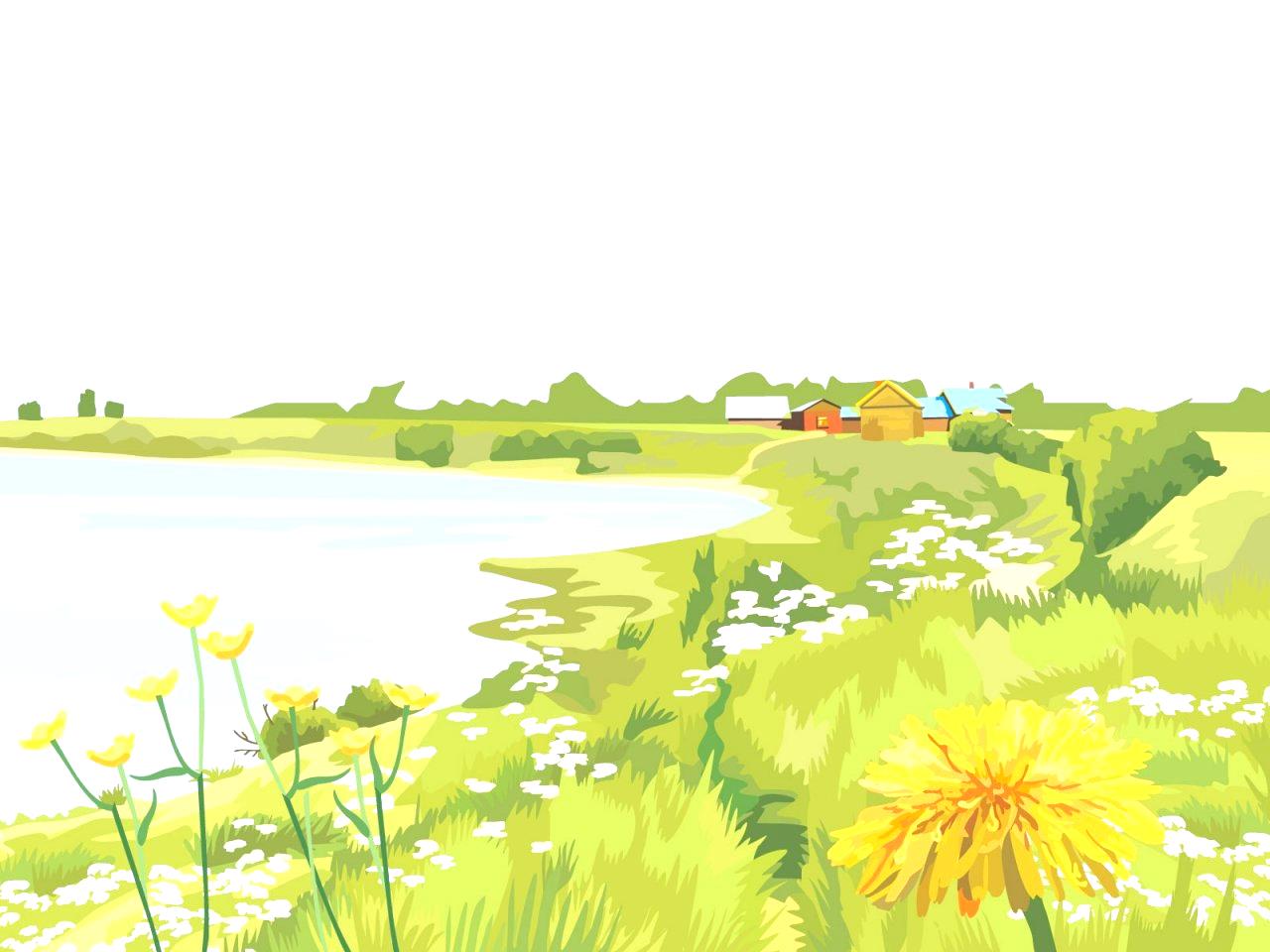 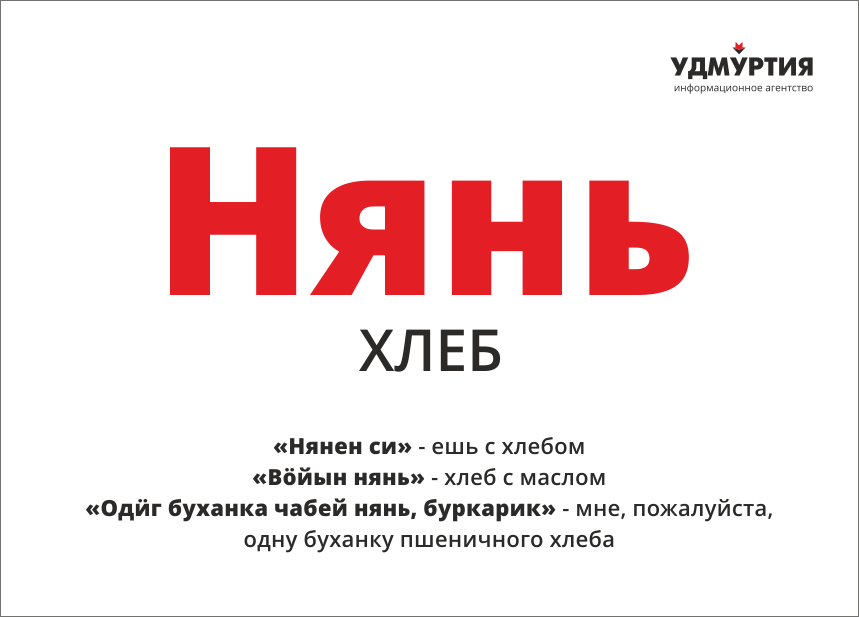 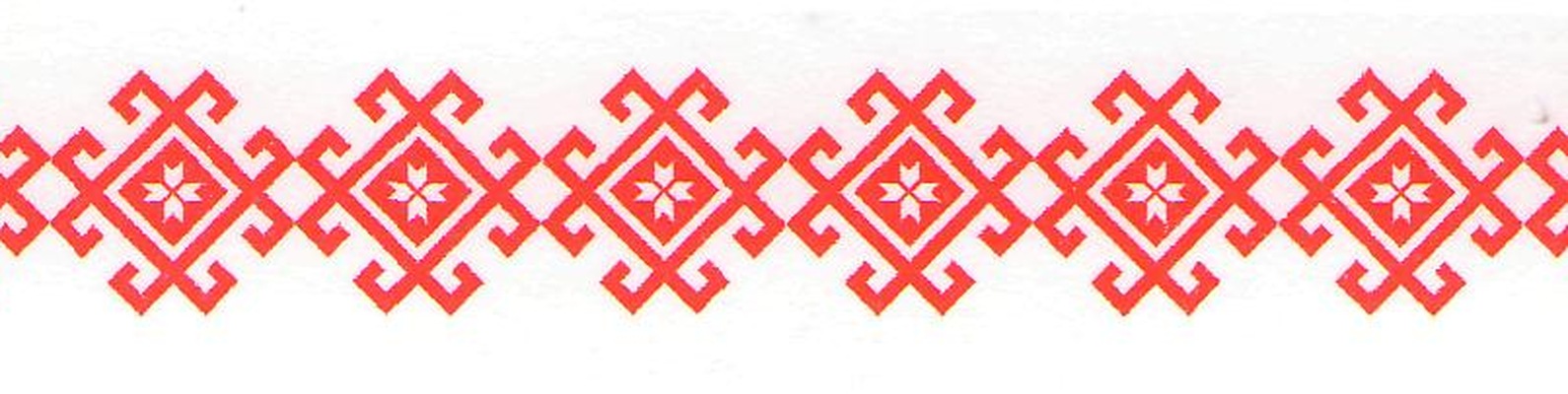 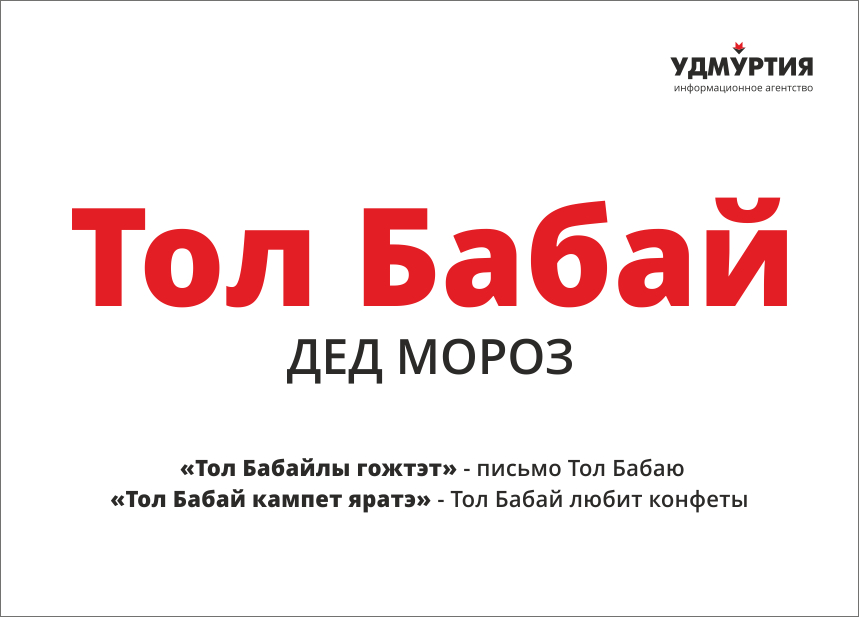 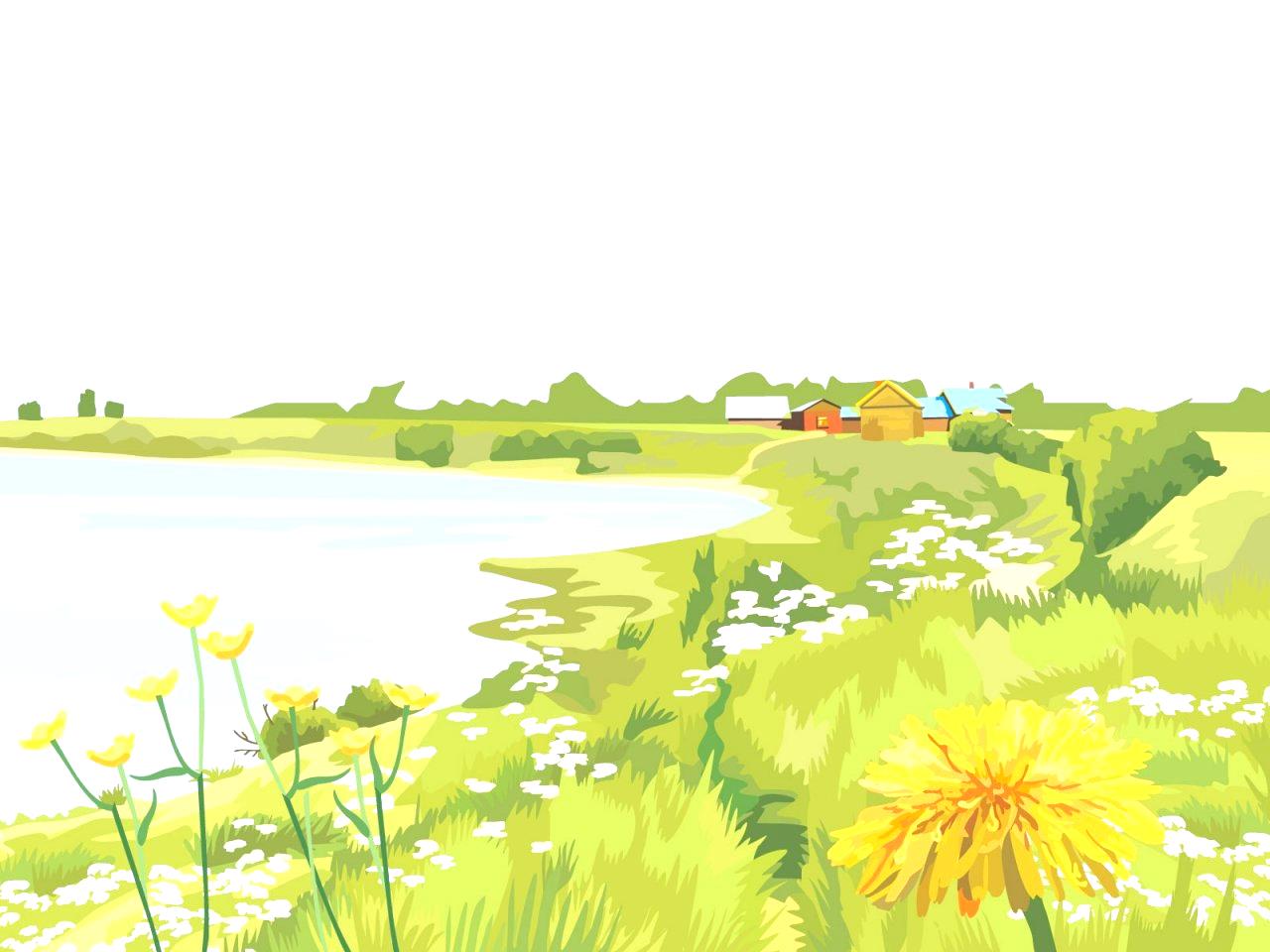 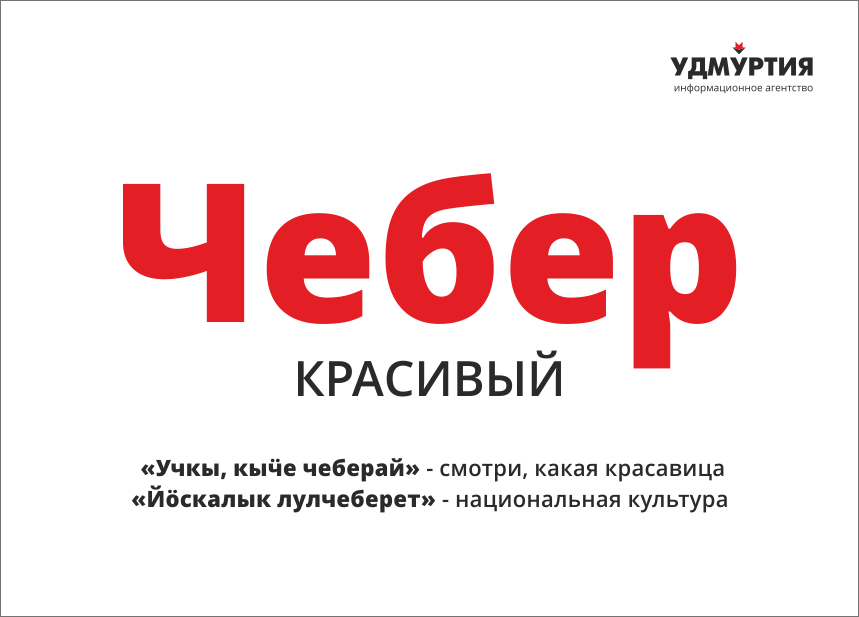 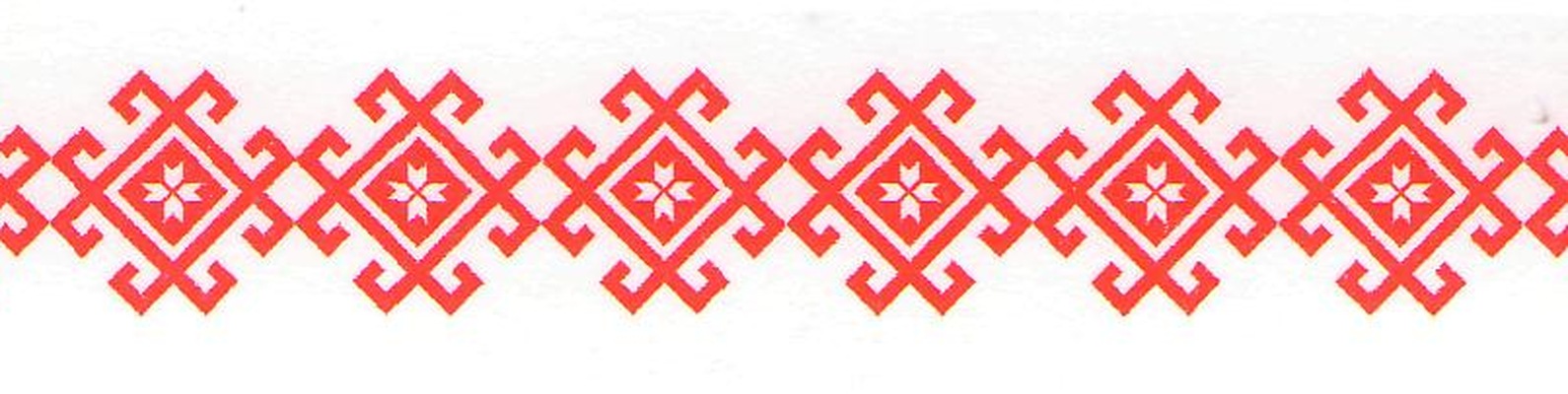 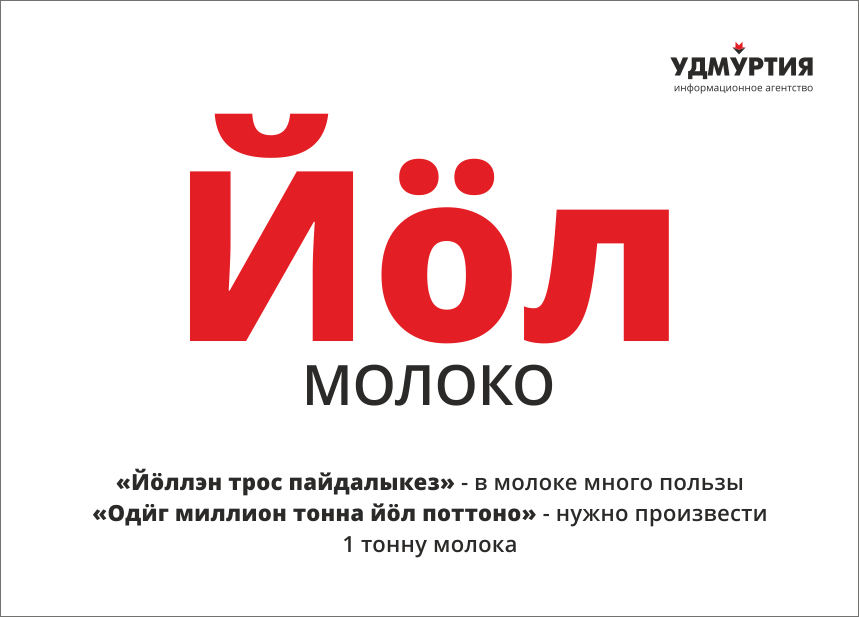 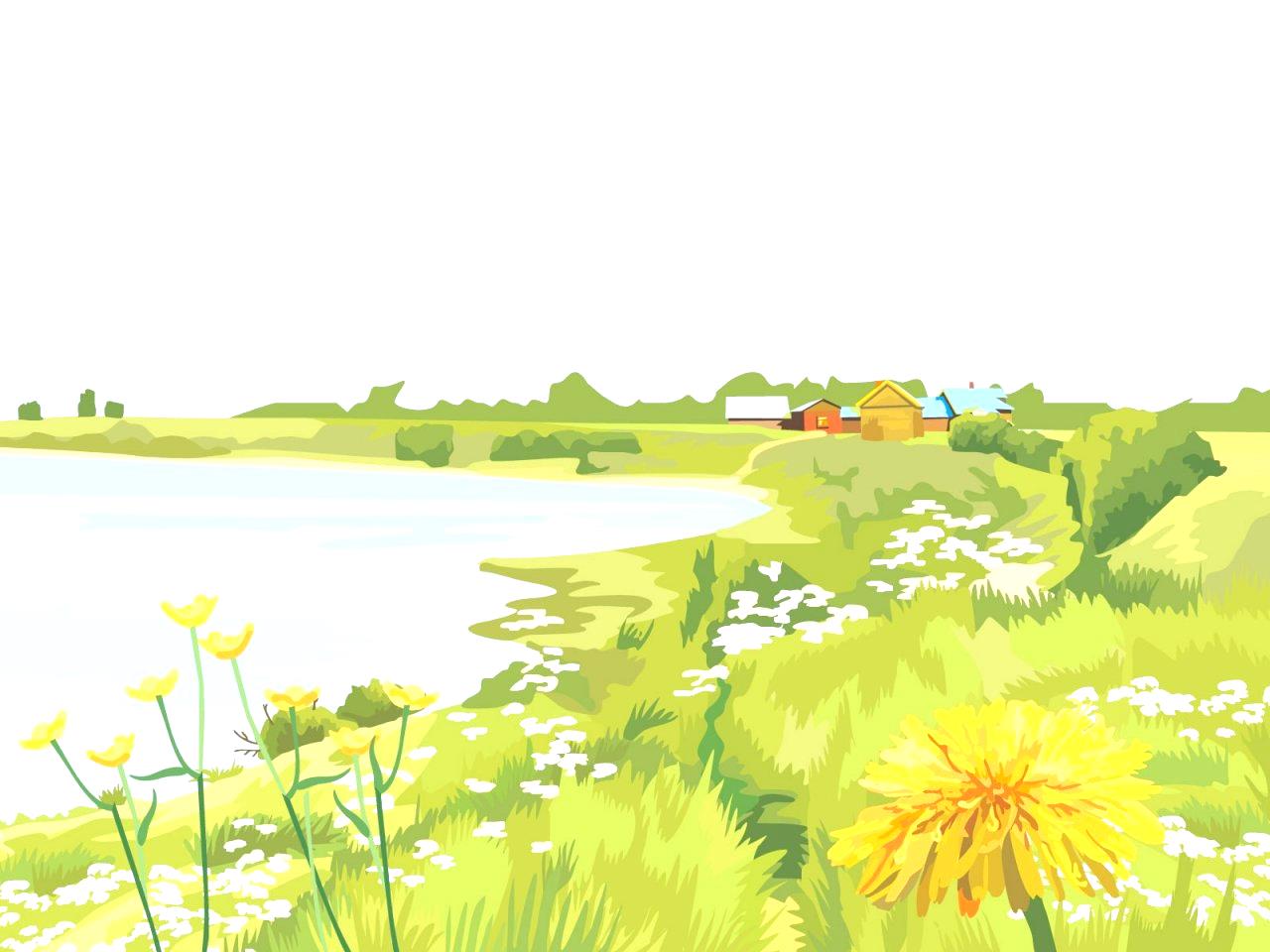 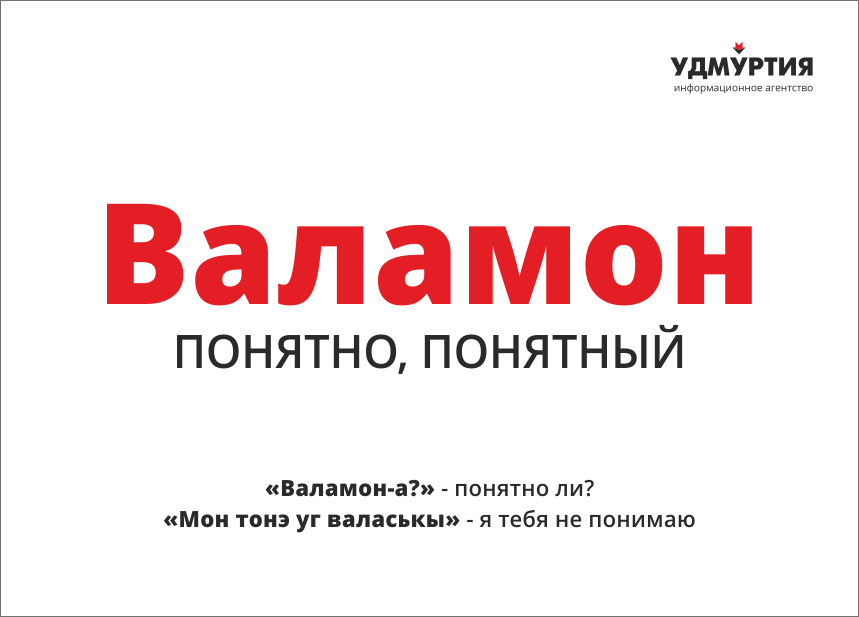 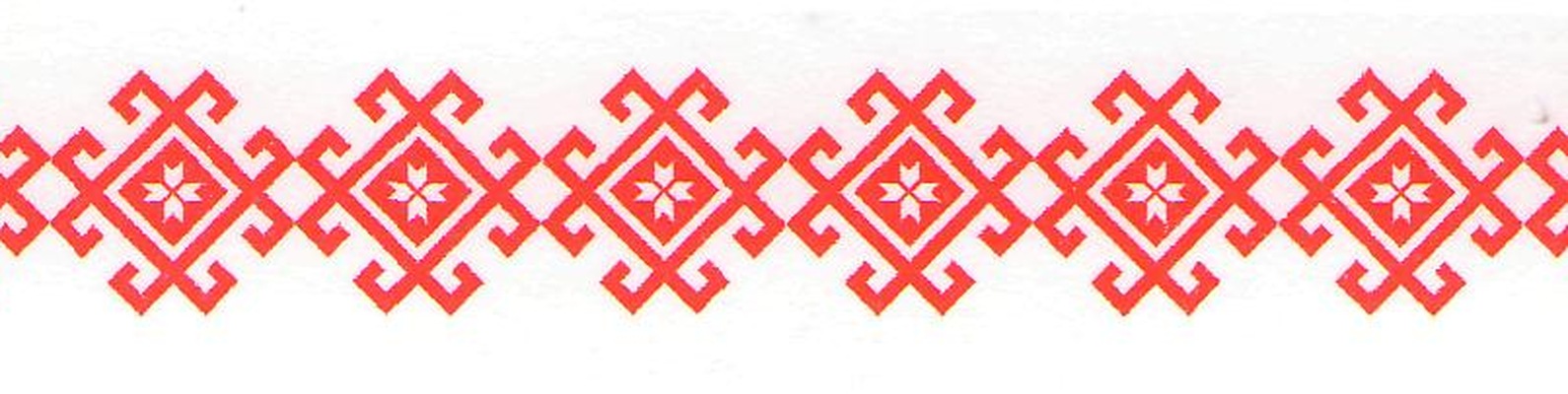 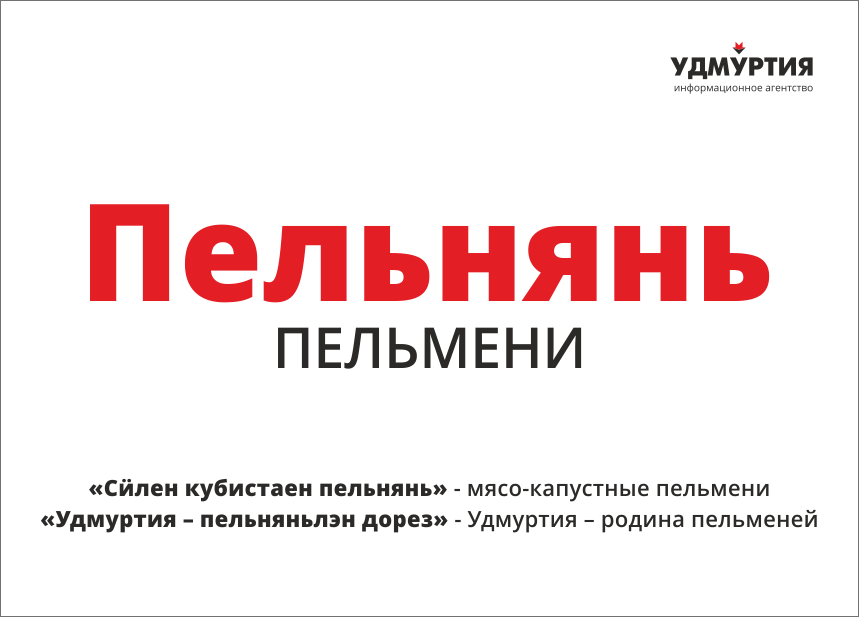 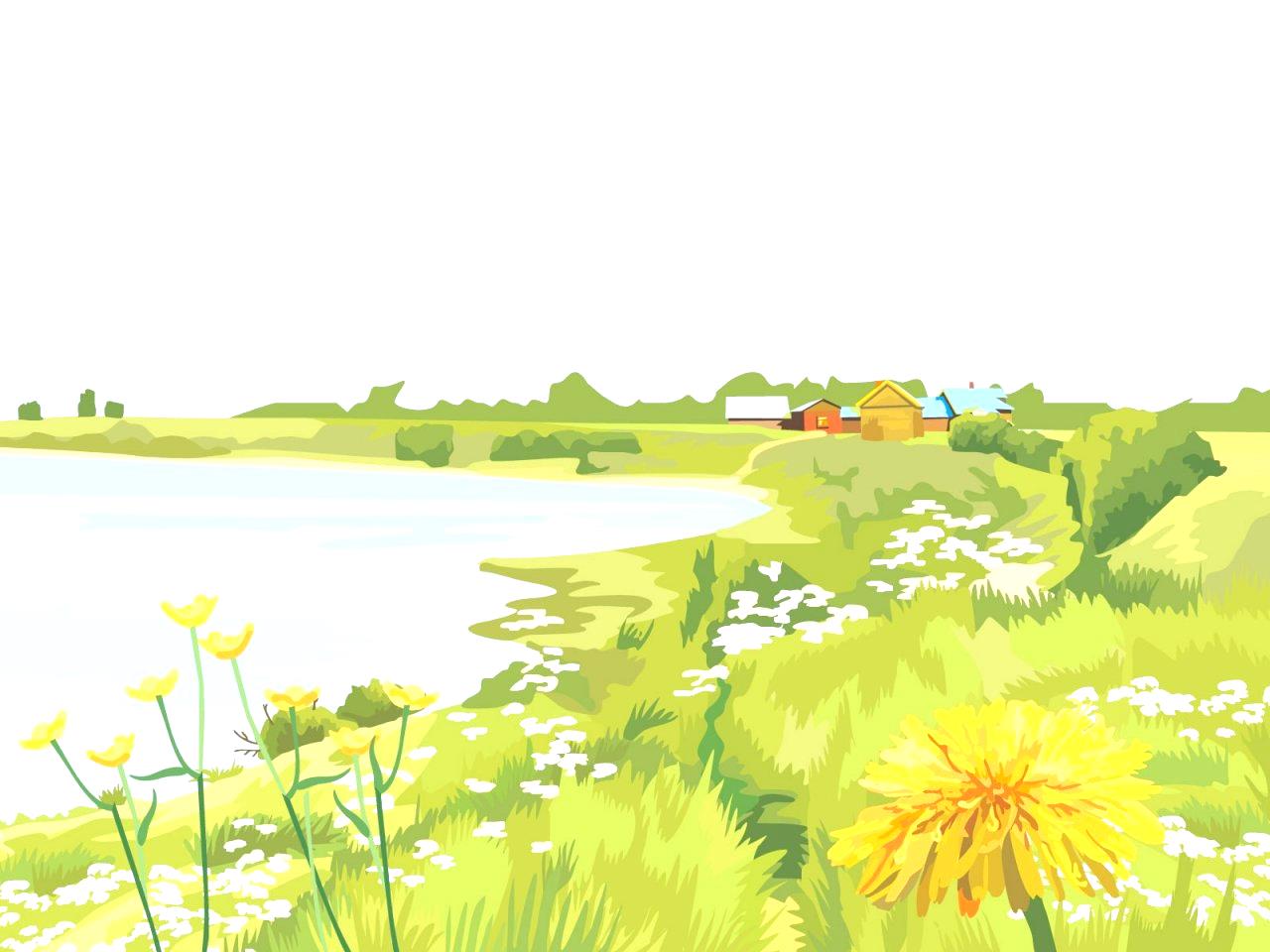 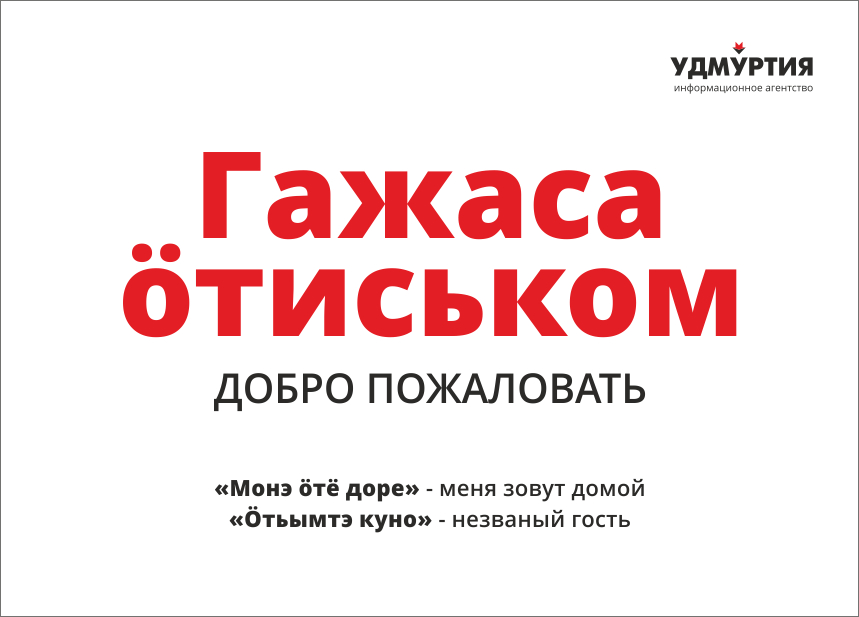 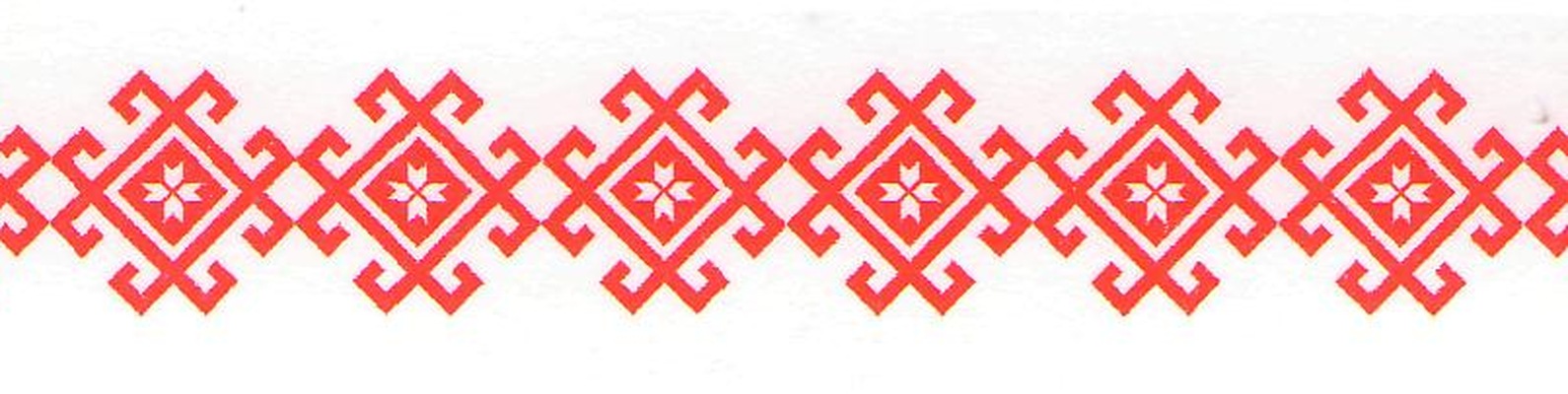 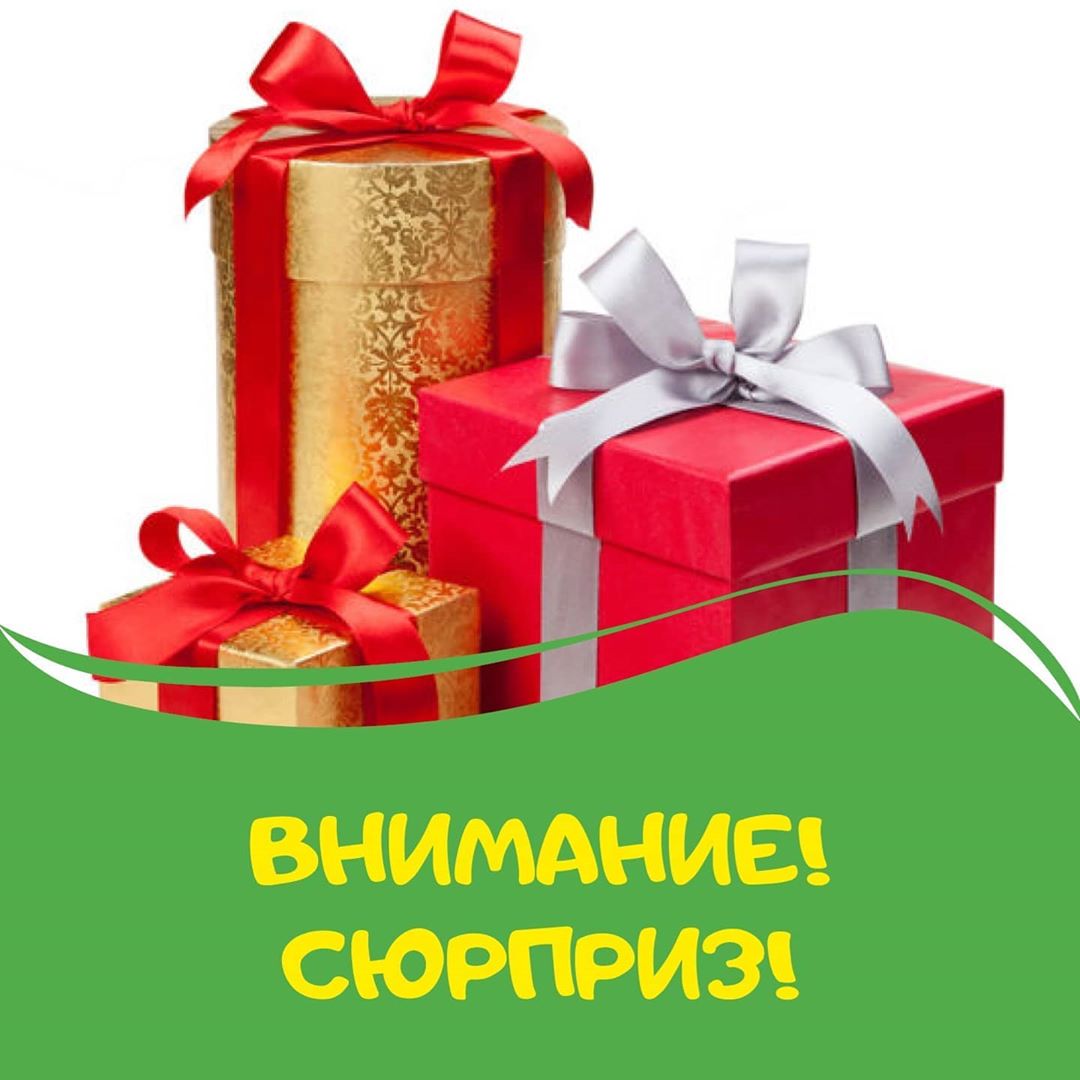 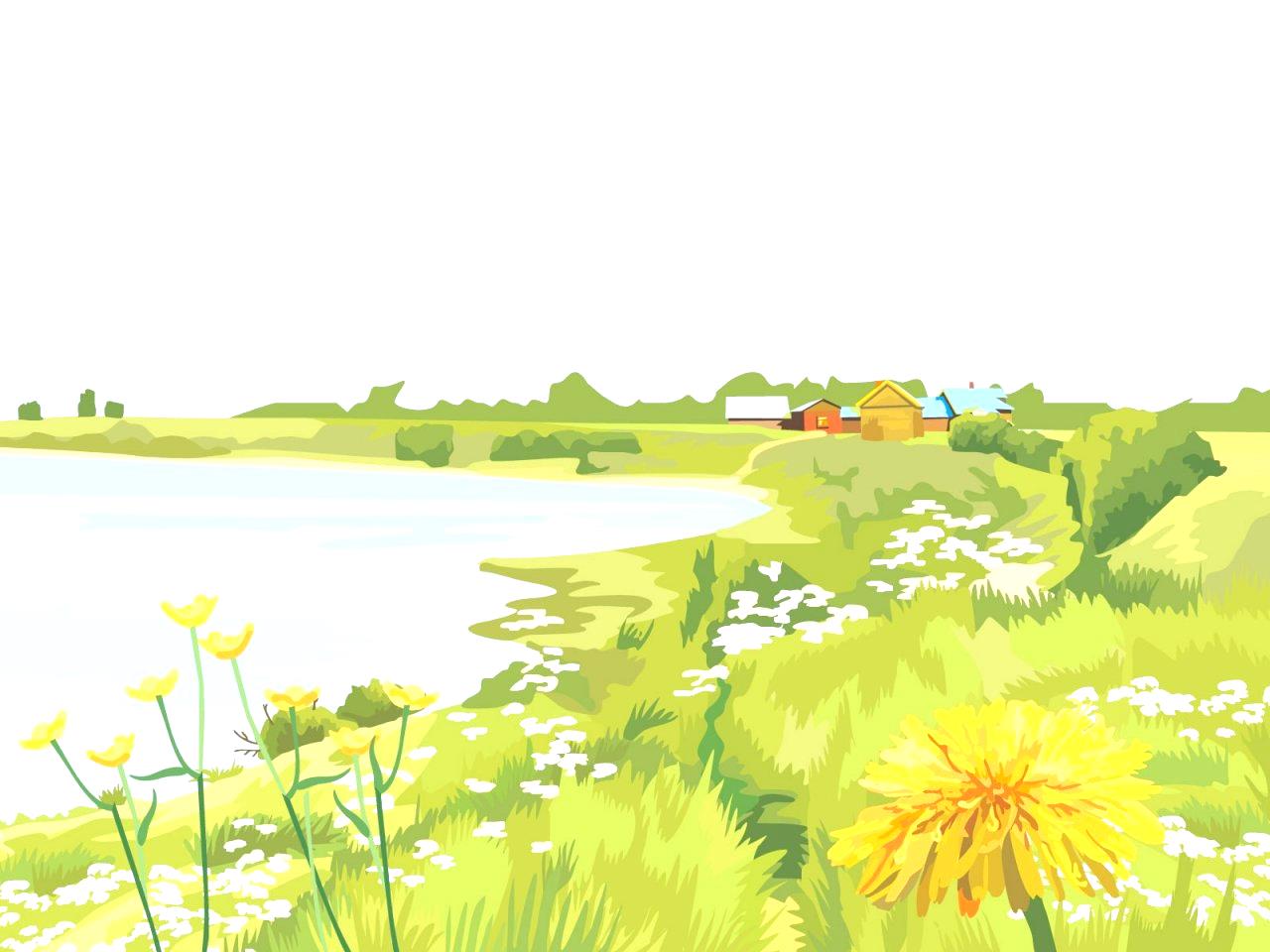 + 50
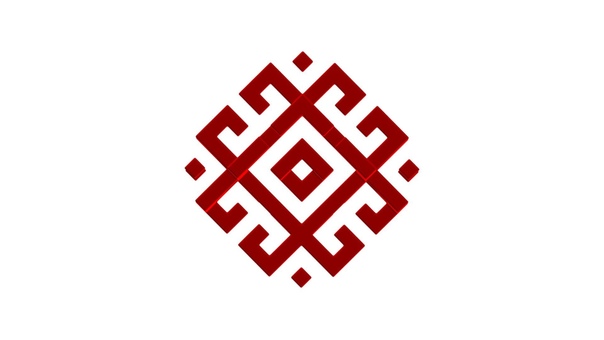 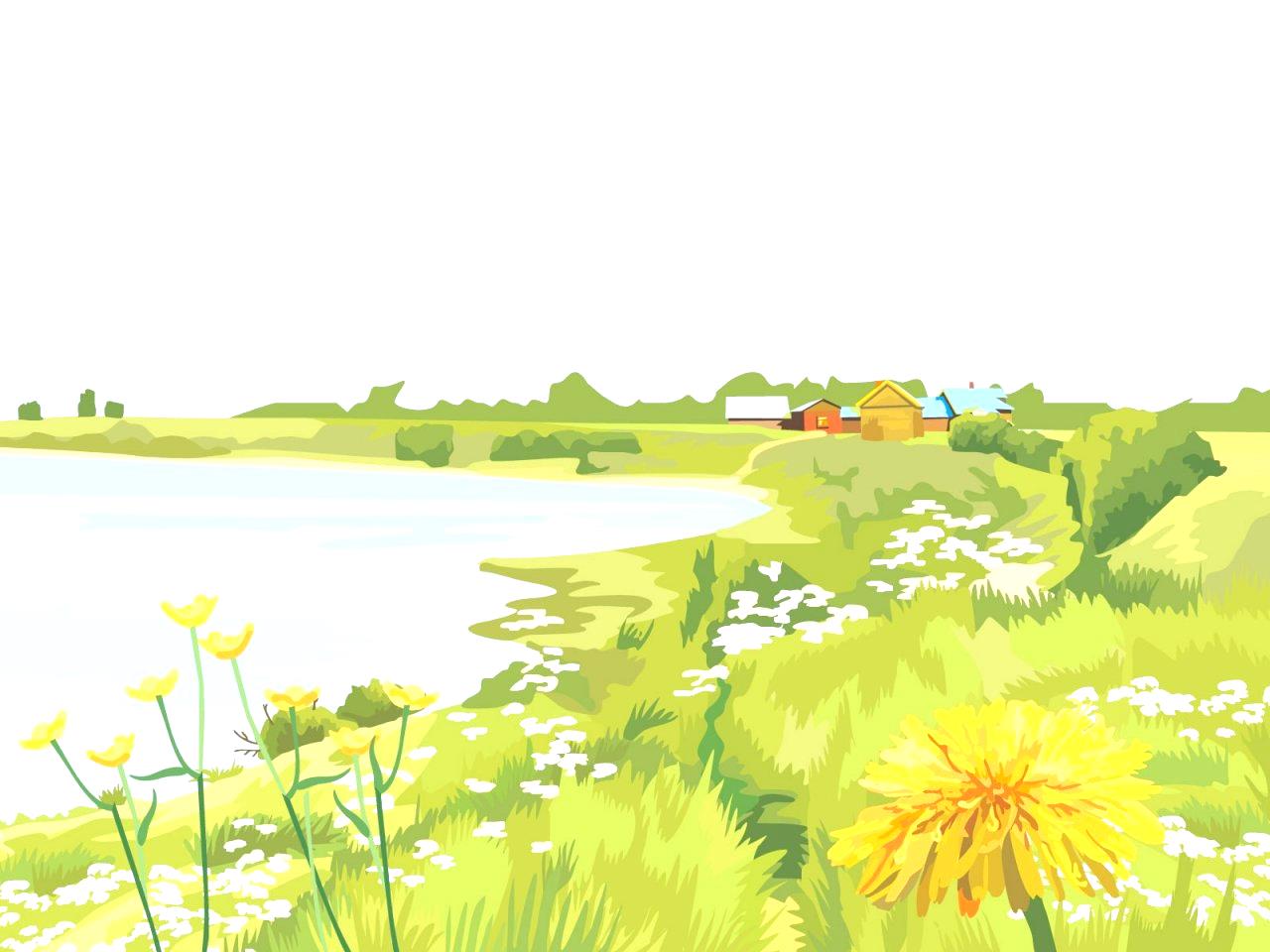 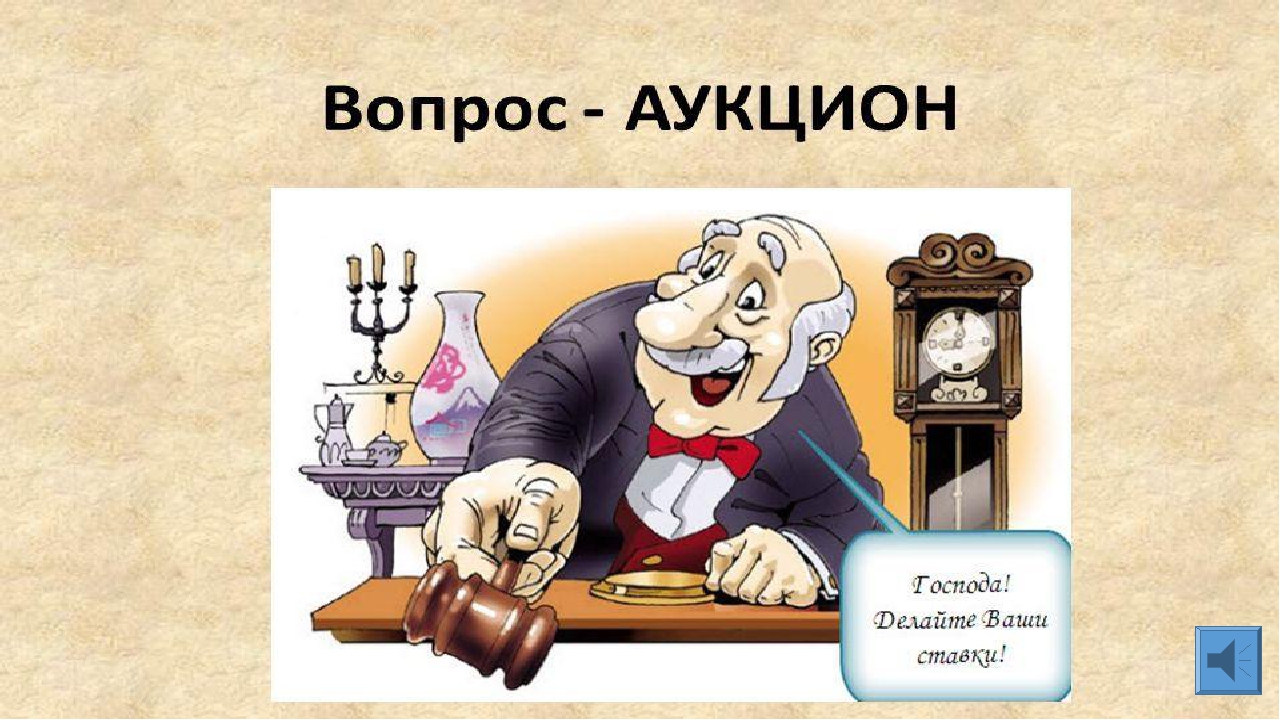 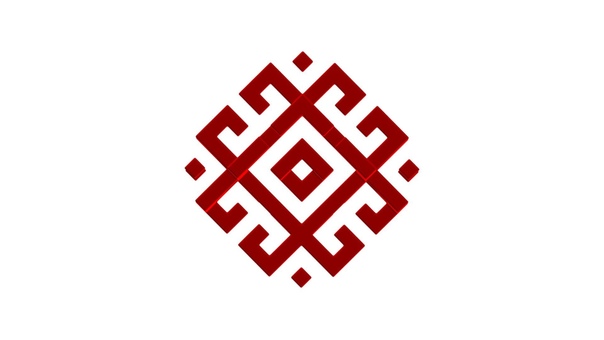 ЭТО МОЖЕТ БЫТЬ В РЫБОЛОВНОЙ СЕТИ УДМУРТОВ. ЭТО НУЖНО ГРИБНИКУ И ЯГОДНИКУ ЭТО ИСПОЛЬЗУЕТ ТУРИСТ И ОХОТНИК, СЕЛЬСКАЯ ДОМОХОЗЯЙКА. ИЗ ЭТОГО БЫЛА, ПО ПРЕДАНИЮ, СДЕЛАНА СВЯЩЕННАЯ КНИГА УДМУРТОВ. ЧТО СКРЫВАЕТСЯ ПОД СЛОВОМ ЭТО?
БЕРЕСТА
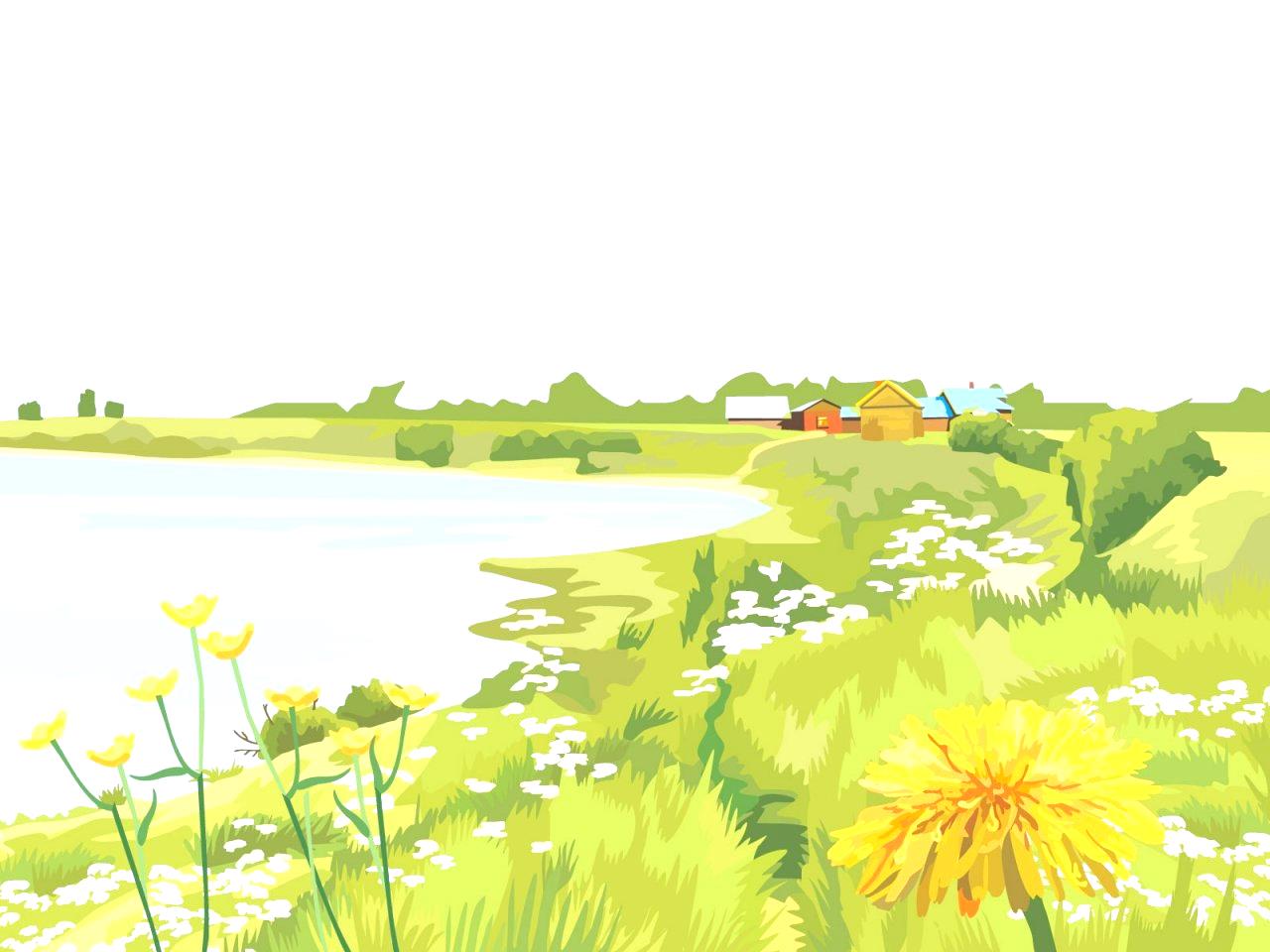 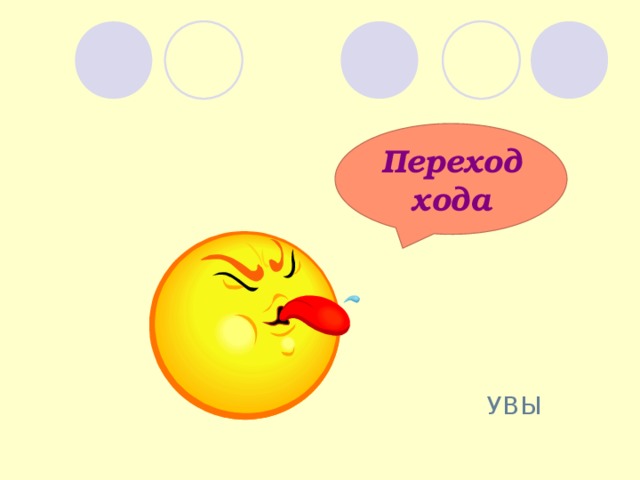 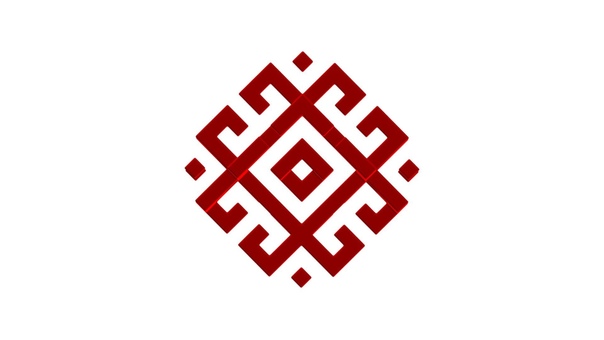 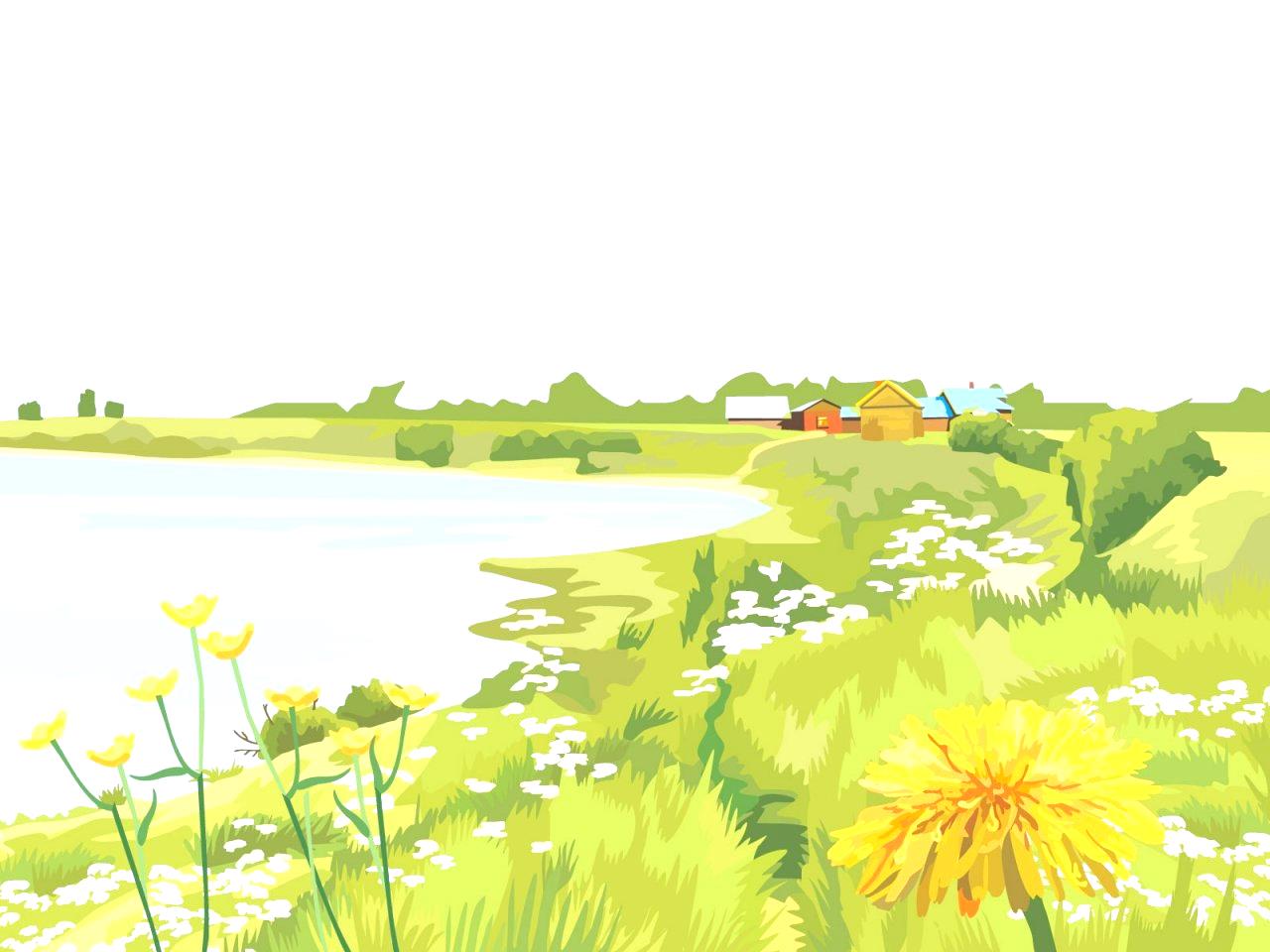 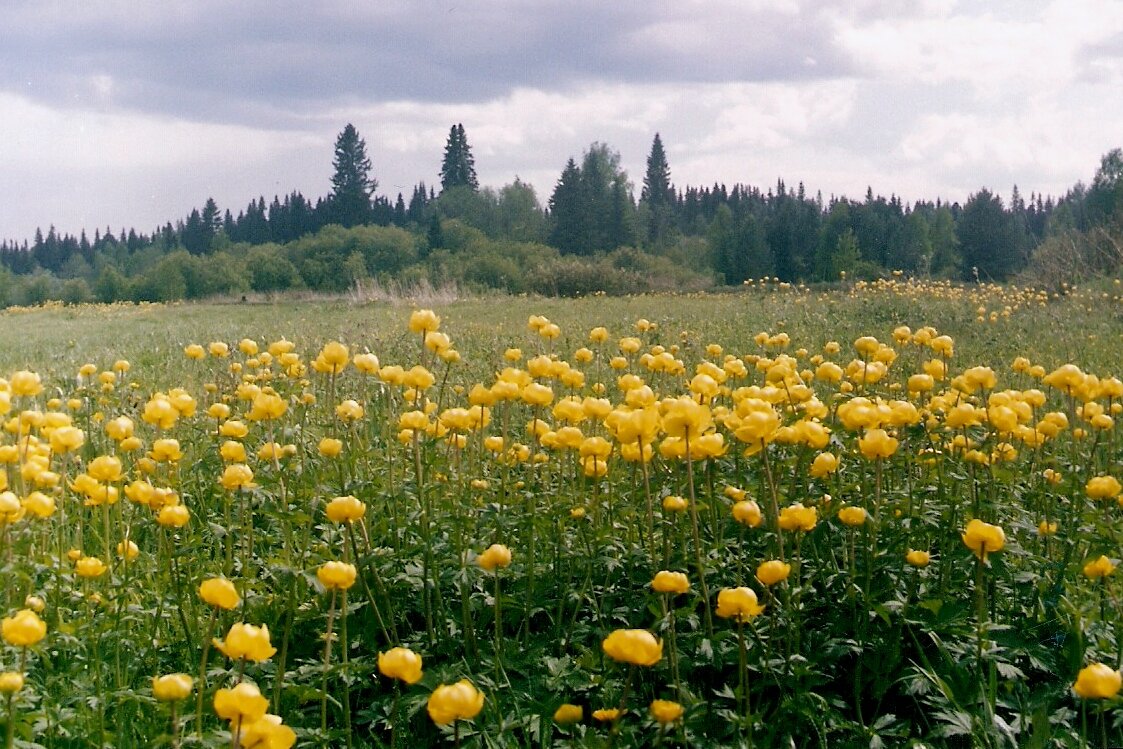 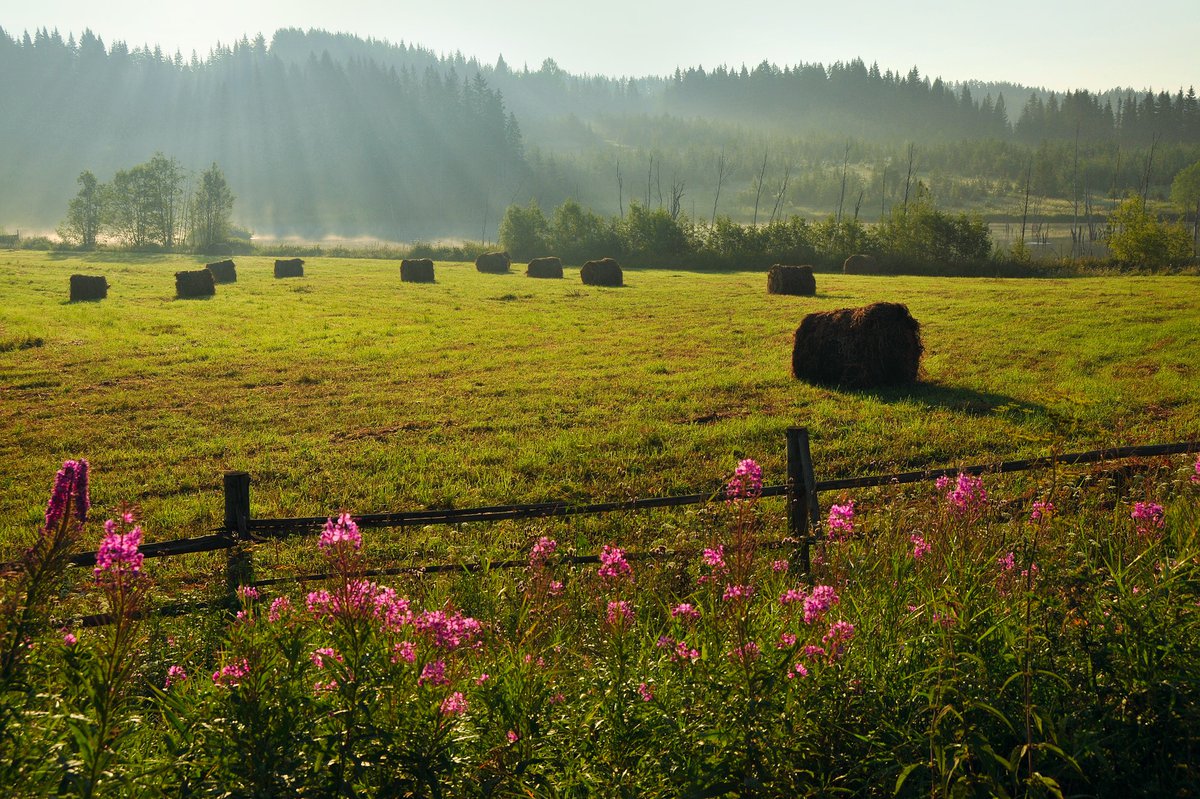 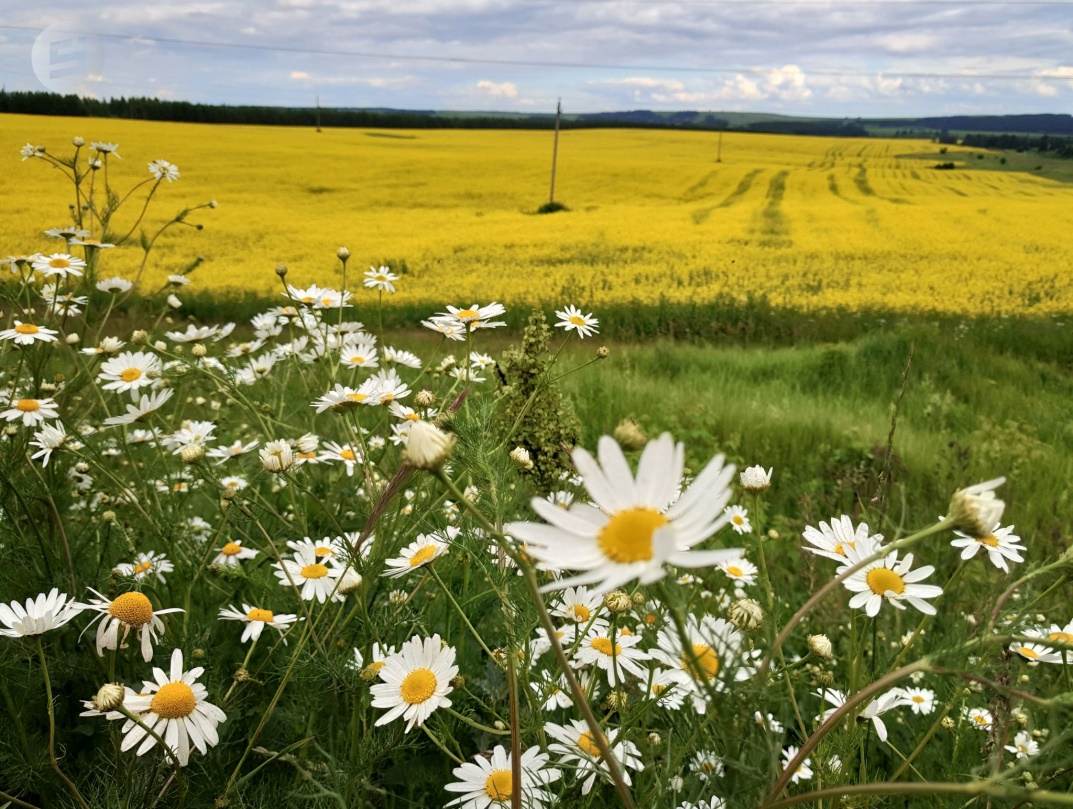 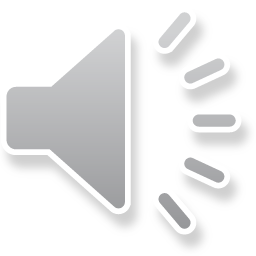 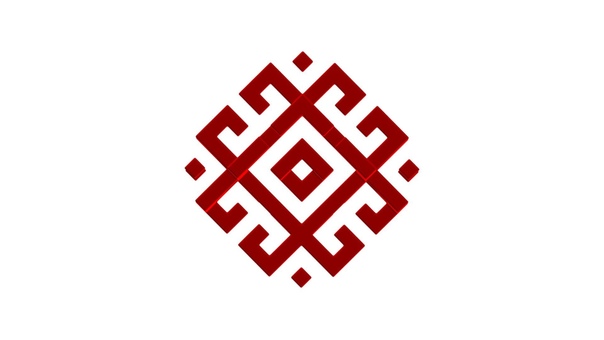 ОДИН ЗА ВСЕХ
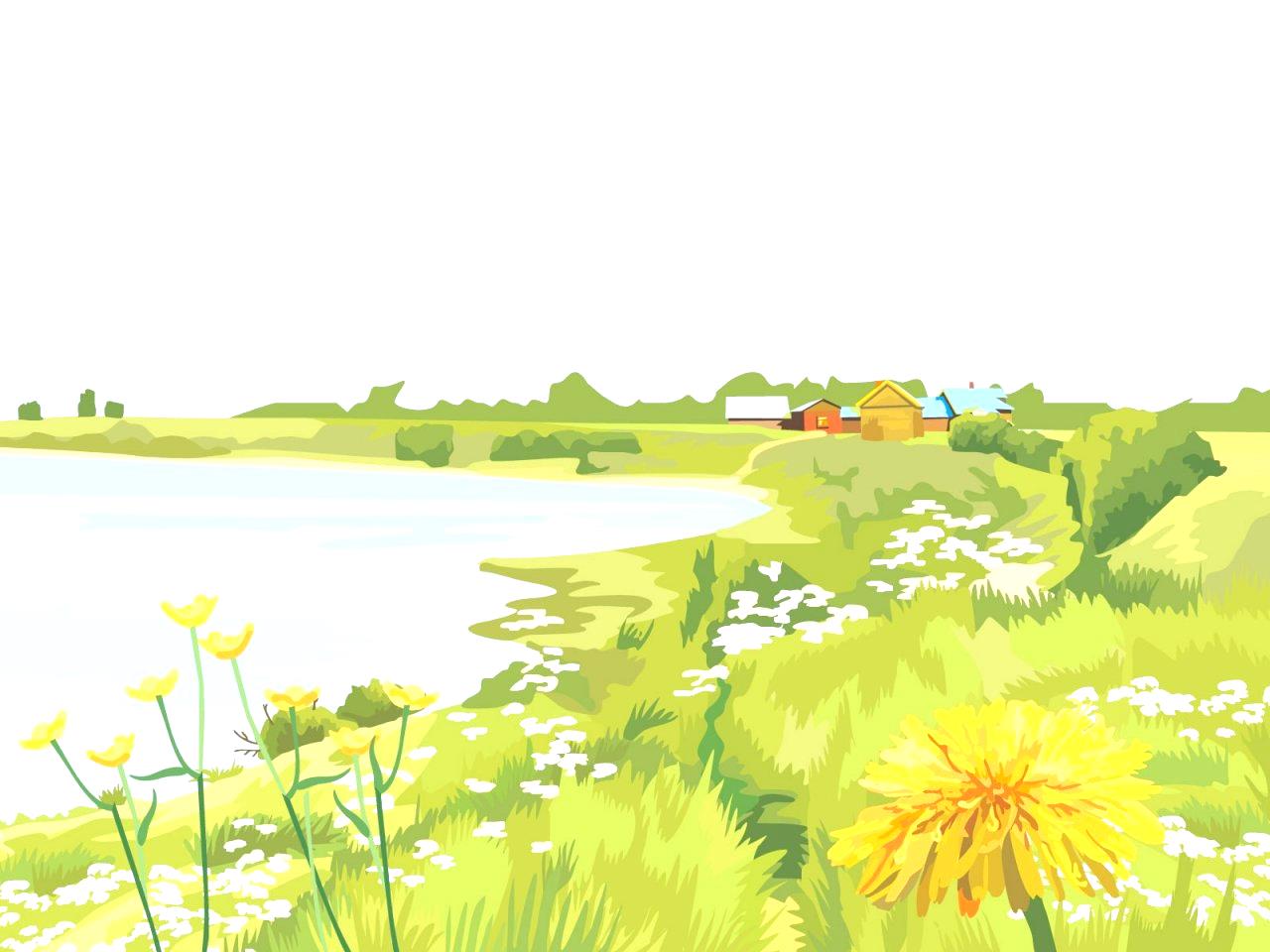 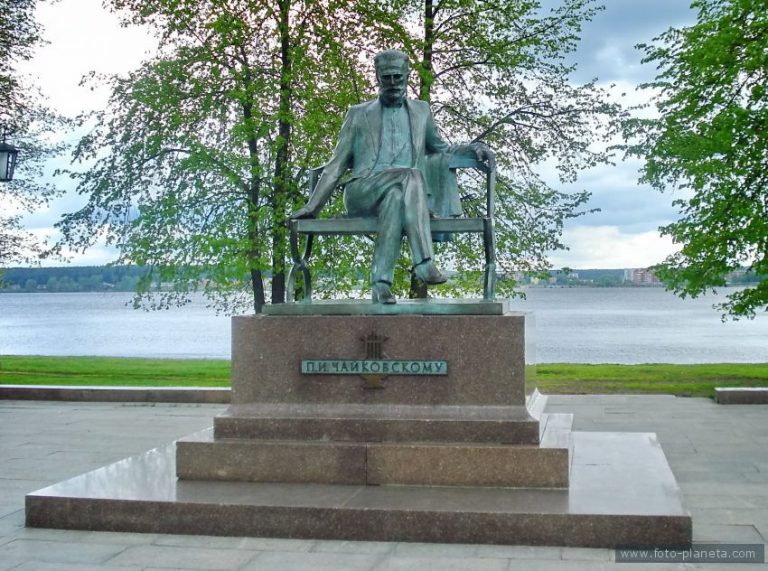 ПЕРЕЧИСЛИТЕ ГОРОДА УДМУРТИИ
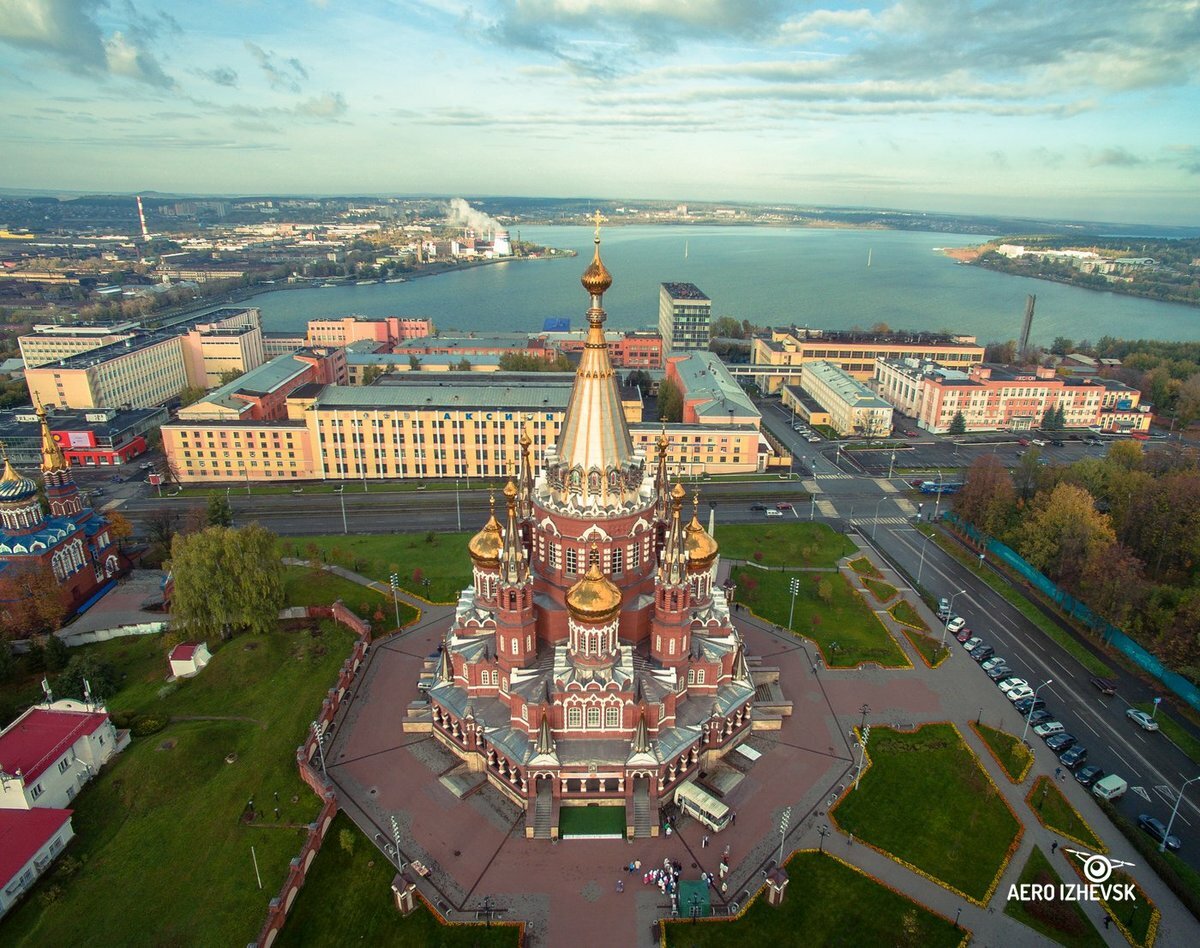 ИЖЕВСК
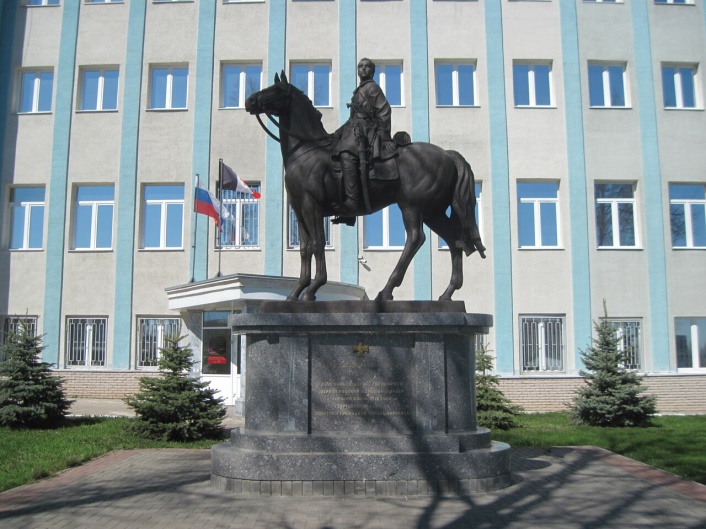 ВОТКИНСК
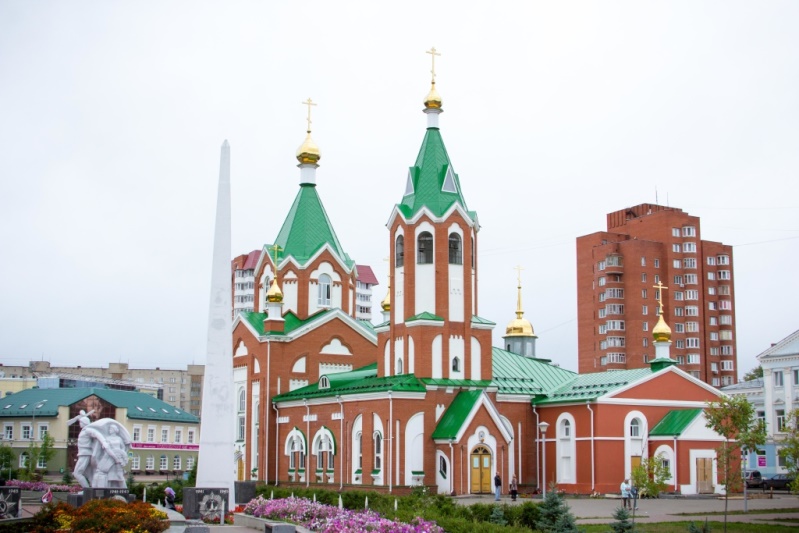 ГЛАЗОВ
САРАПУЛ
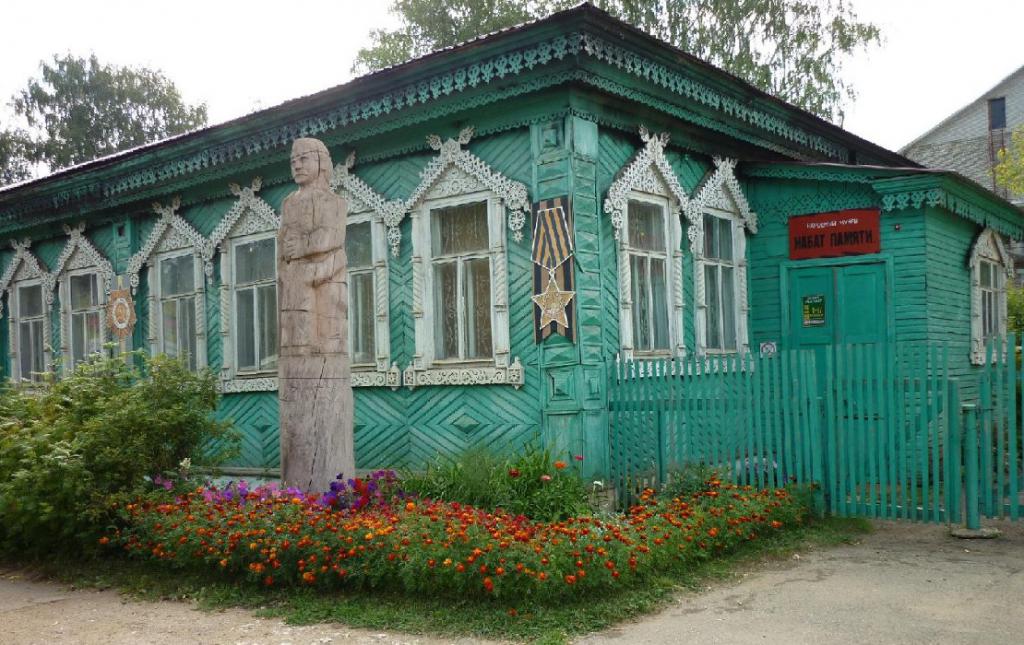 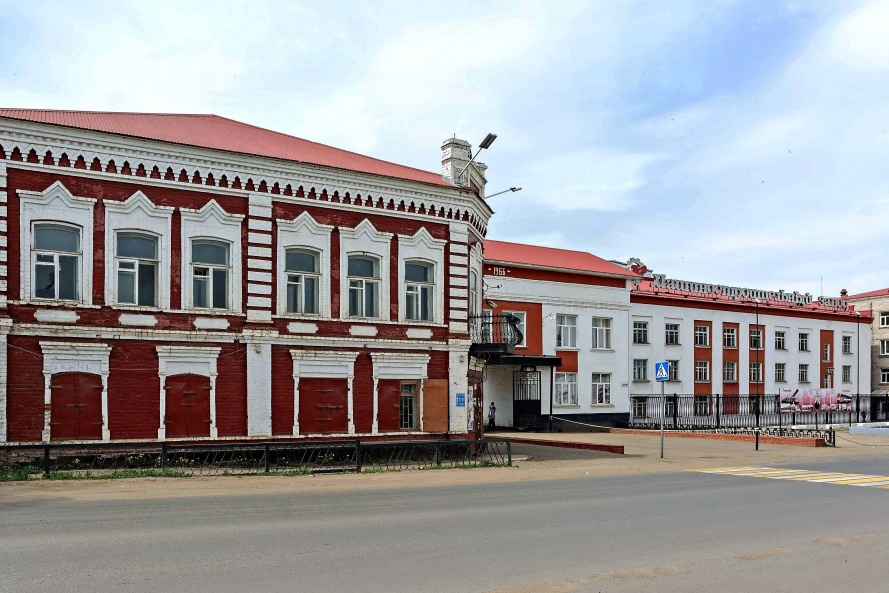 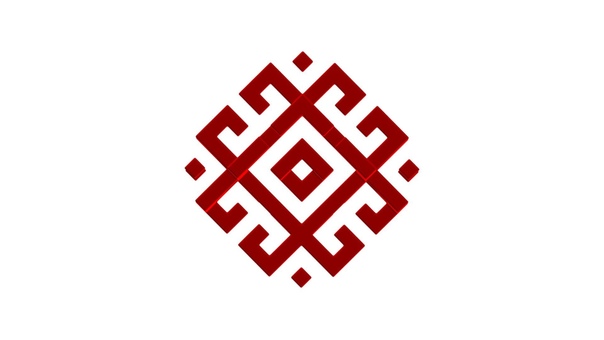 МОЖГА
КАМБАРКА
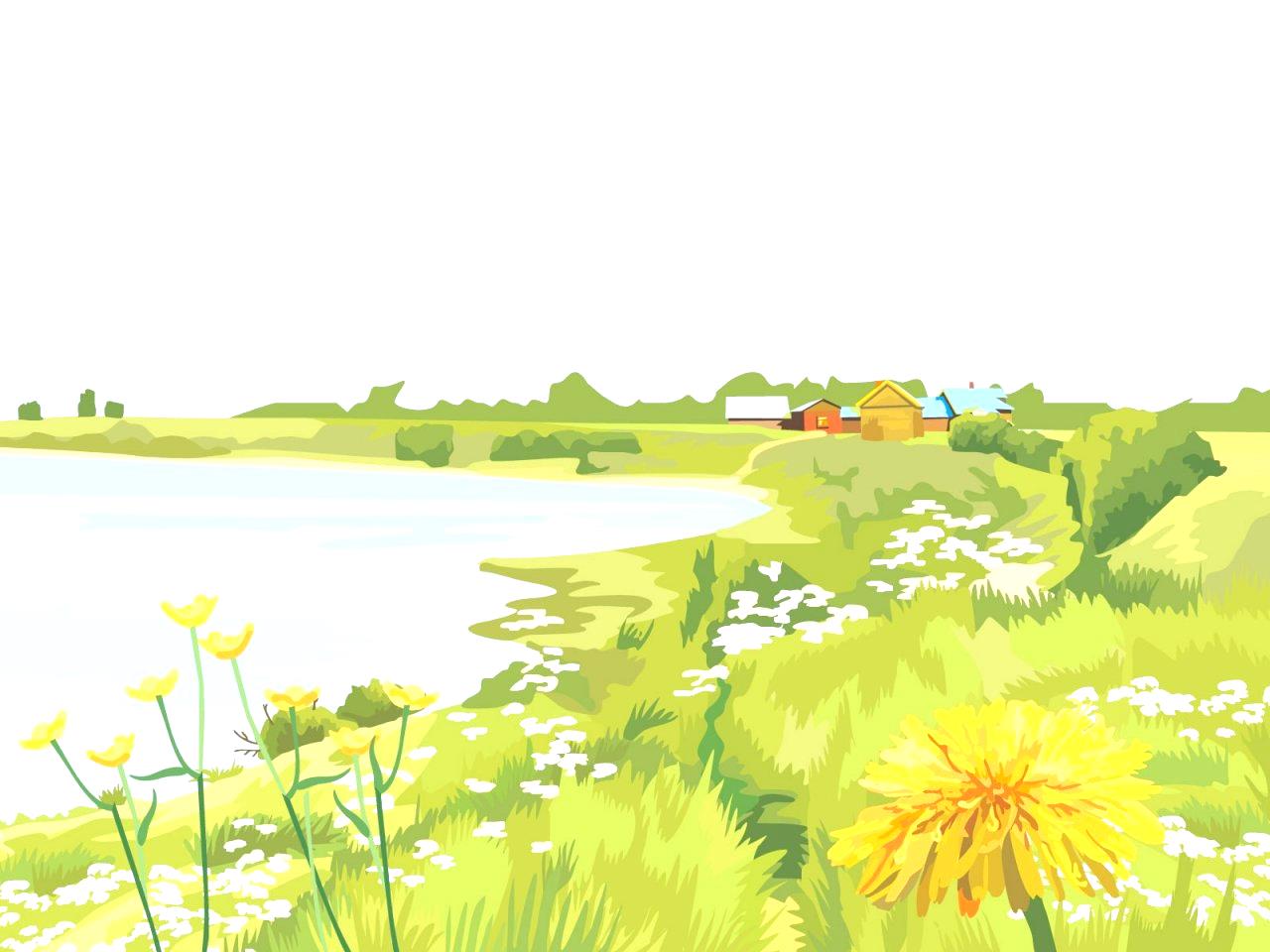 СПАСИБО ЗА ВНИМАНИЕ!
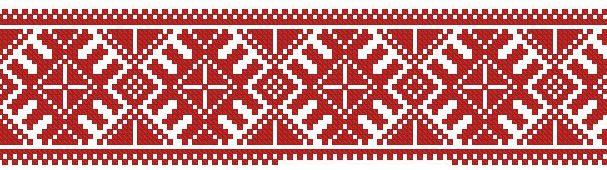